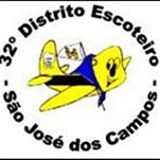 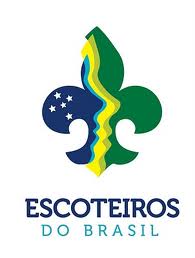 Construindo Pessoas para um Mundo Melhor!
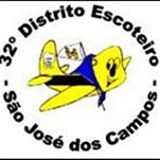 32º Distrito Escoteiro em 2014GRUPOS DE TRABALHO
GTs para estudos e normatização do Distrito
Consultivos, não deliberativos
Integrar equipes entre os Grupos Escoteiros
Ações Institucionais diretas
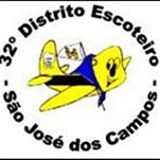 32º Distrito Escoteiro em 2014GRUPOS DE TRABALHO
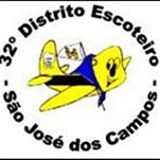 Seminário:Distintivos Especiais e Insígnias de Interesse Especial
32º Distrito Escoteiro São José dos Campos
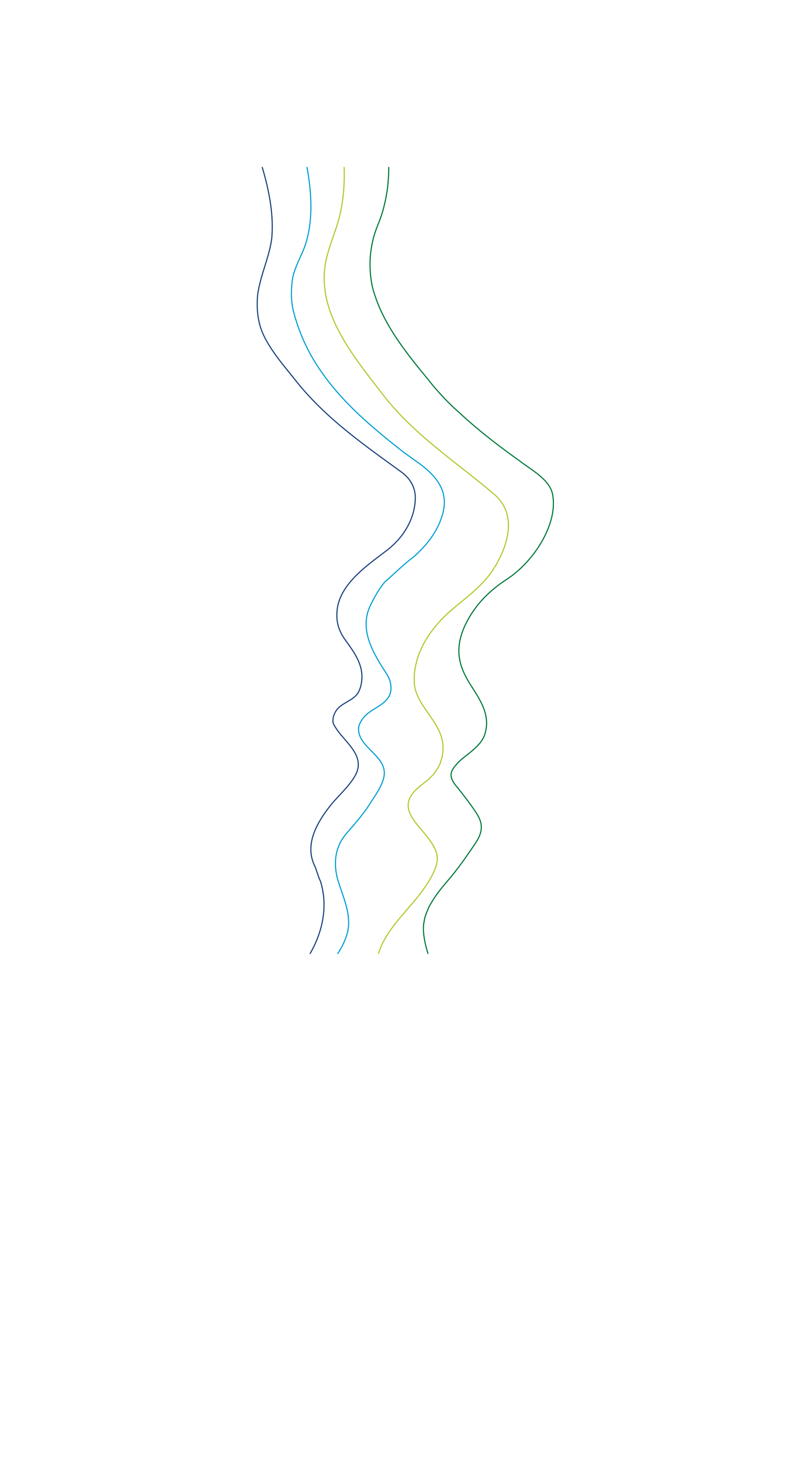 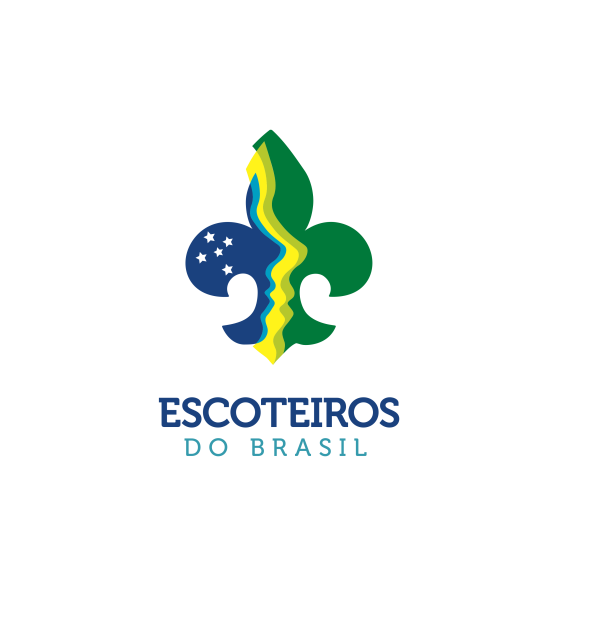 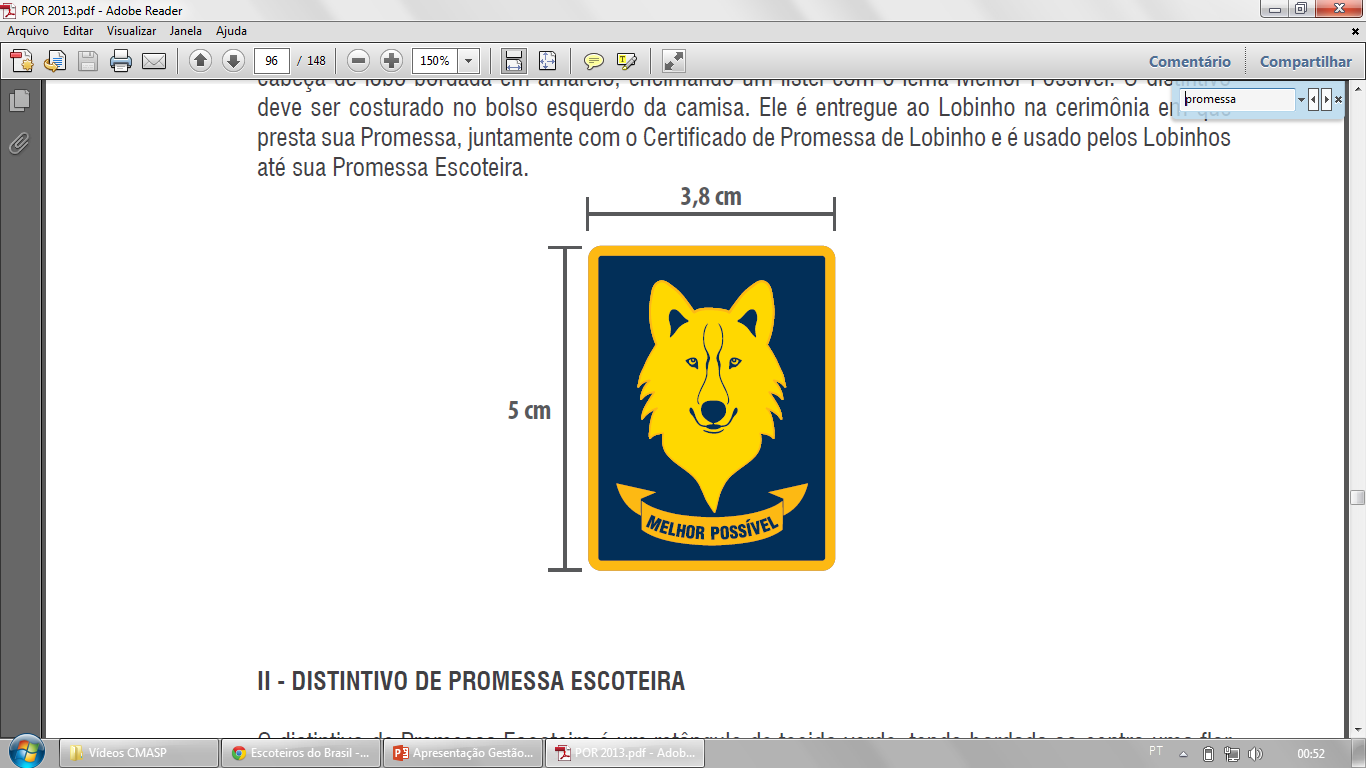 Escoteiros do Brasil
Ramo Lobinho
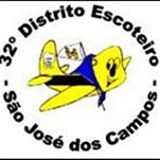 José Carlos Aguiar - 08/03/2014
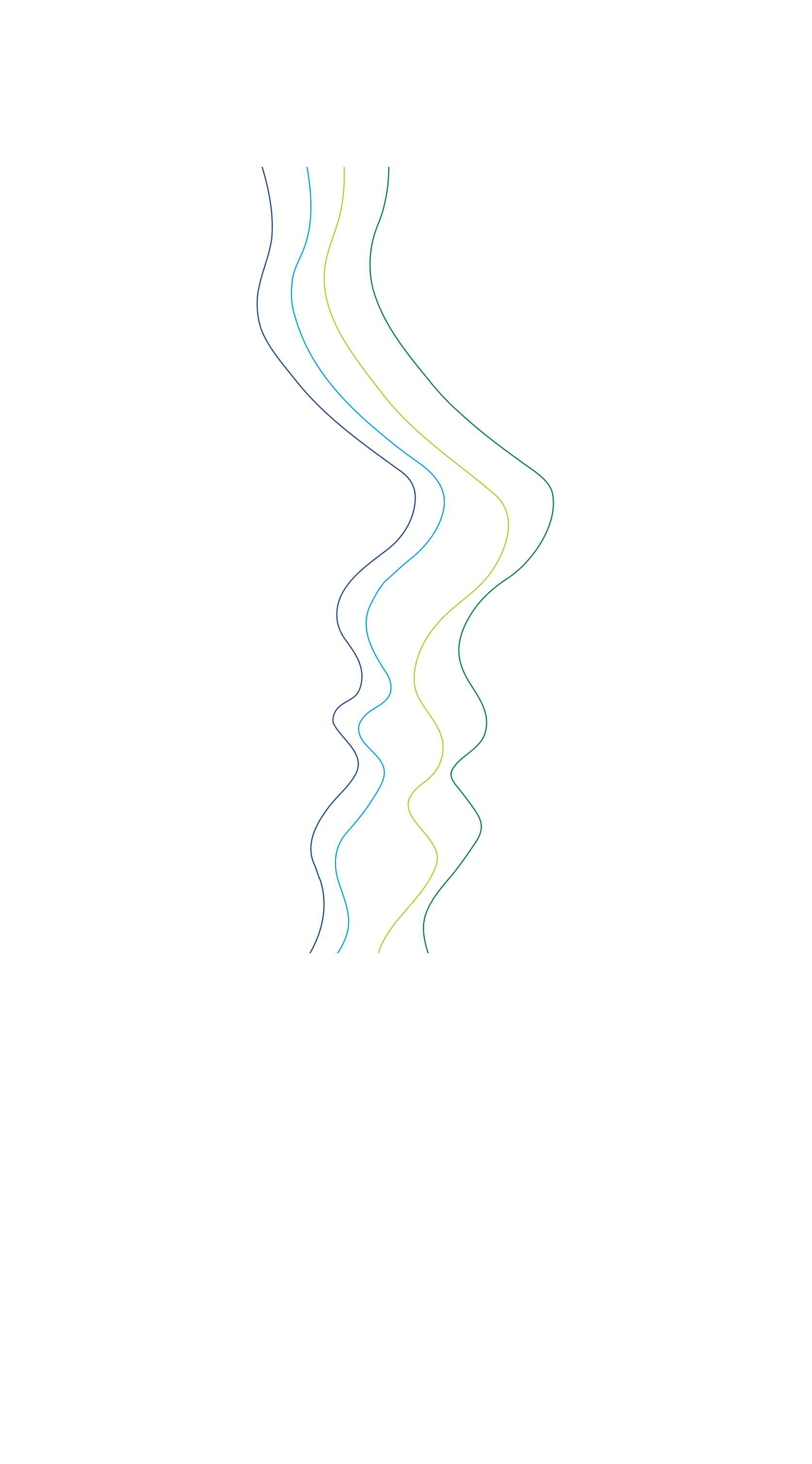 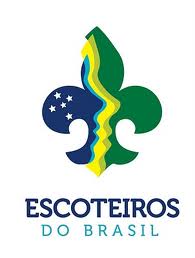 Distintivo Cruzeiro do Sul
Aprovado pela Diretoria Local
Homologado pela Diretoria Regional
Certificado pela Diretoria Executiva Nacional
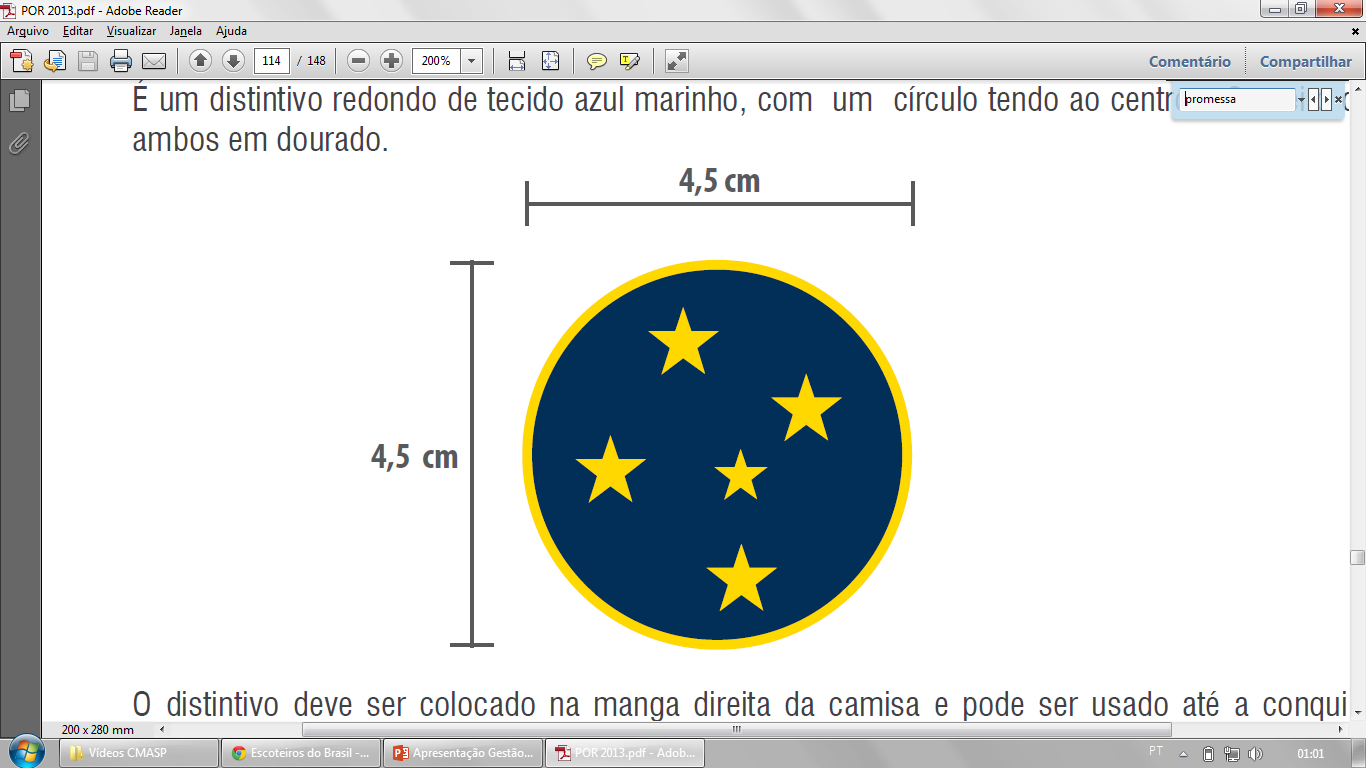 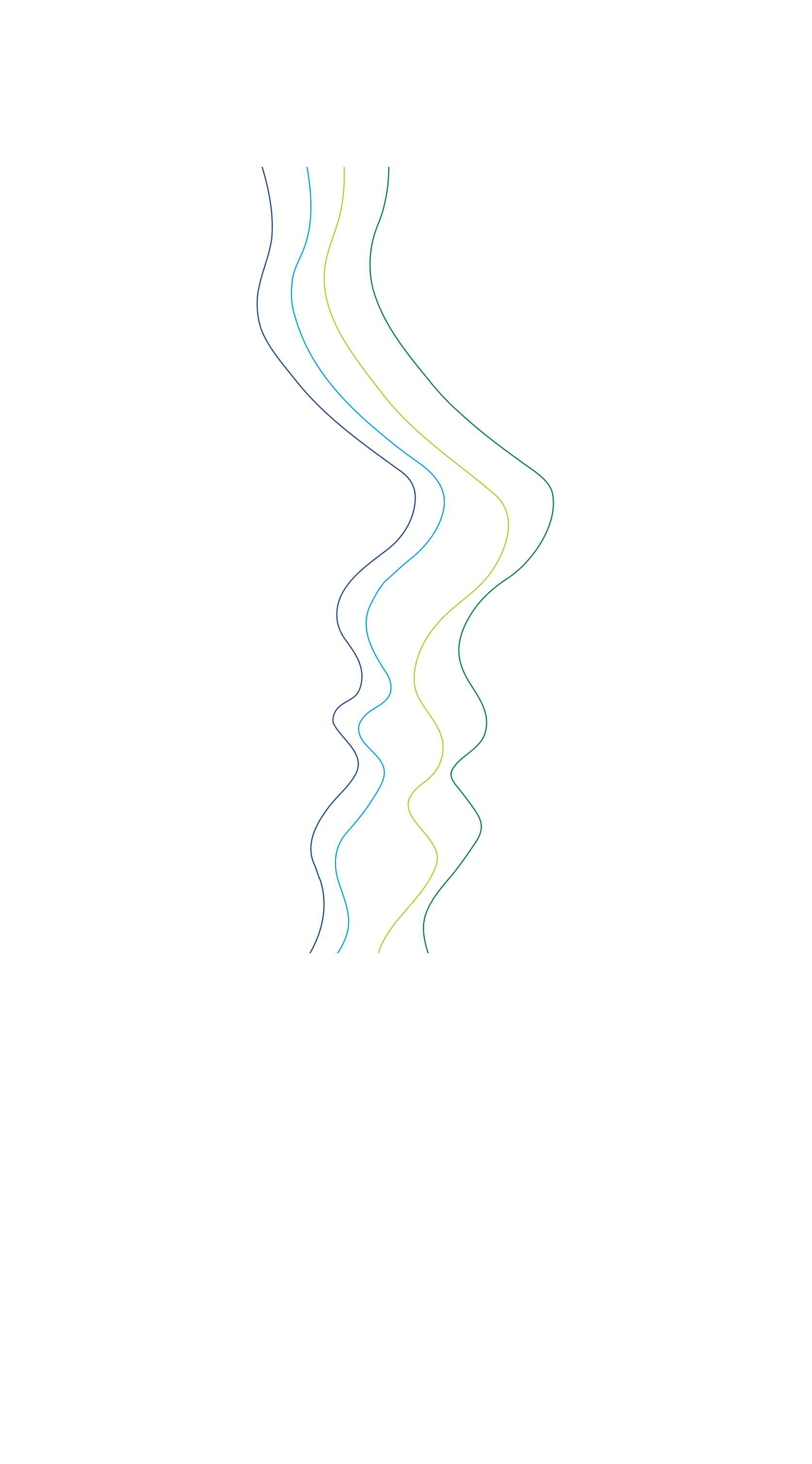 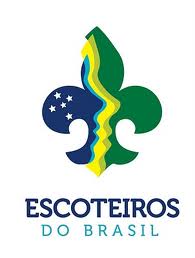 Distintivo Cruzeiro do Sul
Realizar todas as atividades previstas no 2º Guia do Caminho da Jangal
Participar de , no mínimo, 3 acampamentos / acantonamentos
Conquistar, no mínimo, 5 especialidades em 3 ramos de conhecimento
Conquistar uma das quatro Insígnias de Interesse Especial do Ramo Lobinho:
Insígnia Mundial de Meio Ambiente
Insígnia da Lusofonia
Insígnia do Cone Sul
Insígnia da Boa Ação
Ser recomendado pelos Velhos Lobos e Roca do Conselho por ser
Dedicado, frequente e cumpridor da Lei e Promessa
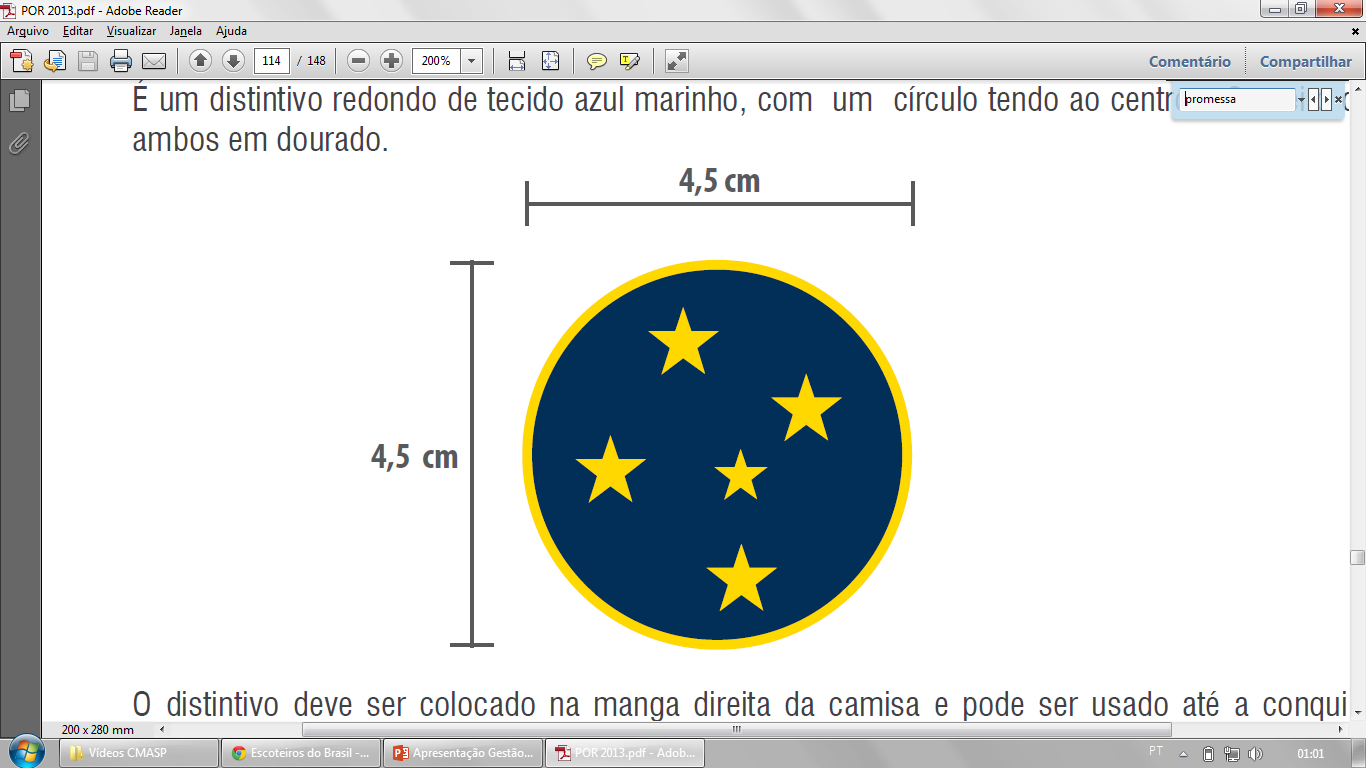 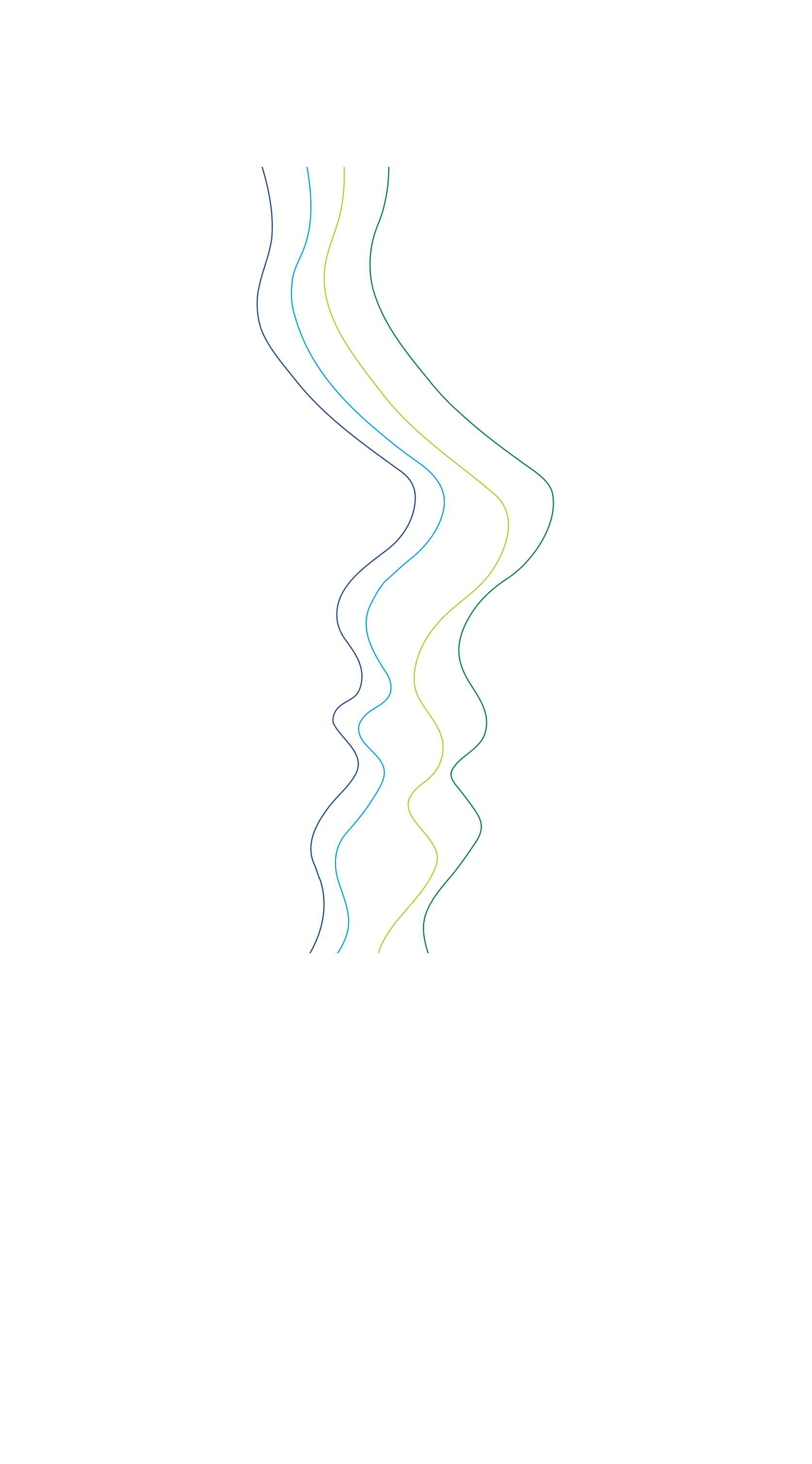 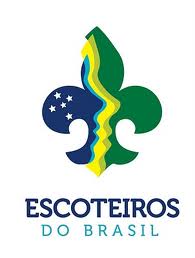 Distintivo Cruzeiro do Sul
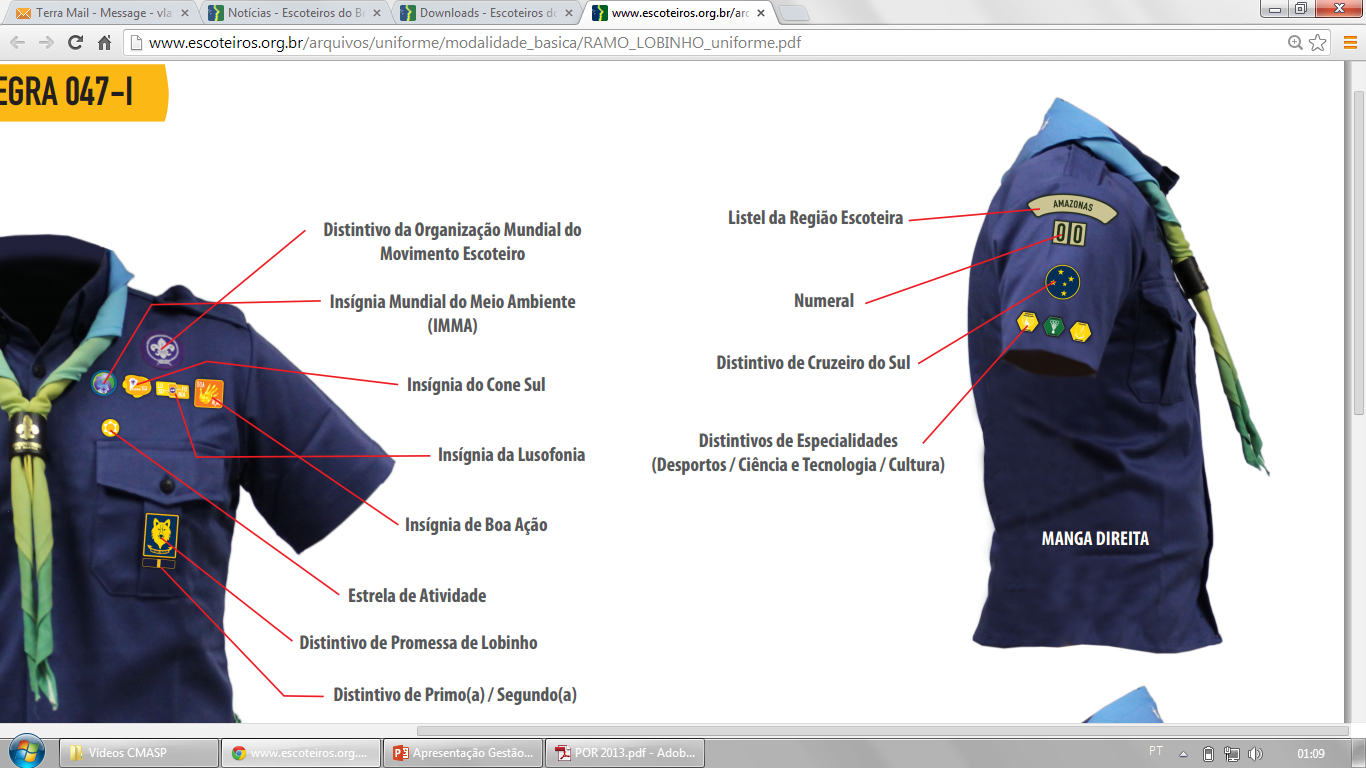 Usar até conquistar a Lis de Ouro ou sair do Ramo Escoteiro.
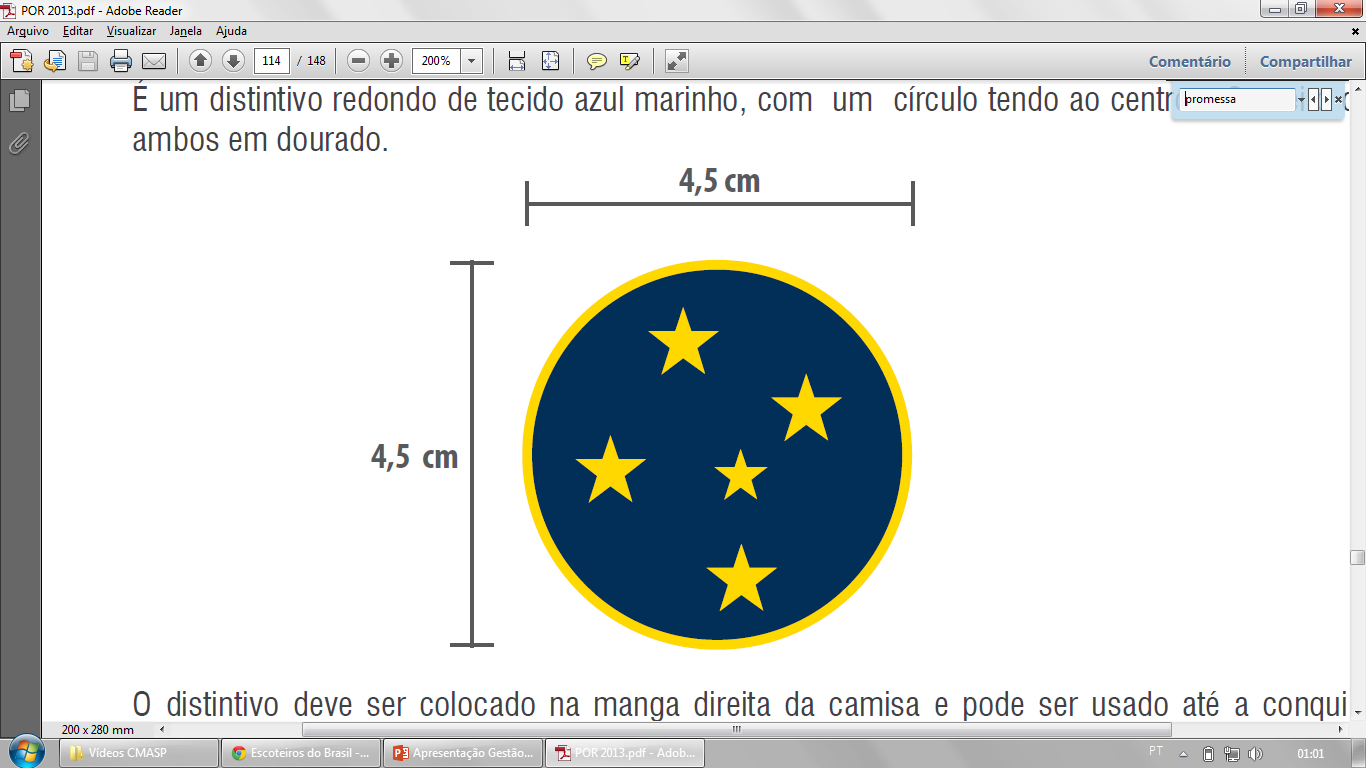 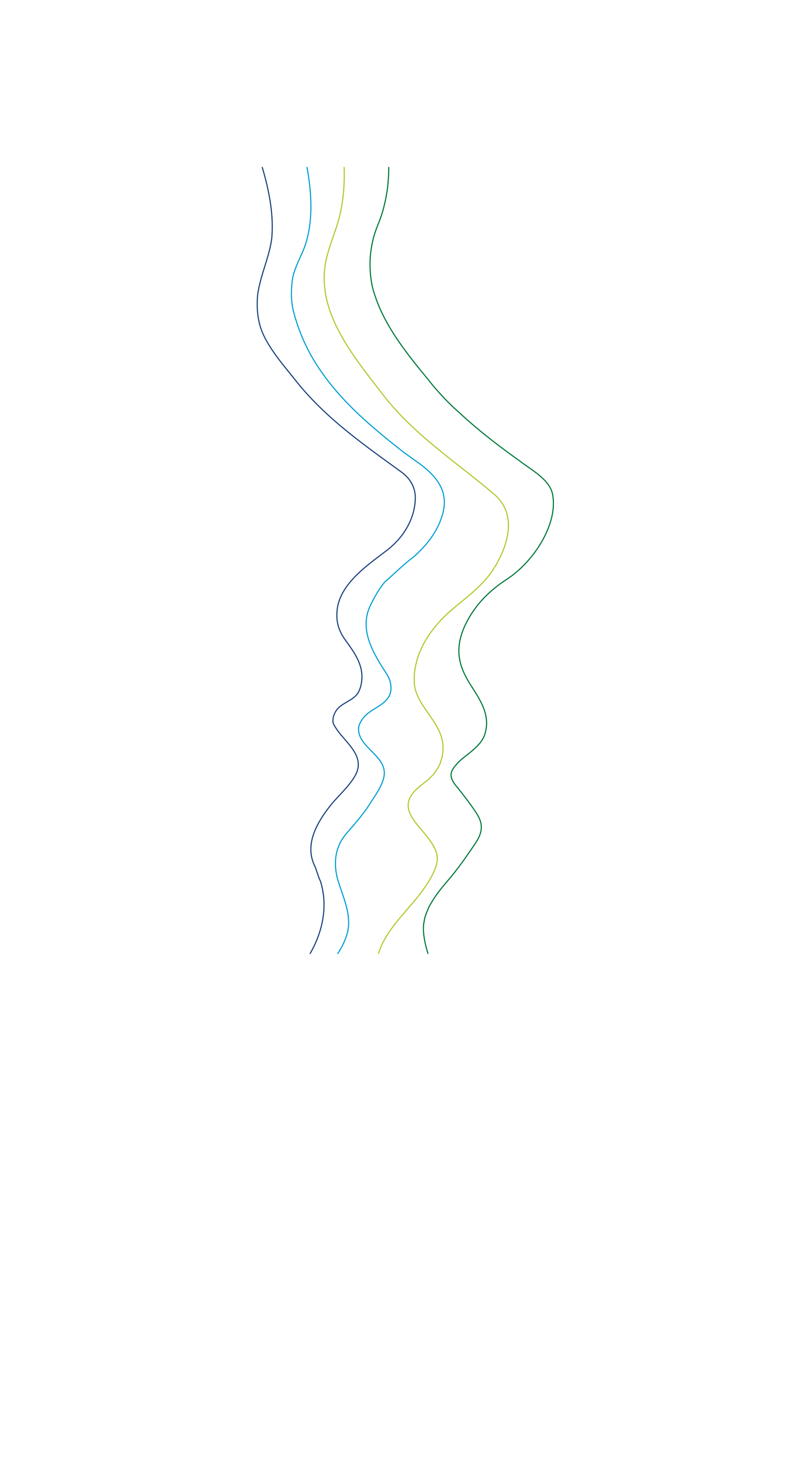 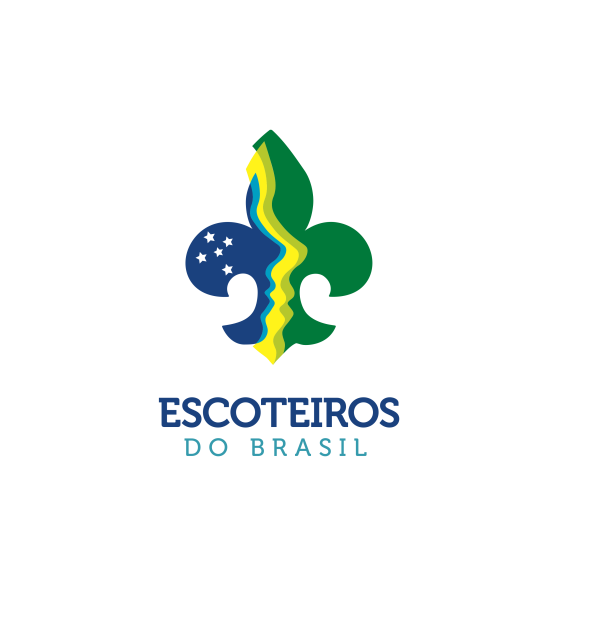 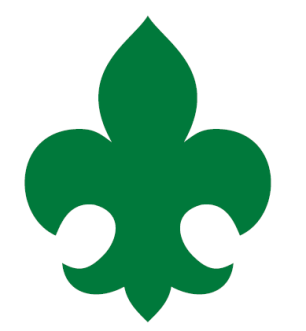 Escoteiros do Brasil
Ramo Escoteiro
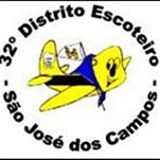 Amandio Mendes – 08/03/2014
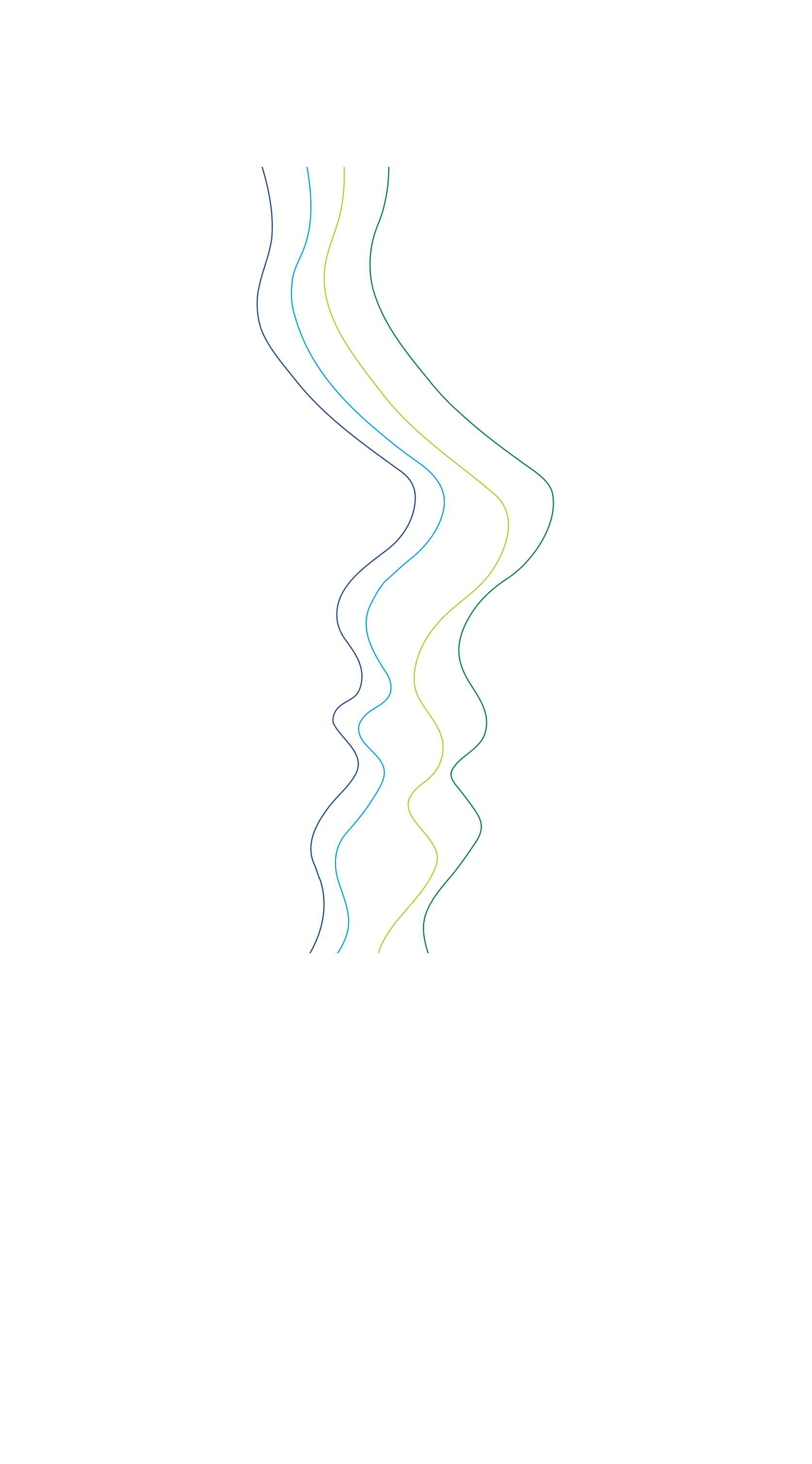 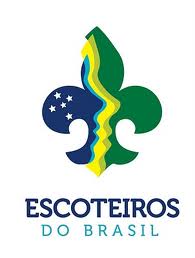 SEMINÁRIO DISTRITAL
RAMO ESCOTEIRO
LIS DE OURO
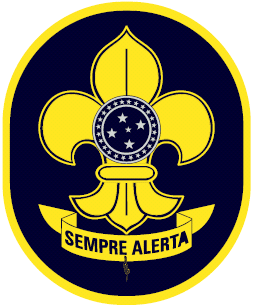 REGRA 174 - DISTINTIVOS ESPECIAIS
Os Distintivos Especiais nos Ramos estão estreitamente relacionados ao sistema de progressão, às Insígnias de Interesse Especial e às especialidades. Sua concessão acontecerá na forma e sob as seguintes condições:
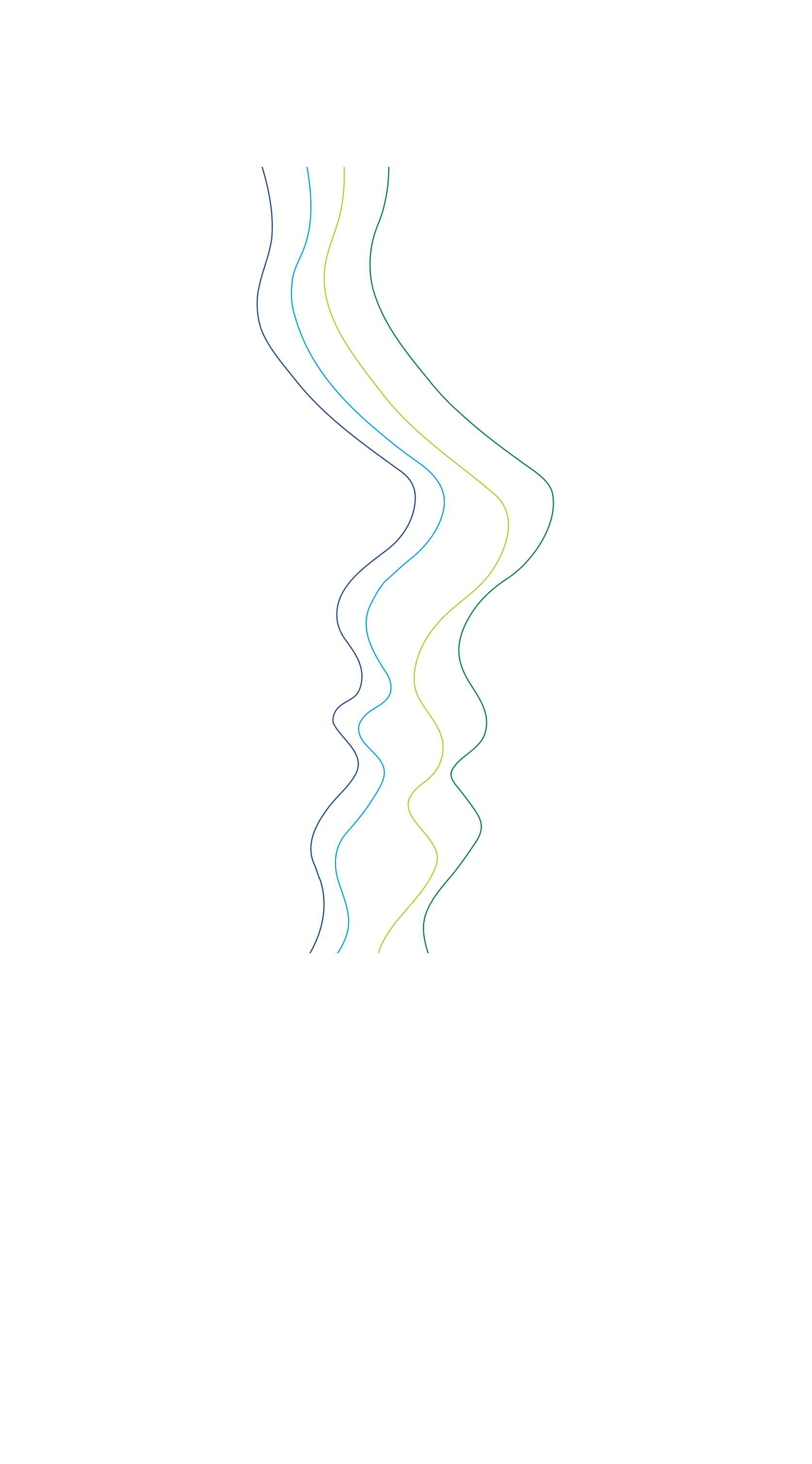 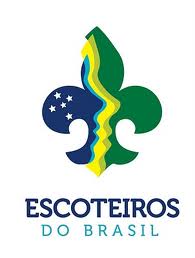 SEMINÁRIO DISTRITAL
Requisitos:
• Tenha realizado a totalidade das atividades previstas no Guia da Aventura Escoteira - Rumo e Travessia;
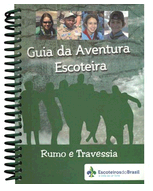 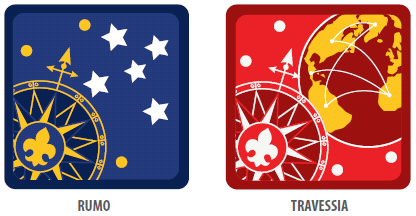 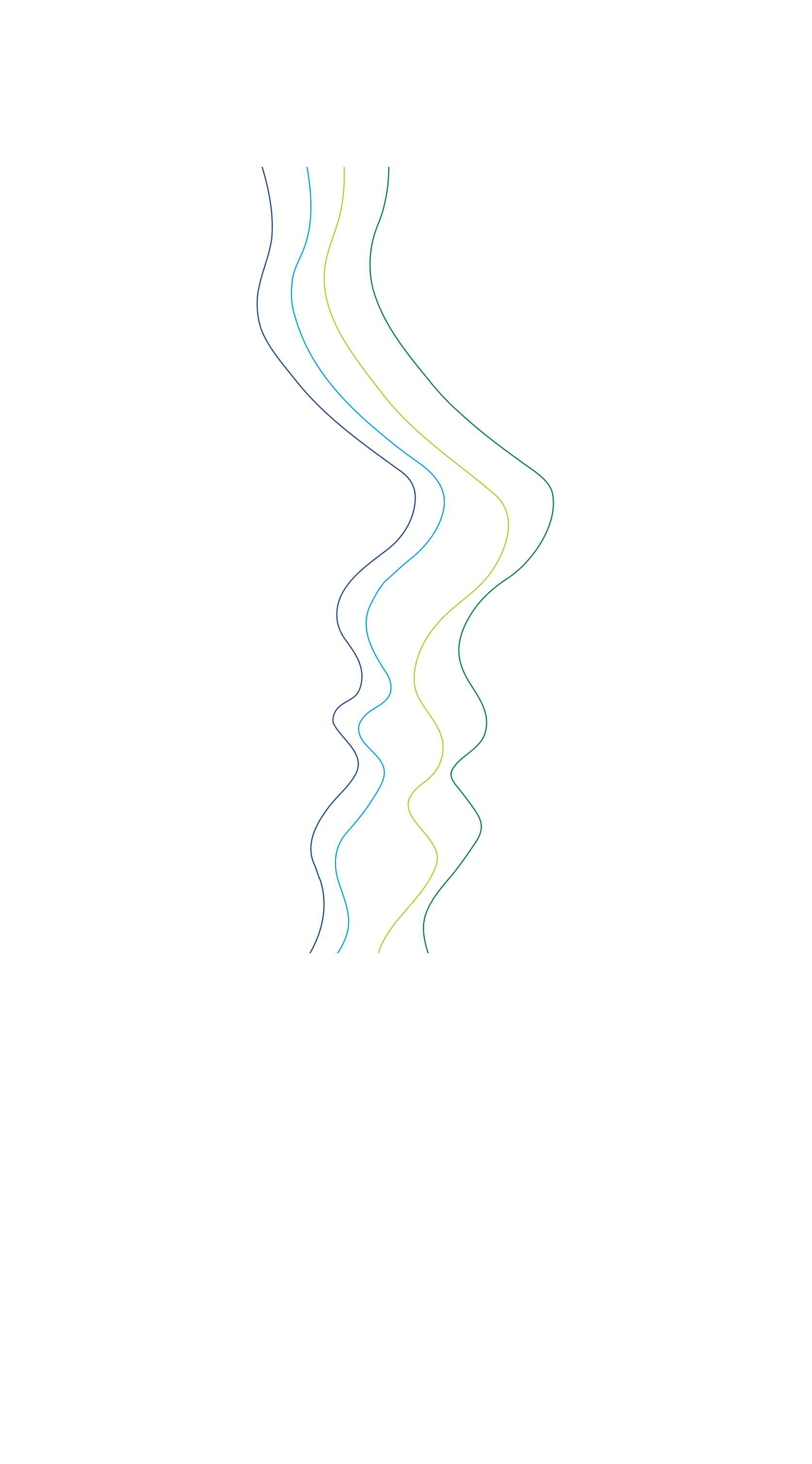 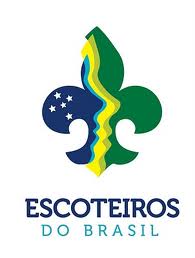 SEMINÁRIO DISTRITAL
Requisitos:
• Possuir o Cordão Vermelho e Branco;
concedido pela Diretoria do Nível Local por proposta dos escotistas da Seção, ao Escoteiro portador do Cordão de Eficiência verde e amarelo e especialmente recomendado pela Corte de Honra de sua Tropa que possuir, no mínimo, doze especialidades, estando entre estas especialidade conquistadas, a especialidade de Primeiros Socorros, no nível 2, e mais três especialidades do Ramo de conhecimentos Serviços, todas no nível 2.
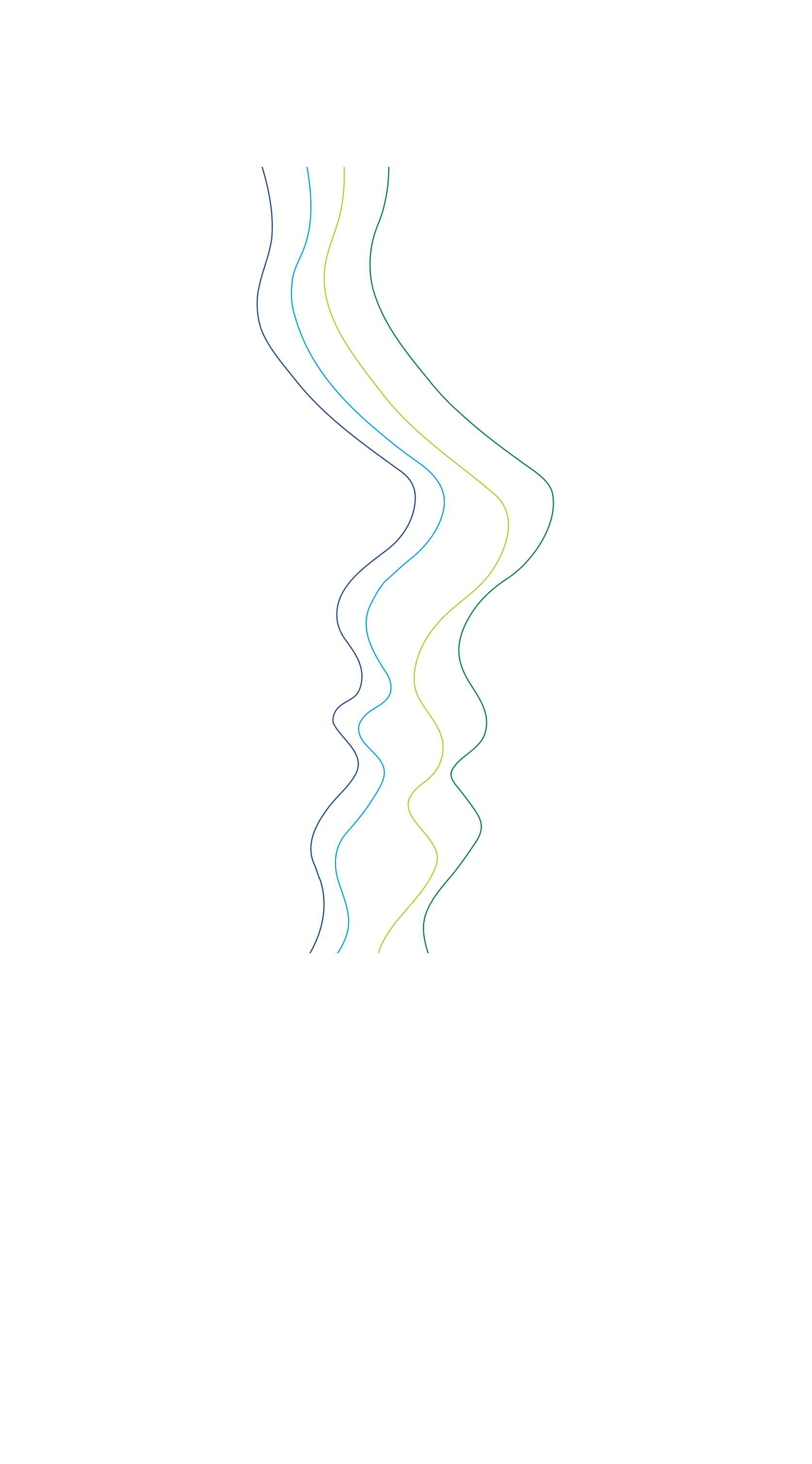 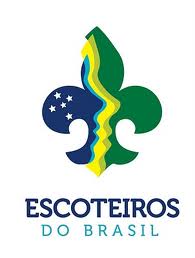 SEMINÁRIO DISTRITAL
Pré-Requisito:
- Cordão Verde e Amarelo;
concedido pela Diretoria do Nível Local por proposta dos escotistas da Seção, ao Escoteiro especialmente recomendado pela Corte de Honra de sua Tropa que possuir, no mínimo, seis especialidades distribuídas nos cinco Ramos de Conhecimento, em qualquer nível.
Ciência e Tecnologia;
Cultura;
Desportos;
Serviços e 
Habilidades Escoteiras
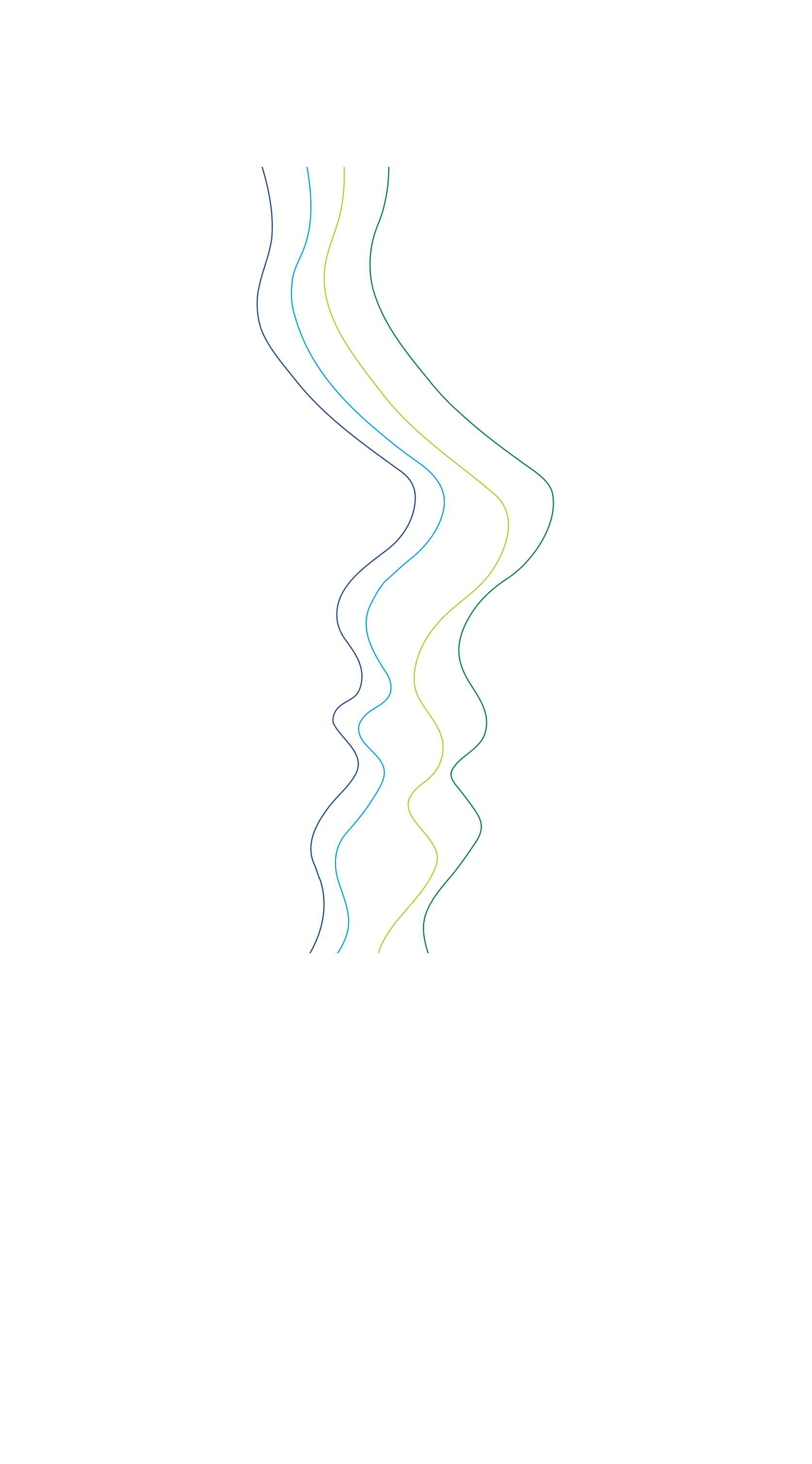 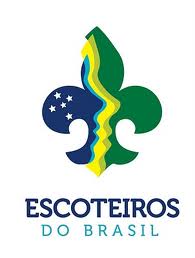 SEMINÁRIO DISTRITAL
Requisitos:
• Possuir uma das seguintes Insígnias de Interesse Especial do Ramo Escoteiro:
Insígnia Mundial do Meio Ambiente;
Insígnia da Lusofonia;
Insígnia Cone Sul ou
Insígnia da Ação Comunitária.
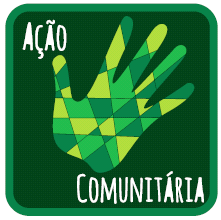 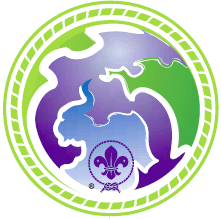 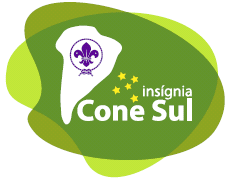 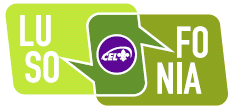 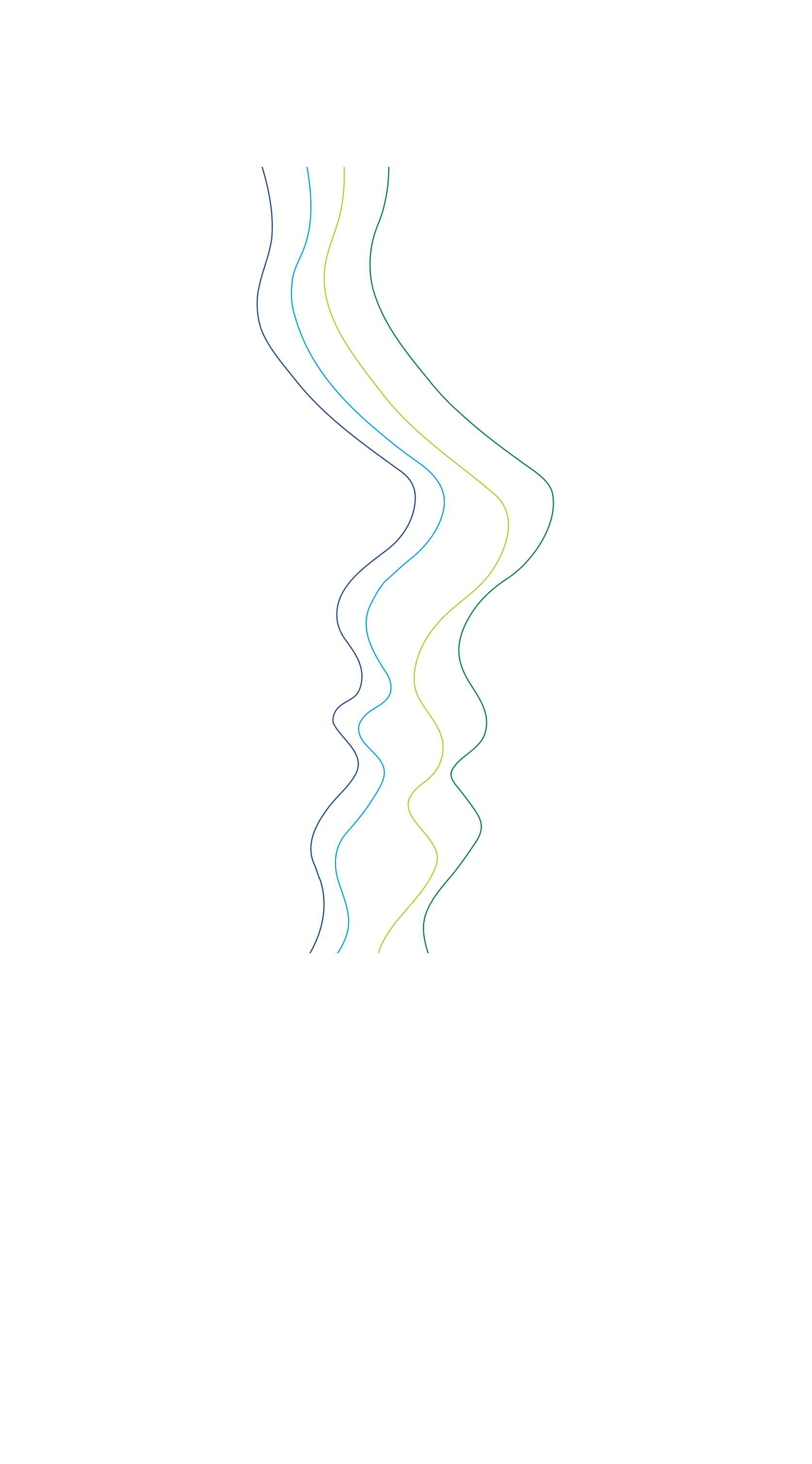 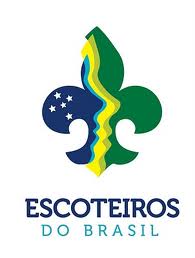 SEMINÁRIO DISTRITAL
Requisitos:
• Possuir pelo menos 10 noites de acampamento, como Escoteiro, com sua Patrulha ou Tropa Escoteira;
• Possuir a Insígnia da sua respectiva modalidade do Ramo Escoteiro:
INSÍGNIA DA MODALIDADE DO AR – AVIADOR 
INSÍGNIA DA MODALIDADE BÁSICA – EXPLORADOR 
INSÍGNIA DA MODALIDADE DO MAR – GRUMETE
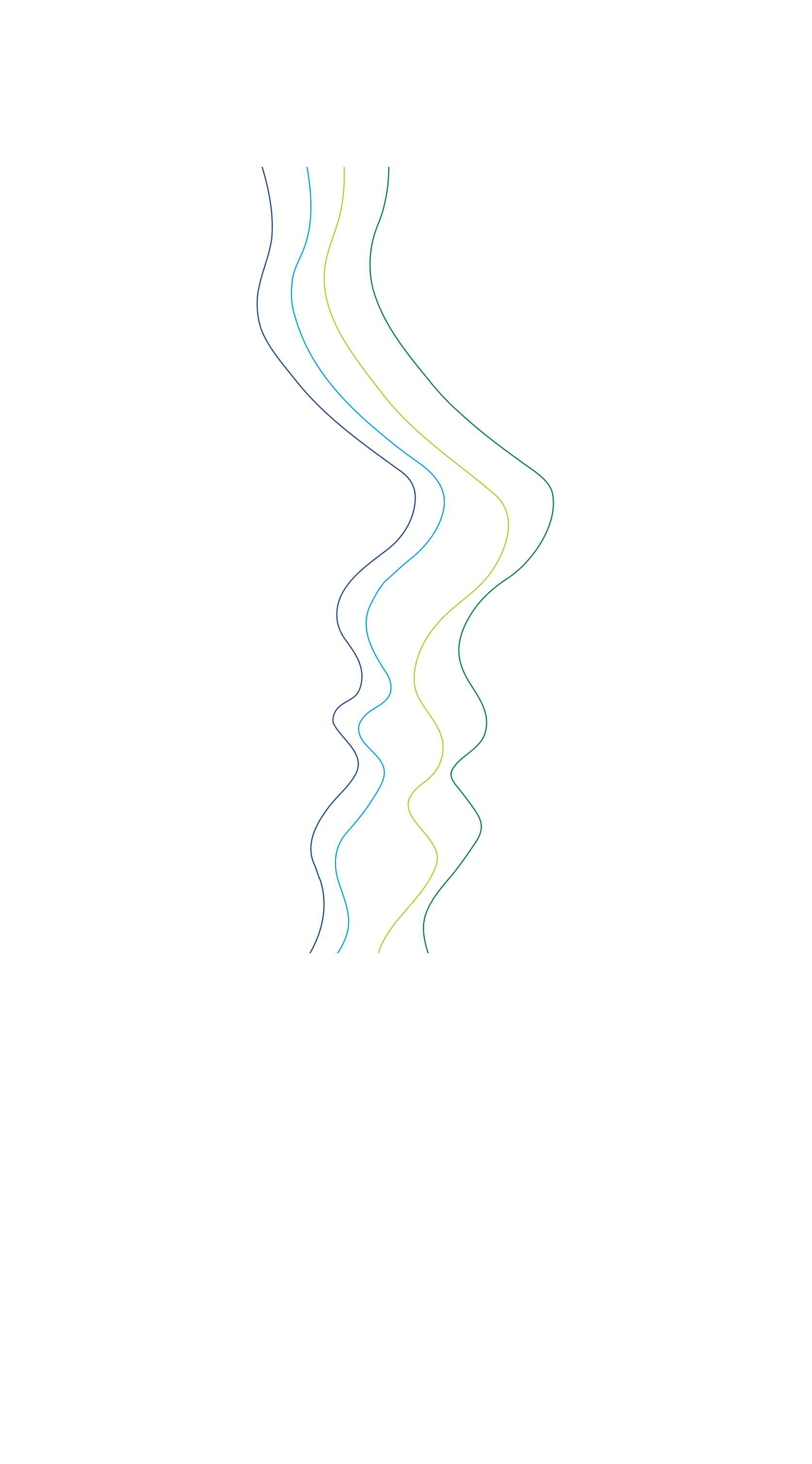 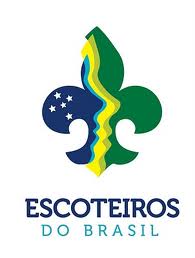 SEMINÁRIO DISTRITAL
Requisitos:
INSÍGNIA DA MODALIDADE DO AR – AVIADOR 
concedida pela Diretoria de Nível Local ao Escoteiro que possuir 3 especialidades relacionadas à Modalidade do Ar, pelo menos no Nível 2, dentre as seguintes: Meteorologia, Radioamadorismo, Aeromodelismo, Planador, Astronomia, Técnica Aeronáutica, História Aeroespacial, Mecânica Aérea, Navegação Aérea, Observação Aérea, Astronáutica e Plastimodelismo.
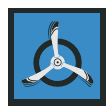 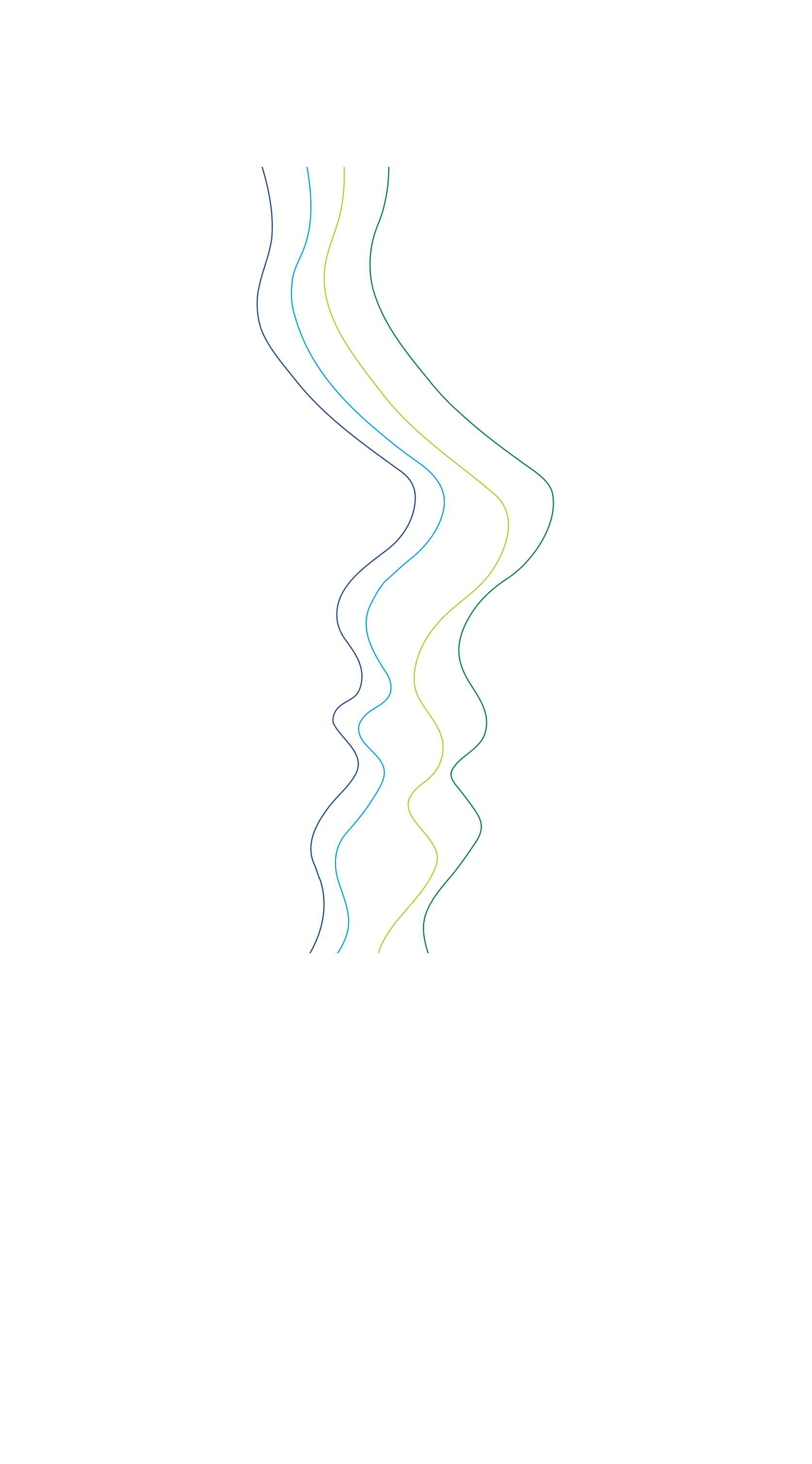 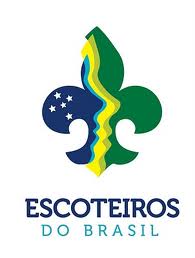 SEMINÁRIO DISTRITAL
Requisitos:
INSÍGNIA DA MODALIDADE BÁSICA – EXPLORADOR
concedida pela Diretoria de Nível Local ao Escoteiro que possuir 3 especialidades relacionadas à Modalidade Básica, pelo menos no Nível 2, dentre as seguintes: Meteorologia, Cartografia, Sobrevivência, Sinalização, Acampamento, Pioneiria, Rastreamento, Técnicas de Sapa, Culinária, Excursões e História do
Escotismo.
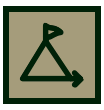 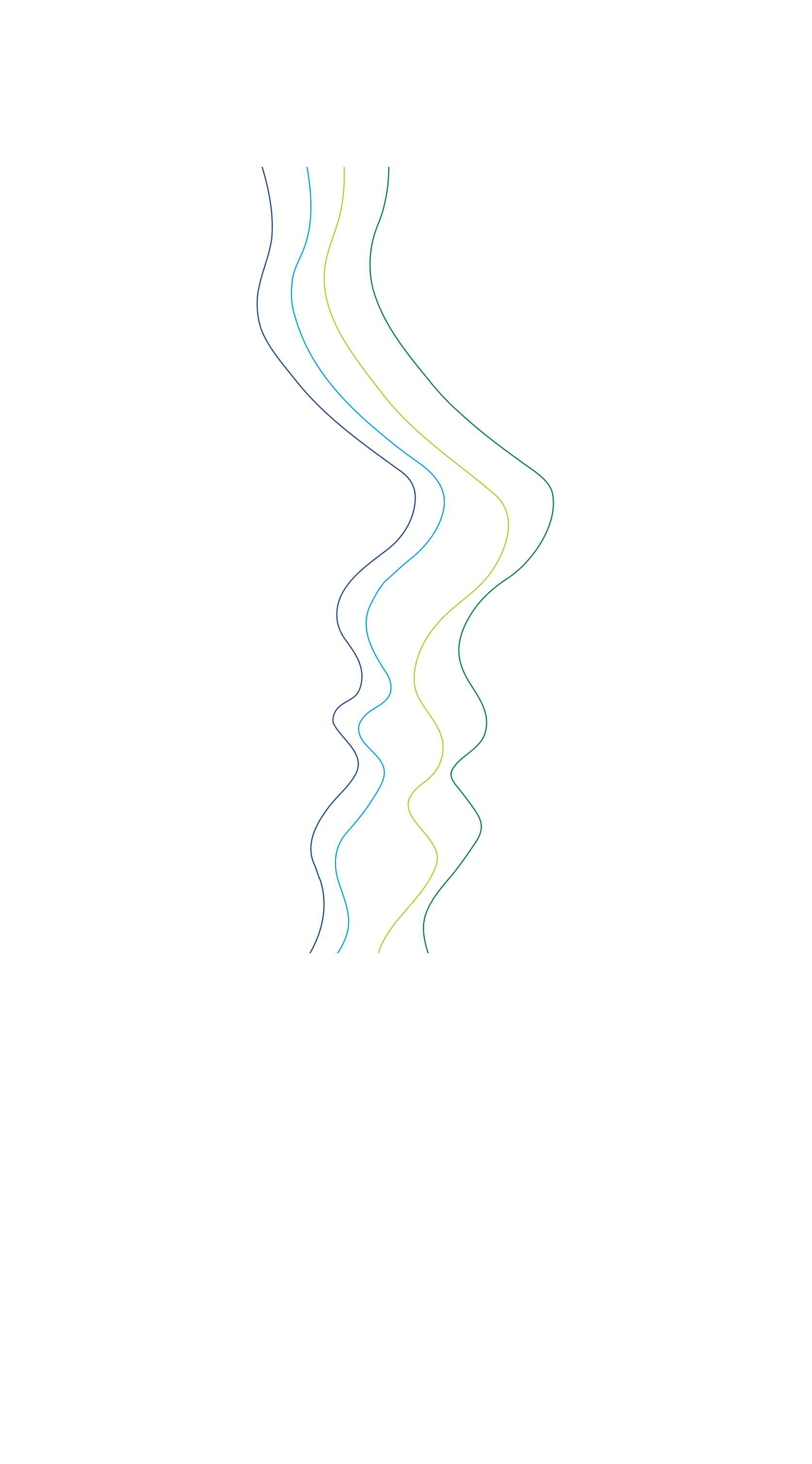 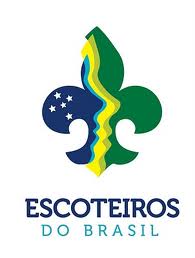 SEMINÁRIO DISTRITAL
Requisitos:
INSÍGNIA DA MODALIDADE DO MAR – GRUMETE 
concedida pela Diretoria de Nível Local ao Escoteiro que possuir 3 especialidades relacionadas à Modalidade do Mar, pelo menos no Nível 2, dentre as seguintes: Arte da Marinharia, Aquariofilia, História Marítima, Marinharia, Mergulho Autônomo, Mergulho Livre, Mecânica de Motor de Popa, Natação, Pesca, Vela, Meteorologia, Oceanologia, Reparos em Fibra, Salvamento e Sinalização.
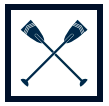 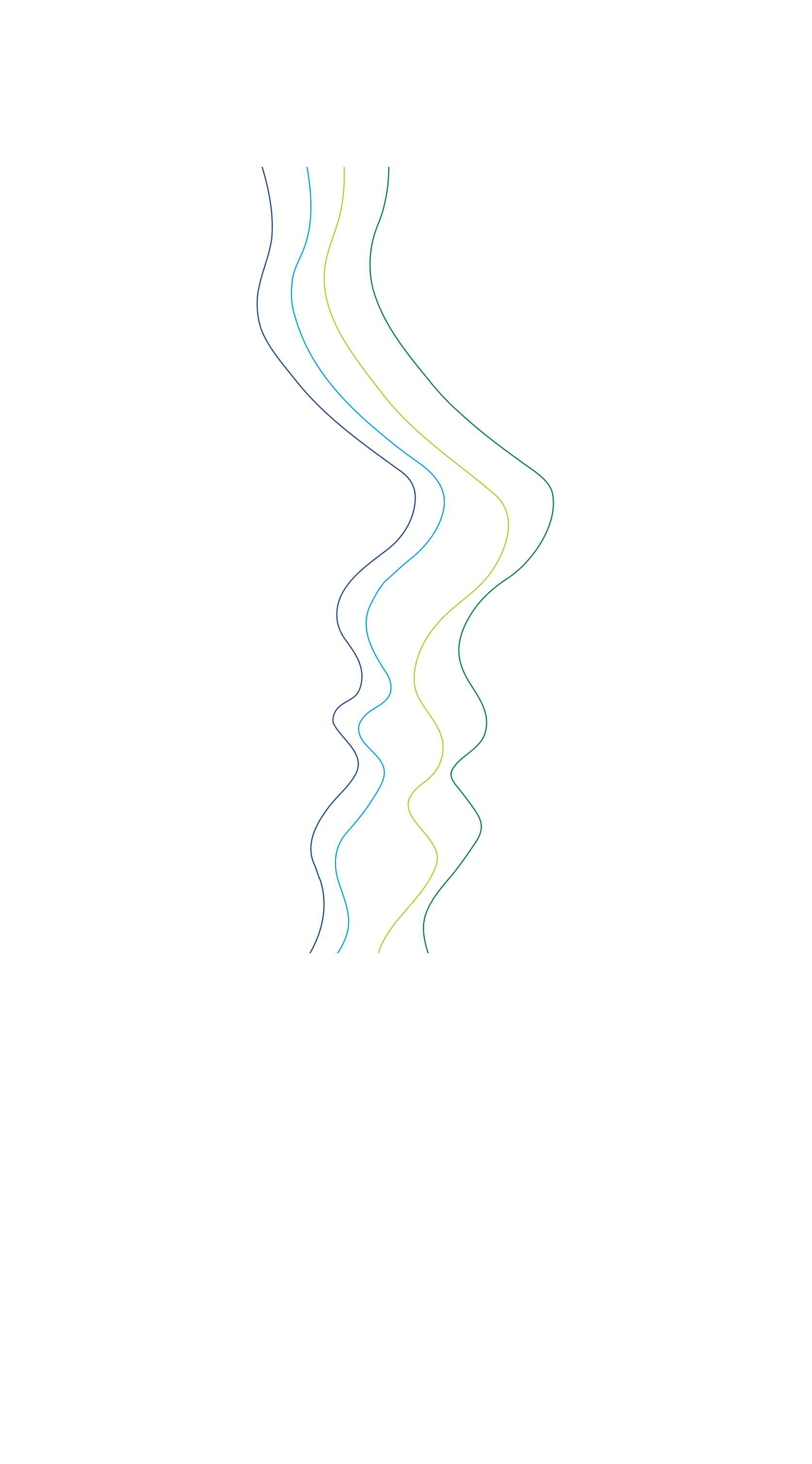 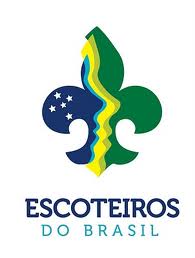 SEMINÁRIO DISTRITAL
DISTINTIVO DE ESCOTEIRO LIS DE OURO - aprovado pela Diretoria do Nível Local, homologado pela Diretoria Regional e certificado pela Diretoria Executiva Nacional, ao Escoteiro especialmente recomendado pelos escotistas e pela Corte de Honra de sua Tropa
Os Escoteiros podem começar a realizar os itens necessários para conquistar o Distintivo de Lis de Ouro desde o início da sua vida na Tropa, em paralelo com as outras etapas de progressão.
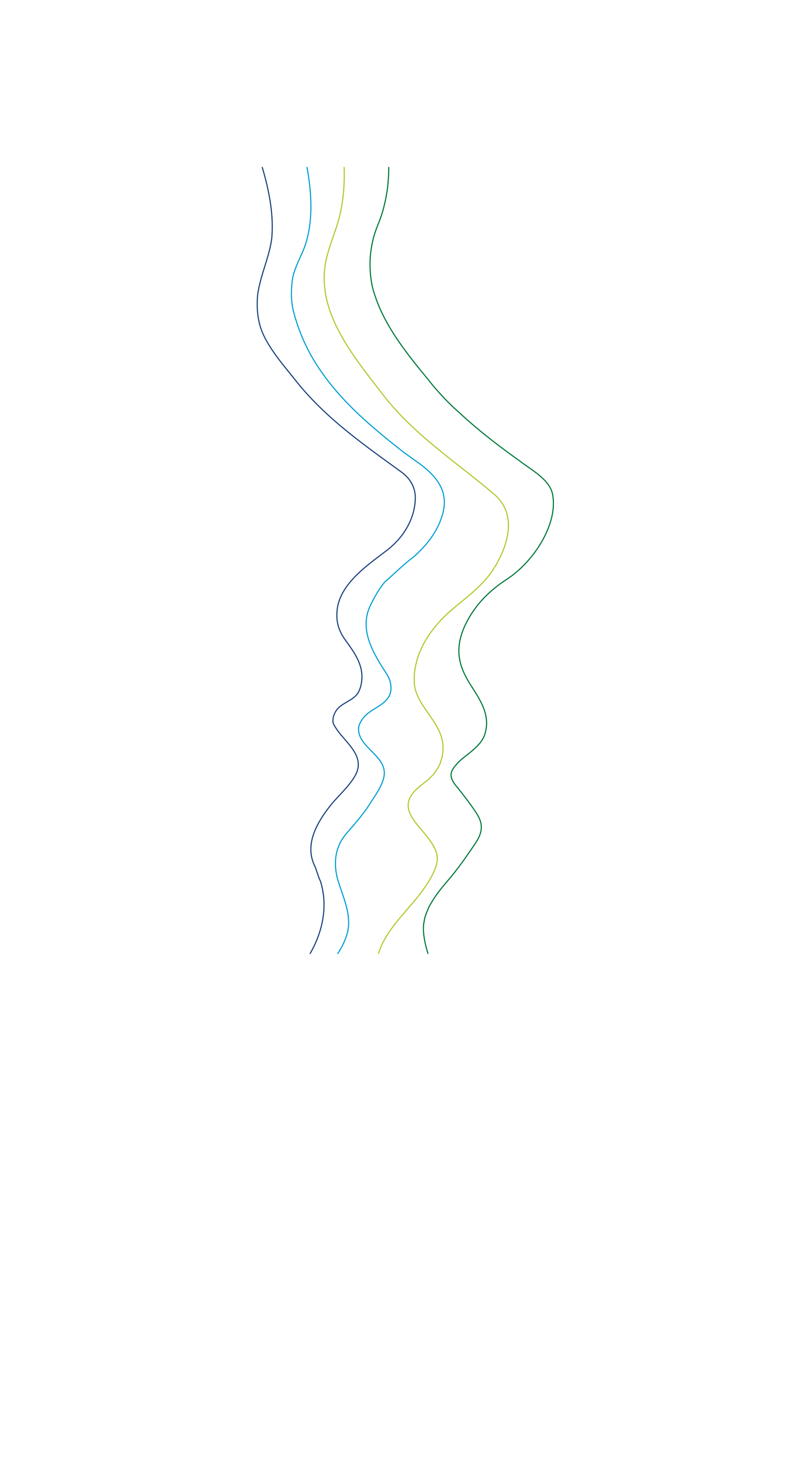 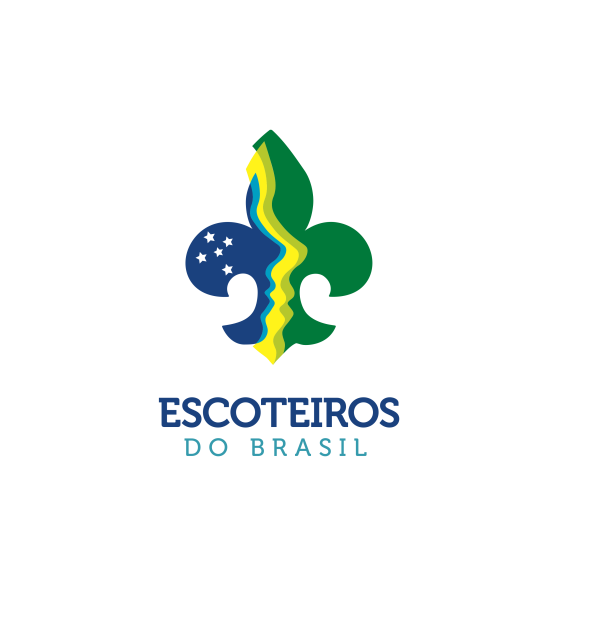 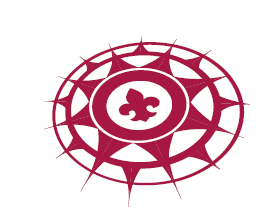 Escoteiros do Brasil
O Ramo Sênior e as novas diretrizes para o Programa Educativo
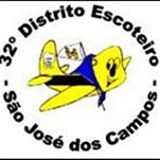 Rudner Lauterjung – 08/03/2014
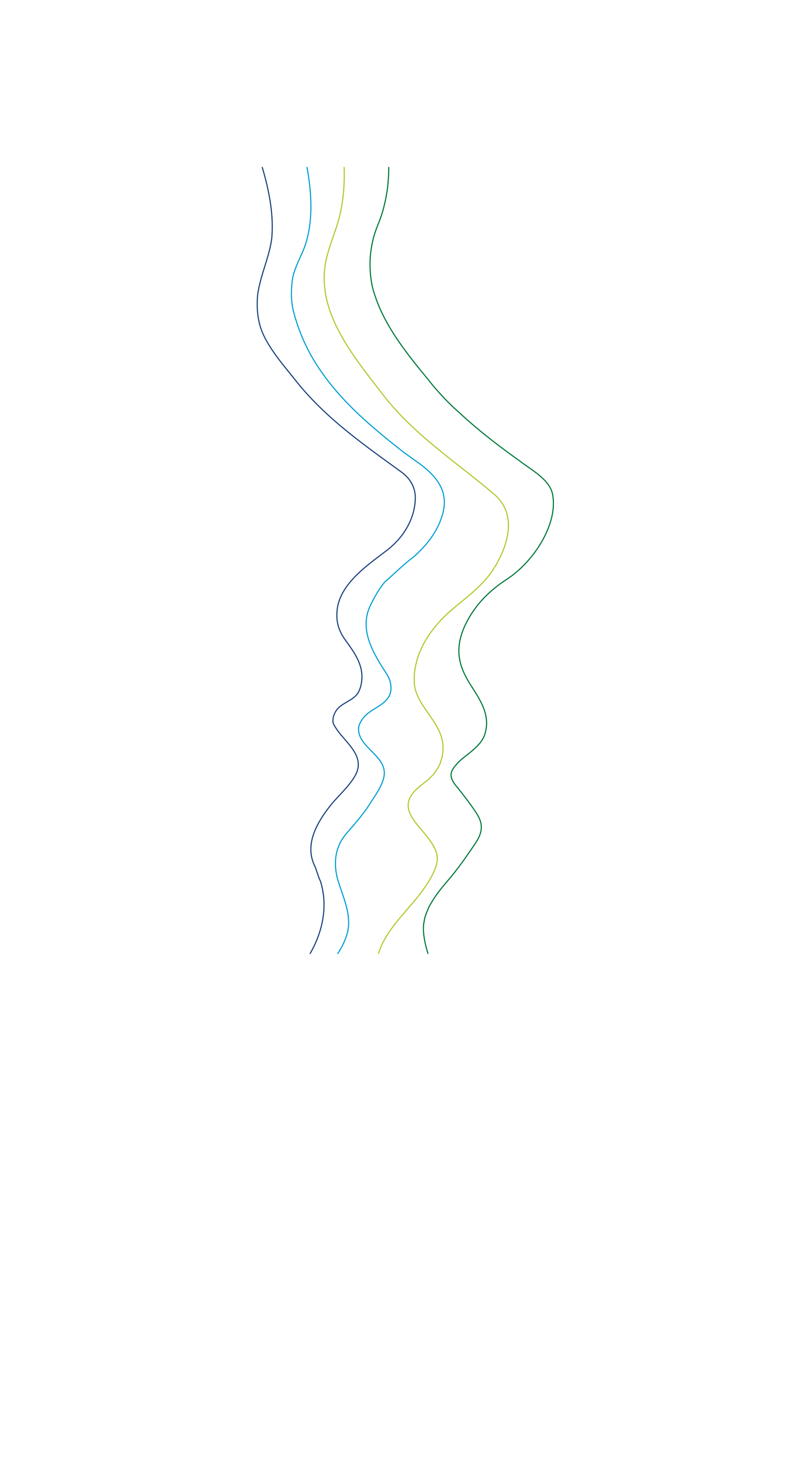 O Ramo Sênior
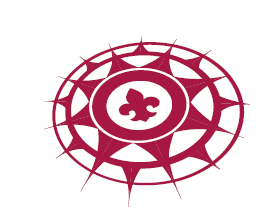 I - Especialmente concebido para atender às necessidades de desenvolvimento de jovens de ambosos sexos na faixa etária compreendida entre 15 e 17 anos,o Programa Educativo aplicado ao Ramo Sênior concentra sua ênfase educativa no processo de autoconhecimento, aceitação e aprimoramento das características pessoais, auxiliando o jovem na formação de sua identidade e a superar os principaisdesafios com que se depara nessa etapa da vida.
II - O marco simbólico proposto aos jovens do Ramo Sênior é representado através da expressão “superar seus próprios desafios!”. 
III - A organização e o Programa Educativo do Ramo Sênior encontram-se neste POR, no Manual do Escotista – RamoSênior, no Guia do Desafio Sênior e em outras publicaçõesoficiais da União dos Escoteiros do Brasil que tratem doassunto.
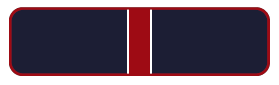 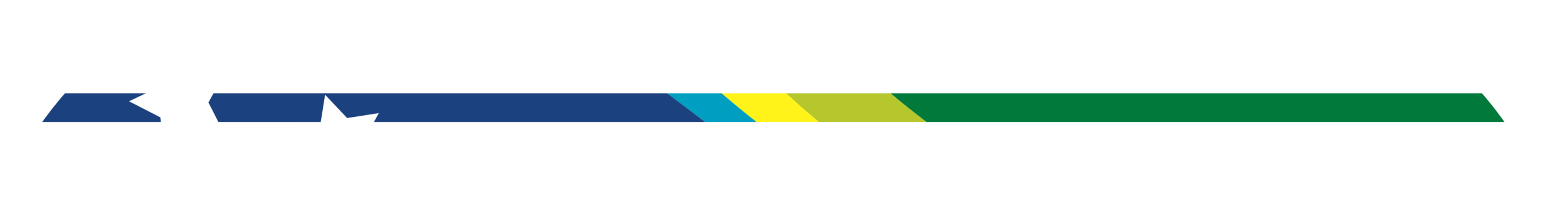 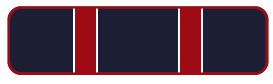 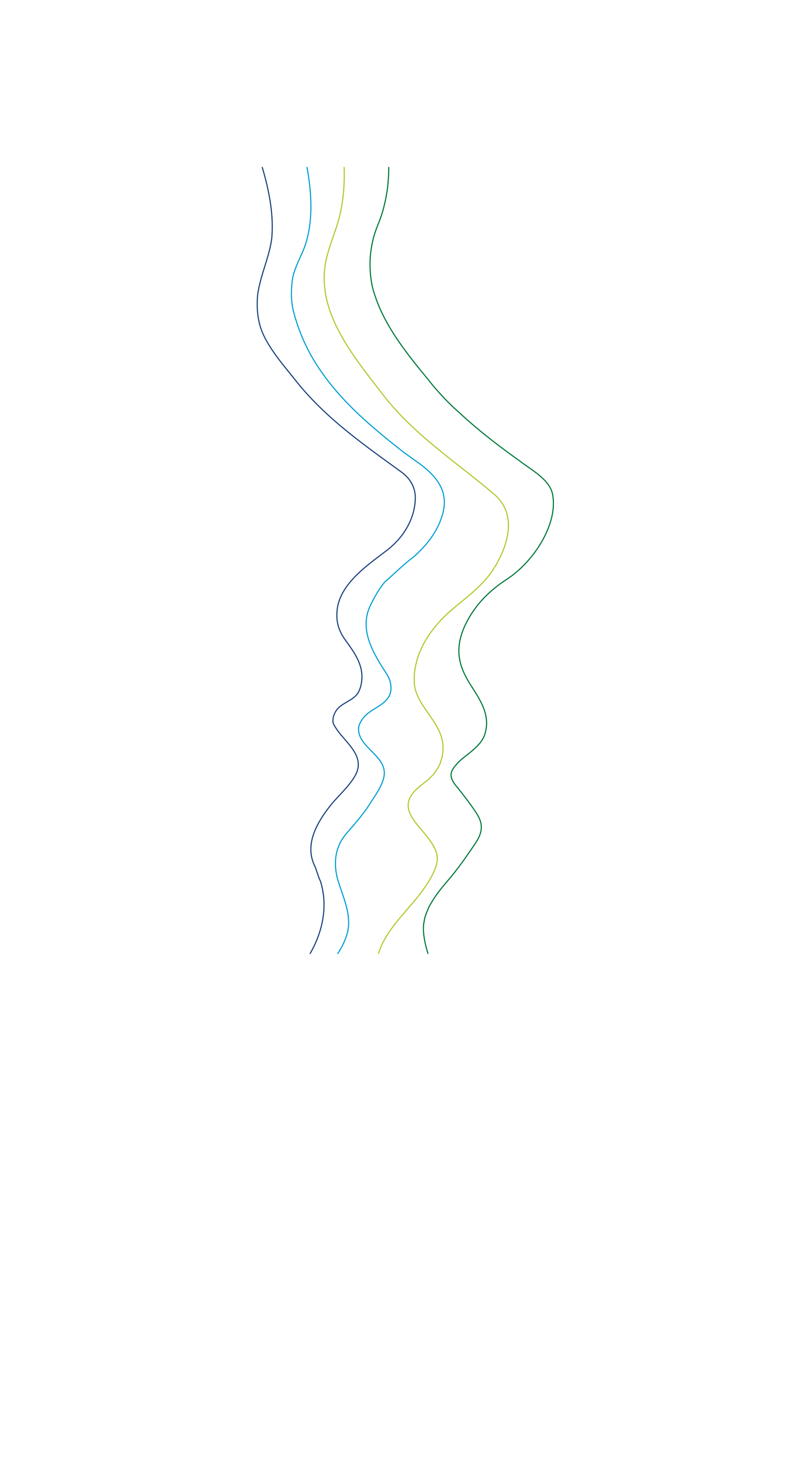 Política de Proteção Infantojuvenil
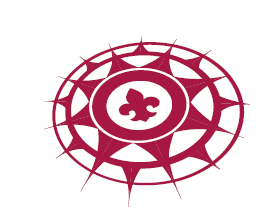 h) Barracas dos adultos: nos acampamentos os líderesadultos devem ter suas barracas separadas e de forma algumadevem dormir na mesma barraca que os membros juvenis; 
i) Barracas dos membros juvenis: devem acomodar no mínimo trêsmembros juvenis, recomendando-se que as barracas comportem toda uma Patrulha nos Ramos Escoteiro e Sênior. Nos casos de patrulhas mistas, observar a separação por sexo; 
j) Roupas apropriadas: além do uniforme/vestuário escoteiro, uma atividade pode requerer o uso de roupas especiais para proteçãodos participantes, o que deve ser informado antecipadamente ou providenciado pelos responsáveis pela atividade. Não é permitida anudez ou o uso de trajes íntimos para atividades aquáticas; 
k) Relação com a família: o escotista deverá sempre manter contatocom os pais do membro juvenil para que as orientações repassadasaos mesmos sejam de conhecimento de sua família;
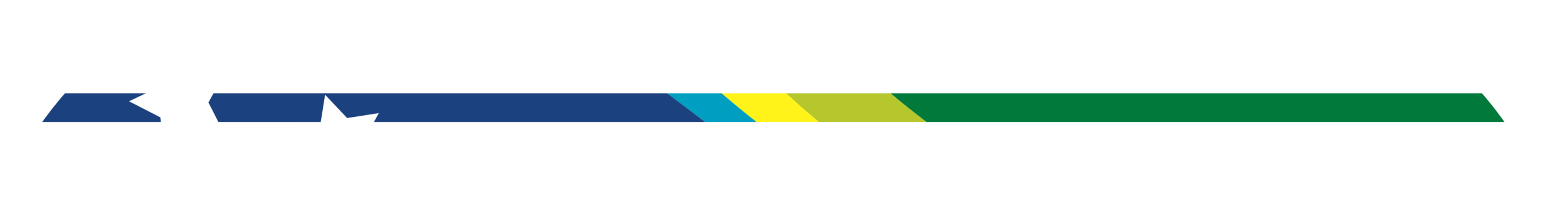 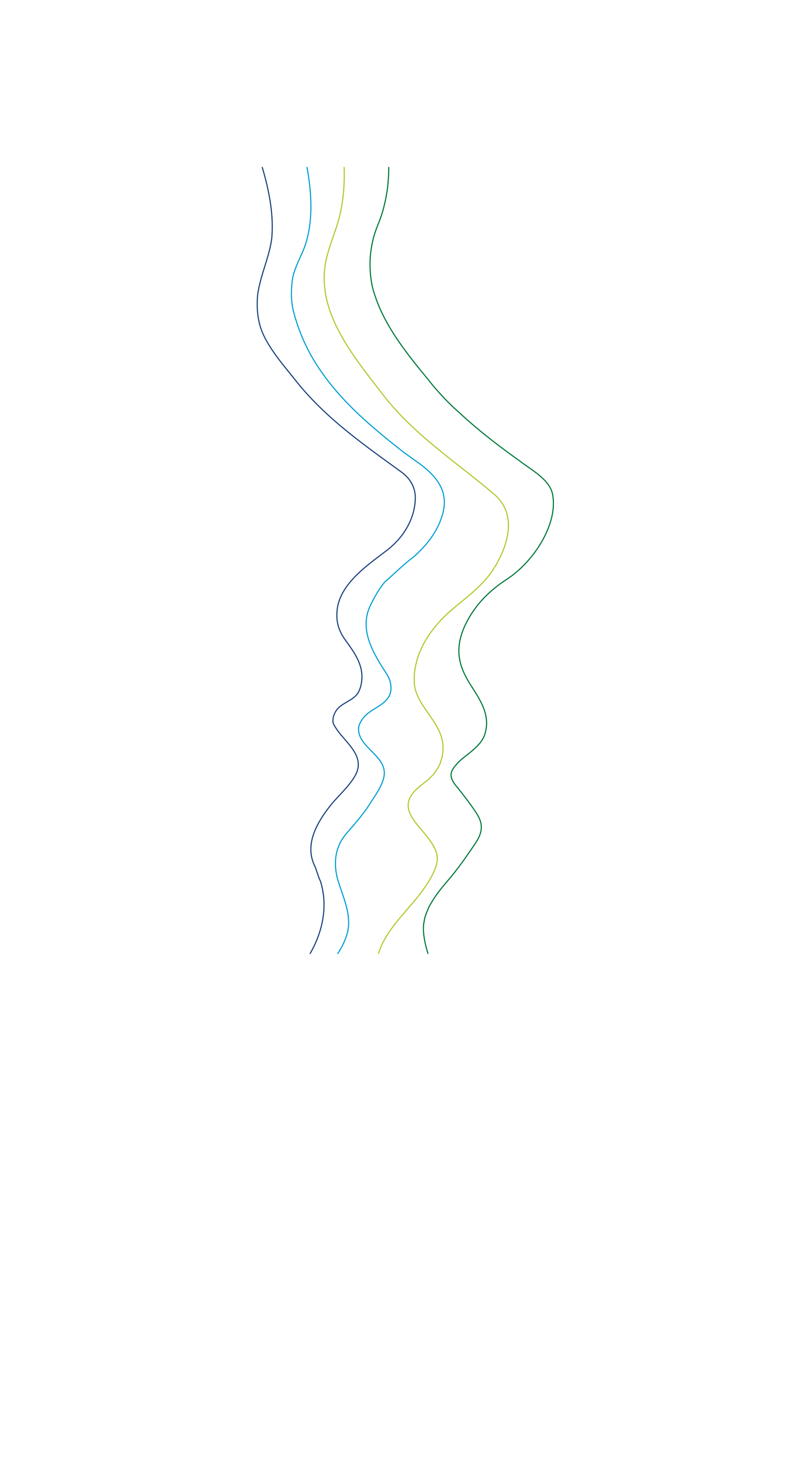 Política de Proteção Infantojuvenil
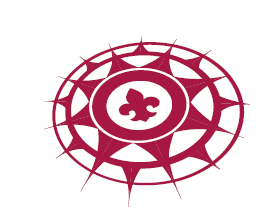 l) Ausência de cerimônias secretas: nenhuma atividade oucerimônia secreta faz parte do programa educativo da União dos Escoteiros do Brasil. Todas as cerimônias são abertas a observaçãodos pais, escotistas e dirigentes. Quando houver necessidade de momentos mais reservados, os responsáveis pela atividade deverão dar ciência aos pais e à Diretoria do Grupo; 
m) Trotes são proibidos: trotes físicos e “iniciações” são proibidos enão devem fazer parte de nenhuma atividade escoteira; 
o) Disciplina construtiva: o Escotismo preconiza a disciplinaconstrutiva, com reflexão nos valores escoteiros. Punição física e/ou constrangimento moral é inadmissível. Quando algum jovemapresentar comportamento inadequado e a estrutura escoteira nãopuder resolver, seus pais devem ser informados e solicitados aauxiliar na resolução do problema;
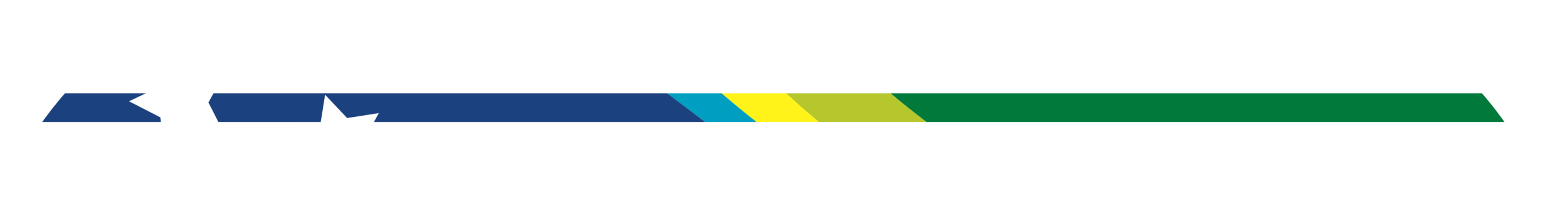 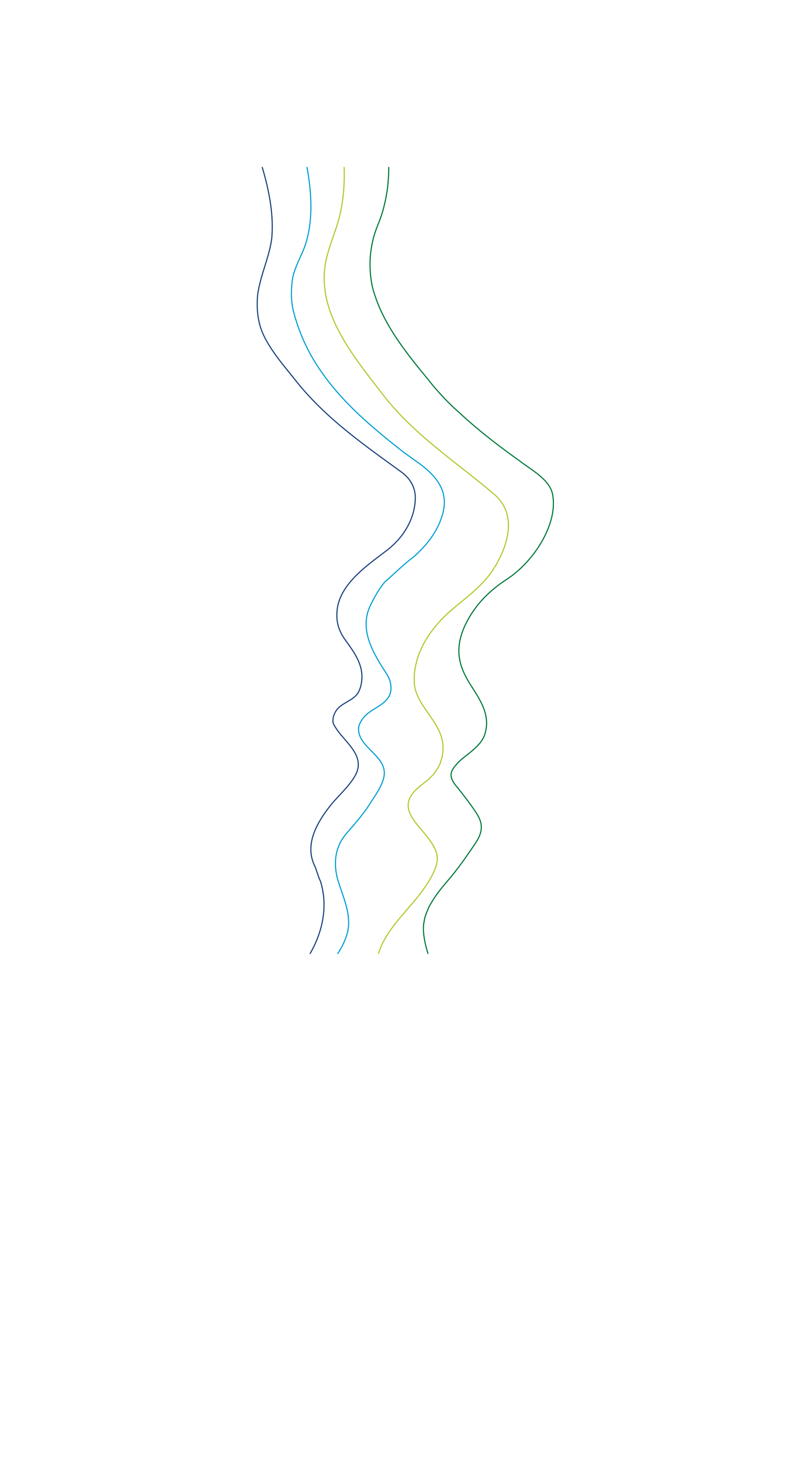 Distintivo de Escoteiroda Pátria
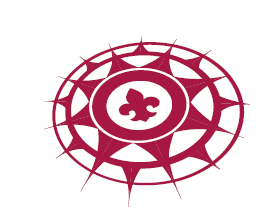 Aprovado pela Diretoria do Nível Local, homologado pelaDiretoria Regional e certificado pela Diretoria Executiva Nacional,ao jovem especialmente recomendado pelos escotistas e pela Cortede Honra de sua Tropa, que:
• Tenha realizado a totalidade das atividades da Etapa Azimute;
• Tenha conquistado o Cordão Dourado;
• Possua uma das seguintes Insígnias de Interesse Especial doRamo Sênior: Insígnia Mundial do Meio Ambiente, Insígnia daLusofonia, Insígnia Cone Sul ou Insígnia do Desafio Comunitário;
• Possua pelo menos 10 noites de acampamento, como Sênior,com sua Patrulha ou Tropa;
• Possuir a Insígnia da sua respectiva modalidade (Aeronauta,Naval ou Mateiro), do Ramo Sênior.
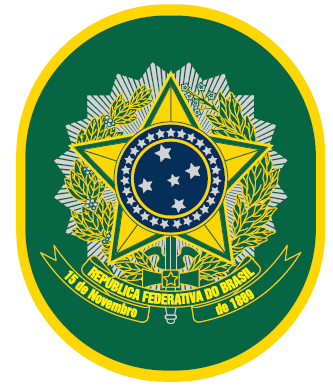 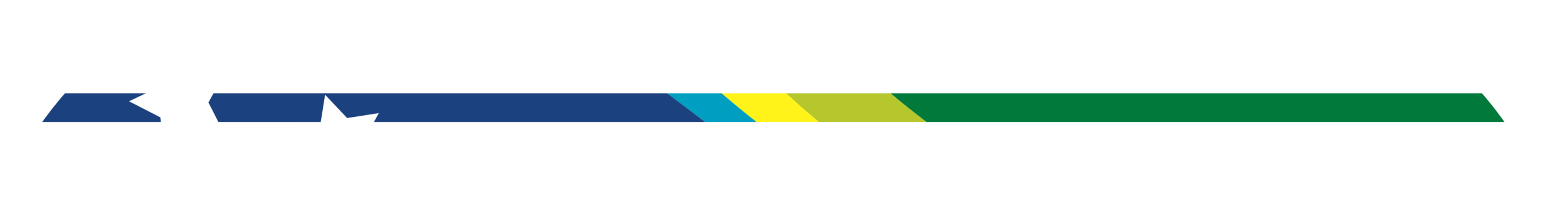 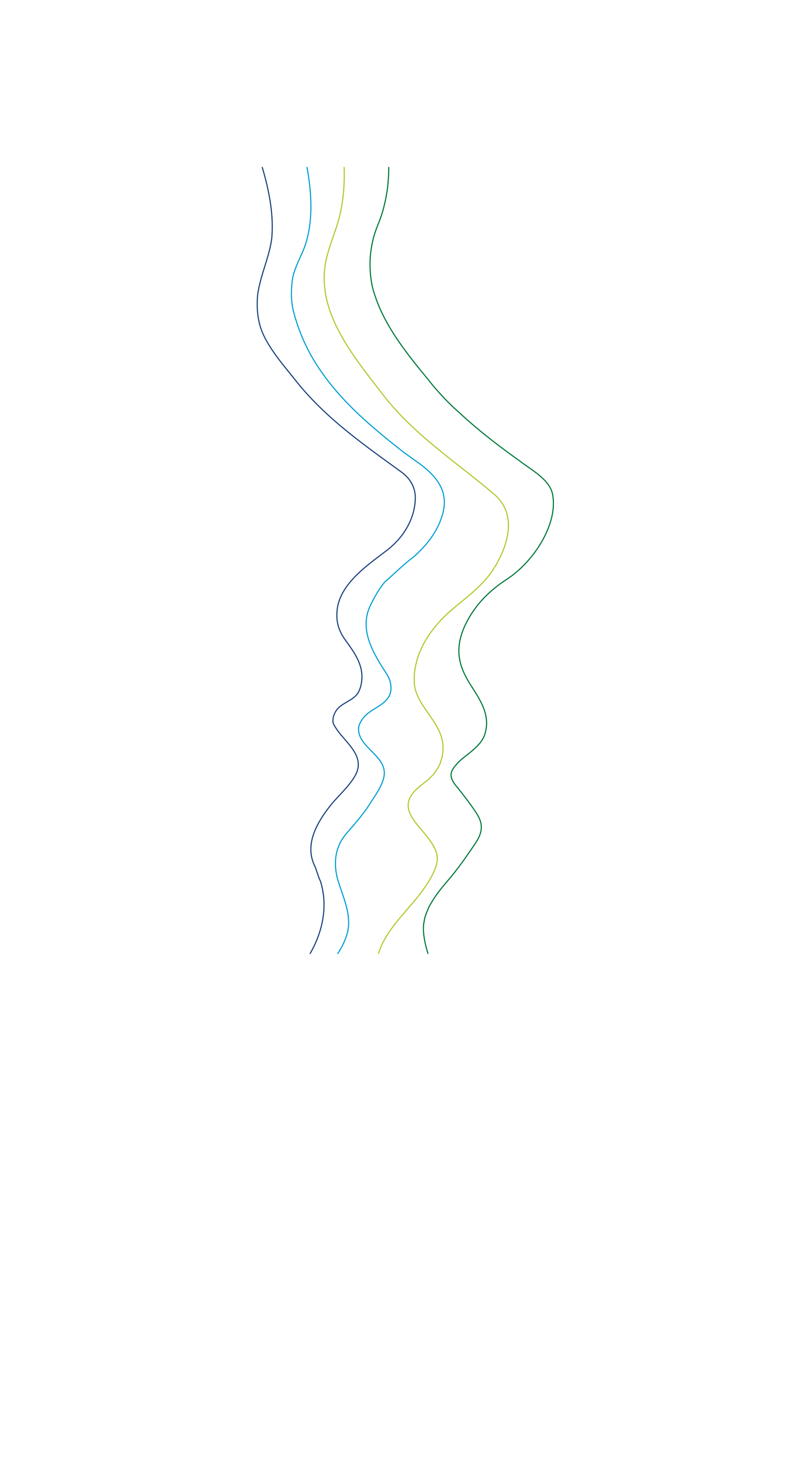 Distintivos e Etapas da Progressão
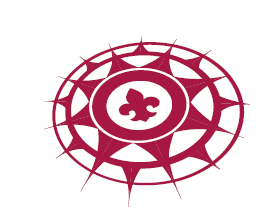 A) ESCALADA – concedida a todos os jovens que completaremseu período introdutório e alcançarem esta etapa (0 a 1/3).
  
B) CONQUISTA – concedida a todos os jovens que completarem a etapa de escalada, já tiverem elaborado seu compromisso sênior e alcançarem a etapa de conquista (1/3 a 2/3). 


C) AZIMUTE - concedida a todos os jovens que completarem a etapa de conquista e alcançarem a etapa de azimute (após 2/3).
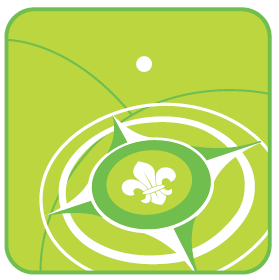 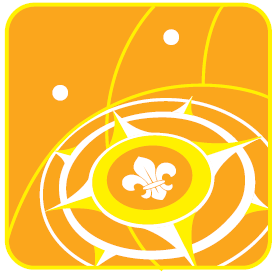 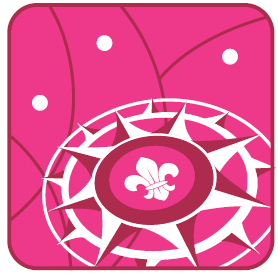 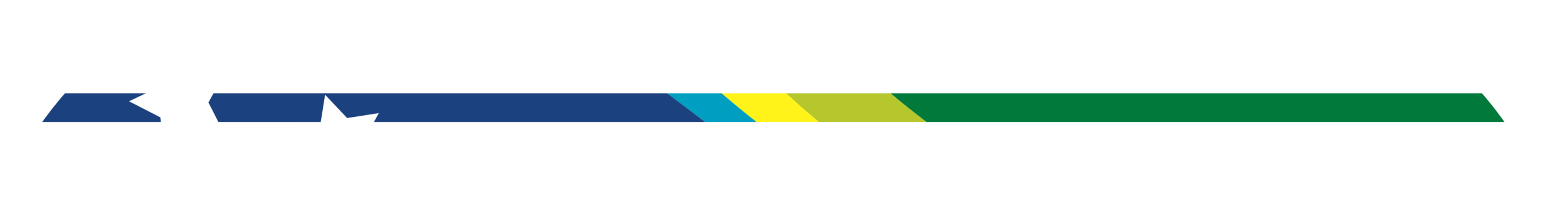 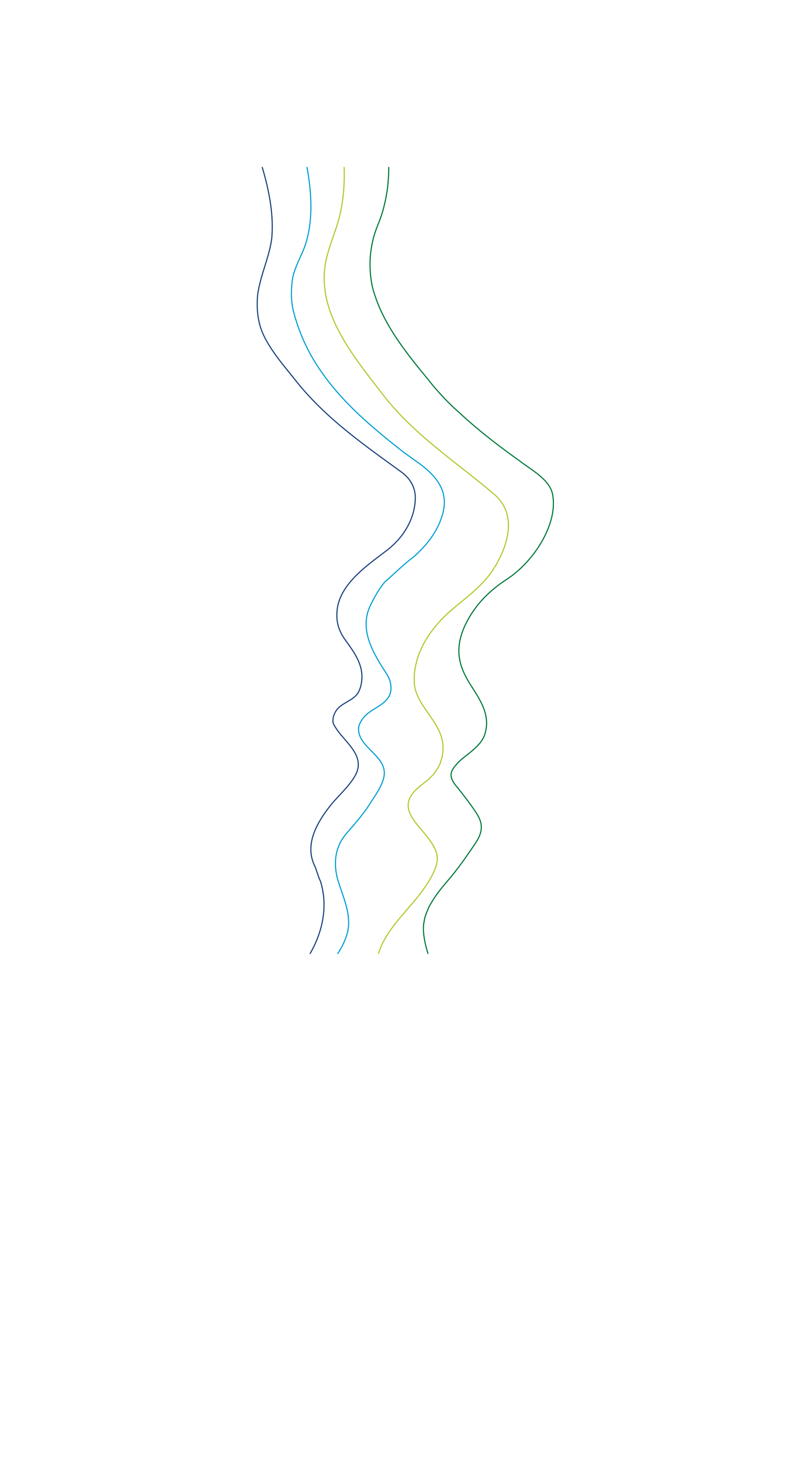 Distintivo de Escoteiroda Pátria
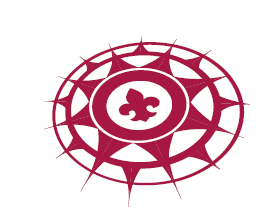 Aprovado pela Diretoria do Nível Local, homologado pelaDiretoria Regional e certificado pela Diretoria Executiva Nacional,ao jovem especialmente recomendado pelos escotistas e pela Cortede Honra de sua Tropa, que:
• Tenha realizado a totalidade das atividades da Etapa Azimute;
• Tenha conquistado o Cordão Dourado;
• Possua uma das seguintes Insígnias de Interesse Especial doRamo Sênior: Insígnia Mundial do Meio Ambiente, Insígnia daLusofonia, Insígnia Cone Sul ou Insígnia do Desafio Comunitário;
• Possua pelo menos 10 noites de acampamento, como Sênior,com sua Patrulha ou Tropa;
• Possuir a Insígnia da sua respectiva modalidade (Aeronauta,Naval ou Mateiro), do Ramo Sênior.
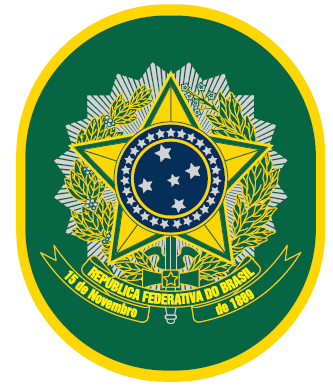 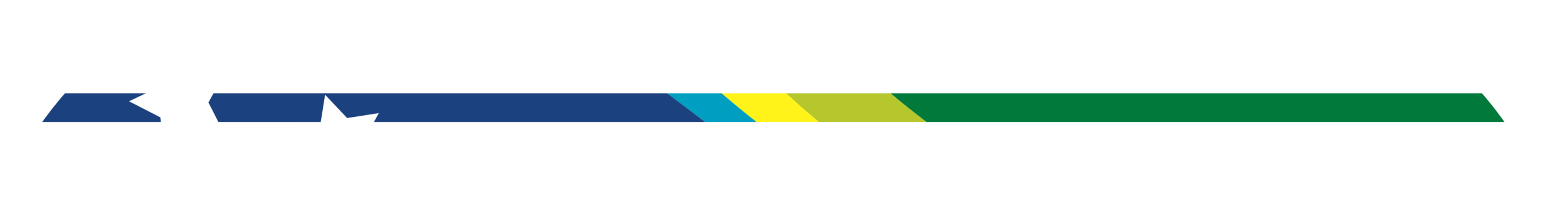 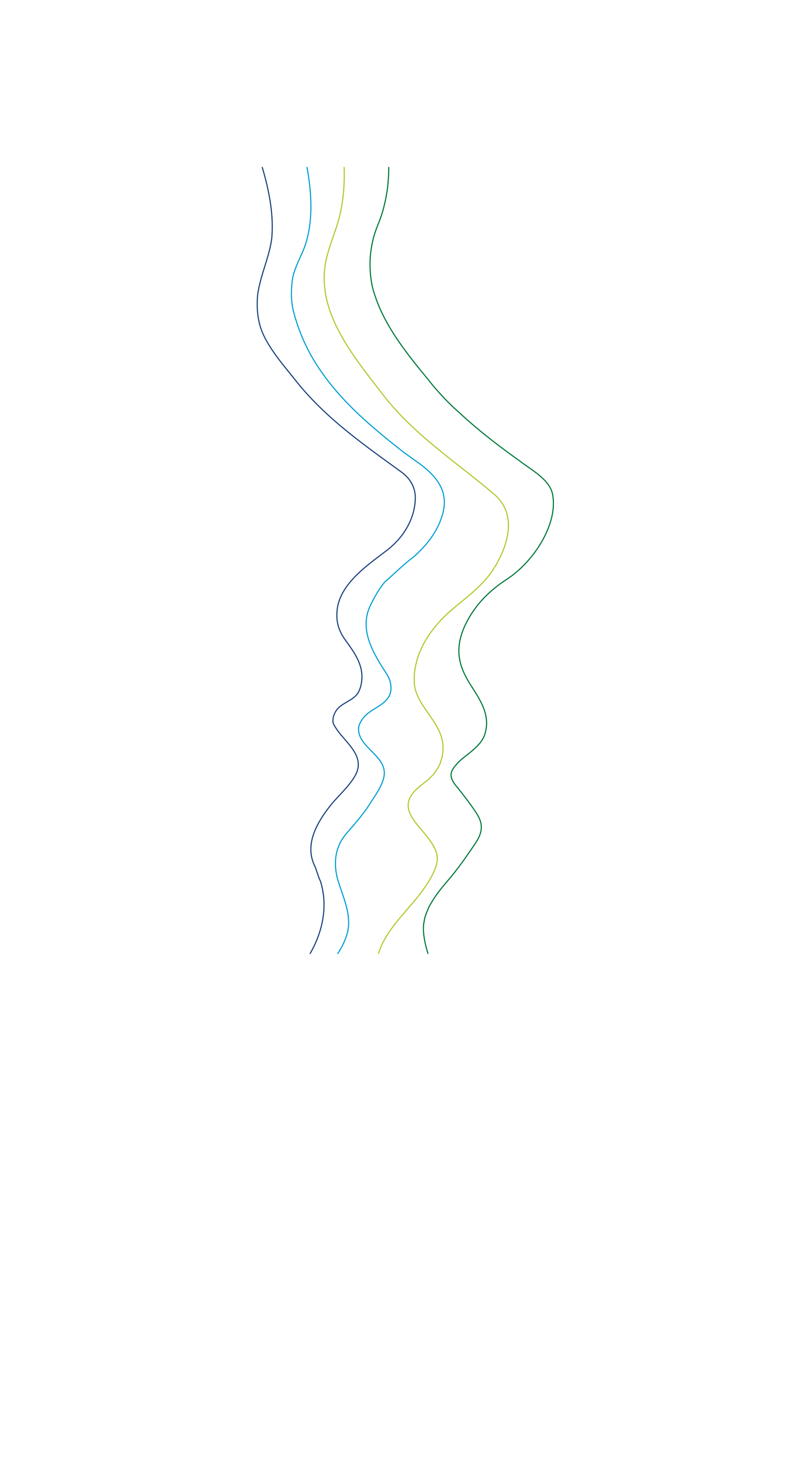 Cordões
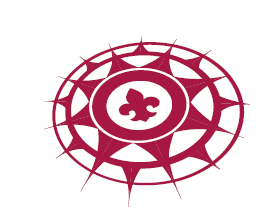 A – CORDÃO DO DESAFIO SÊNIOR - concedido pela Diretoria doGrupo, por proposta dos escotistas da Seção ao jovem especialmente recomendado pela Corte de Honra de sua Tropa, que possuir a pelomenos oito especialidades, em qualquer nível, distribuídas nos cincoramos de conhecimento, e dentre elas, uma das opções abaixo, no Nível 3: Canoagem; Ciclismo; Corrida de Orientação; Escalada; Excursões; Espeleoturismo; Montanhismo; Mountain Bike; Técnicas Verticais; Le Parkour.
O Cordão é um trançado com fio prata.

B – CORDÃO DOURADO - concedido pela Diretoria do Grupo, por propostados escotistas da Seção, ao jovem que possuir o Cordão do Desafio Sênior,que for especialmente recomendado pela Corte de Honra de sua Tropa eque possuir, no mínimo, quinze especialidades, estando entre estas a especialidade de Primeiros Socorros, no nível 3 e mais três especialidadesdo ramo de conhecimentos Serviços, todas no nível 3.
O Cordão é um trançado com fio dourado.
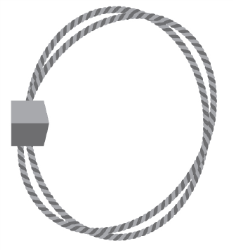 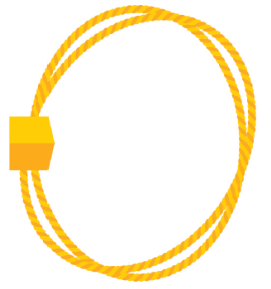 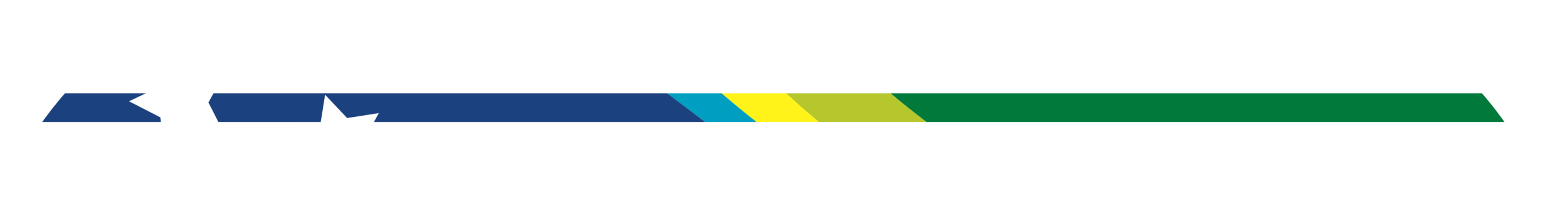 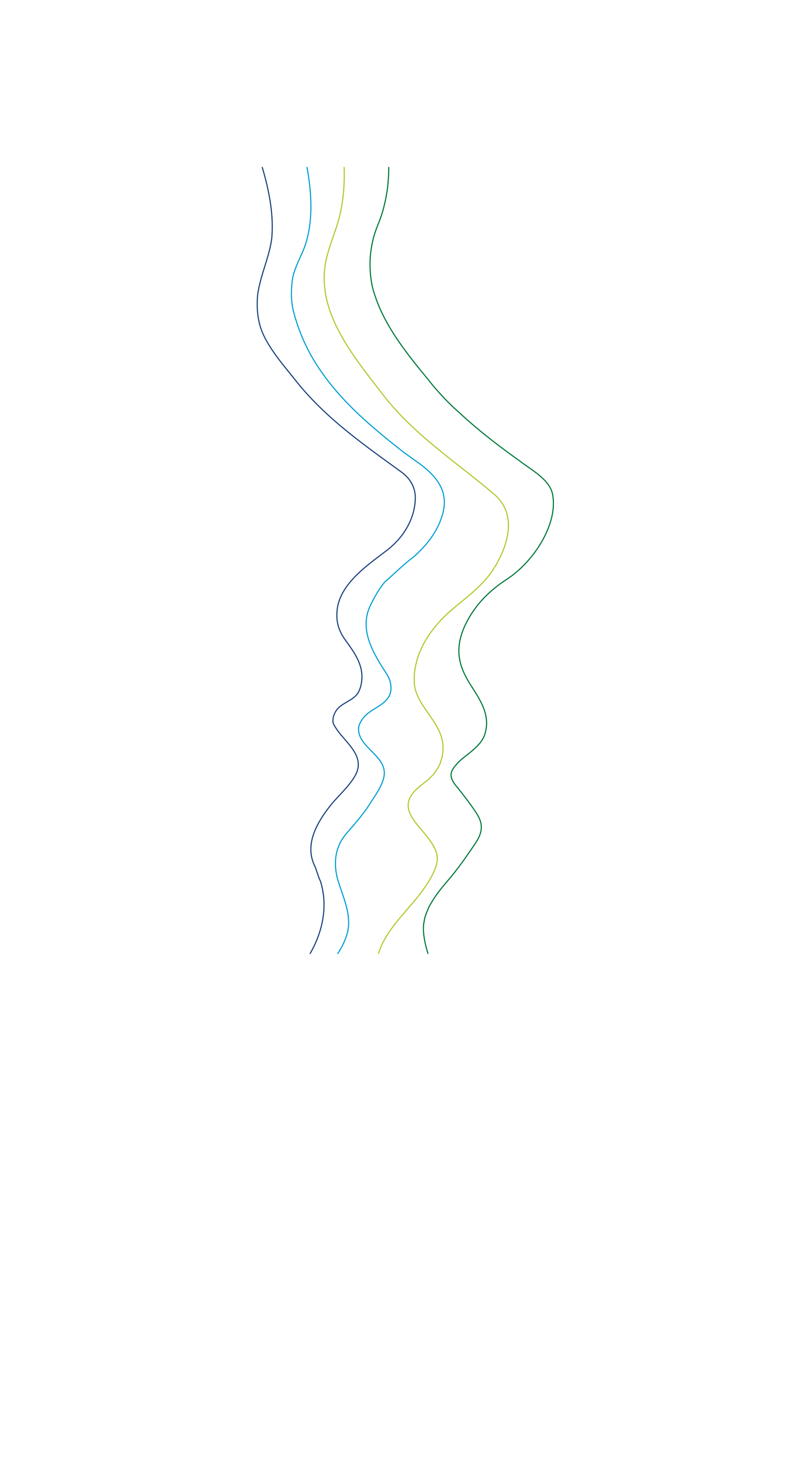 Distintivo de Escoteiroda Pátria
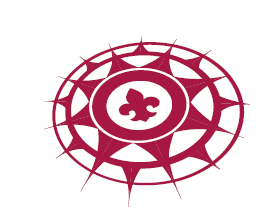 Aprovado pela Diretoria do Nível Local, homologado pelaDiretoria Regional e certificado pela Diretoria Executiva Nacional,ao jovem especialmente recomendado pelos escotistas e pela Cortede Honra de sua Tropa, que:
• Tenha realizado a totalidade das atividades da Etapa Azimute;
• Tenha conquistado o Cordão Dourado;
• Possua uma das seguintes Insígnias de Interesse Especial doRamo Sênior: Insígnia Mundial do Meio Ambiente, Insígnia daLusofonia, Insígnia Cone Sul ou Insígnia do Desafio Comunitário;
• Possua pelo menos 10 noites de acampamento, como Sênior,com sua Patrulha ou Tropa;
• Possuir a Insígnia da sua respectiva modalidade (Aeronauta,Naval ou Mateiro), do Ramo Sênior.
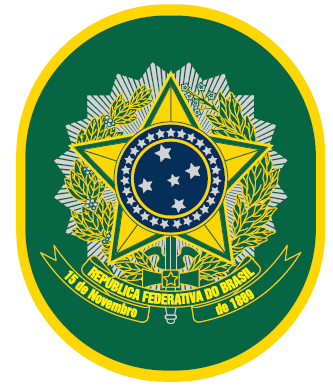 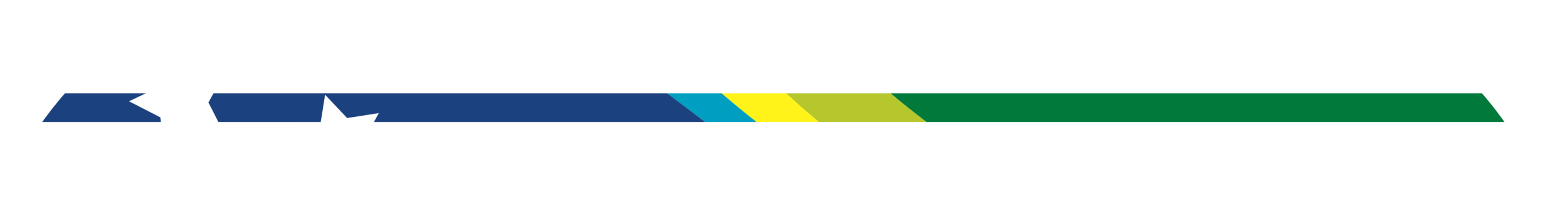 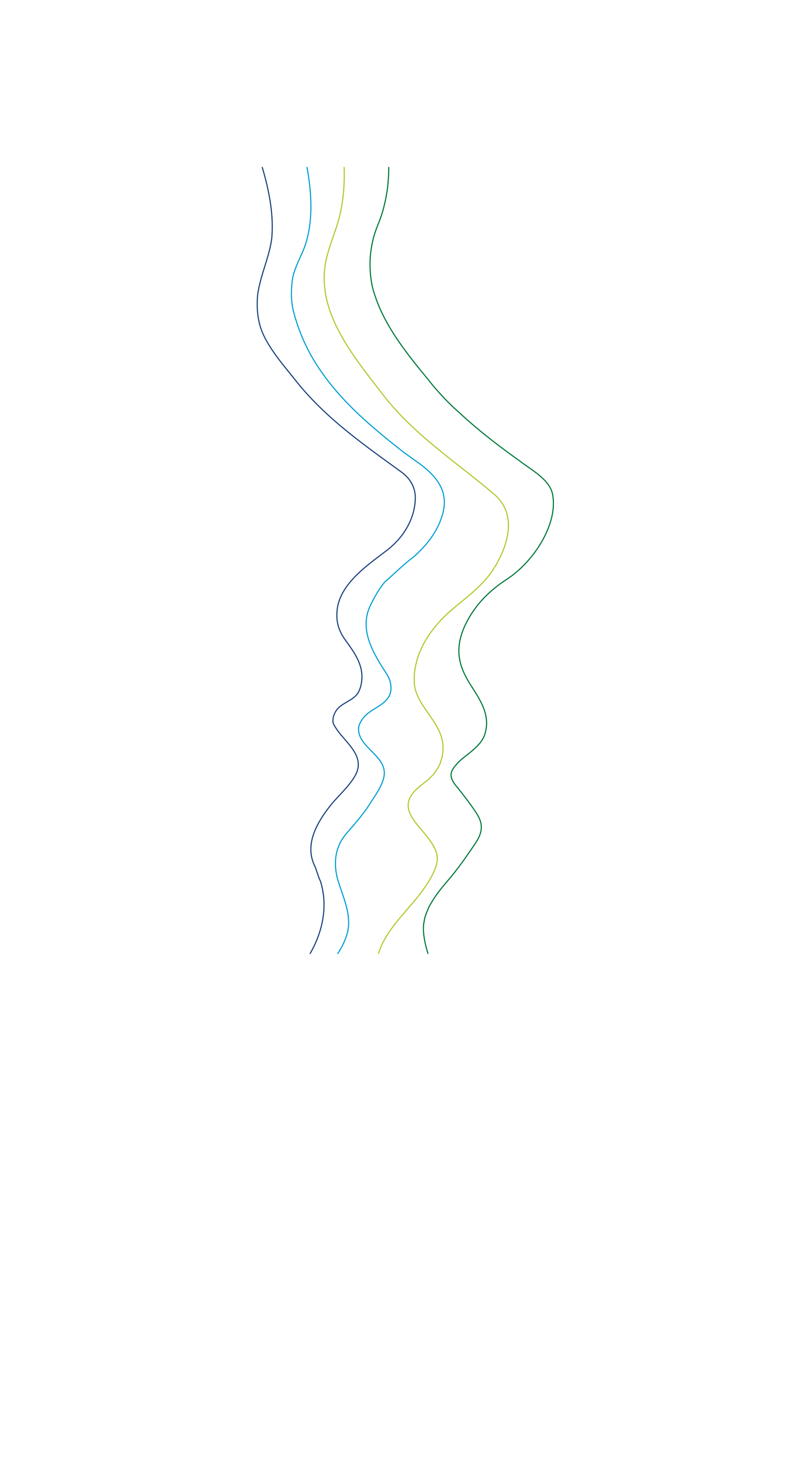 Insígnias de InteresseEspecial
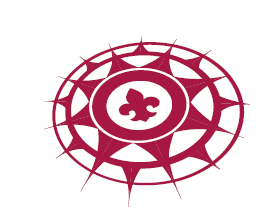 A) INSÍGNIA MUNDIAL DE MEIO AMBIENTE – IMMA. 

B) INSÍGNIA DE LUSOFONIA.
 
C) INSÍGNIA DO CONE SUL.

D) INSÍGNIA DO DESAFIO COMUNITÁRIO.
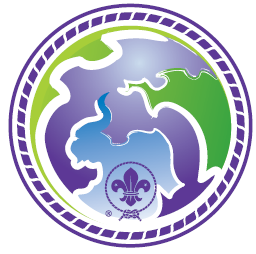 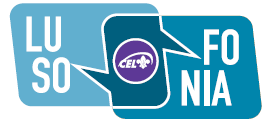 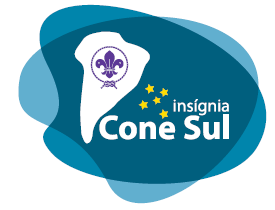 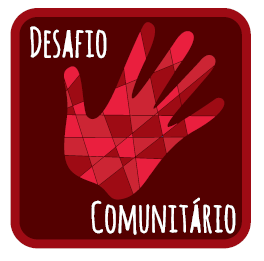 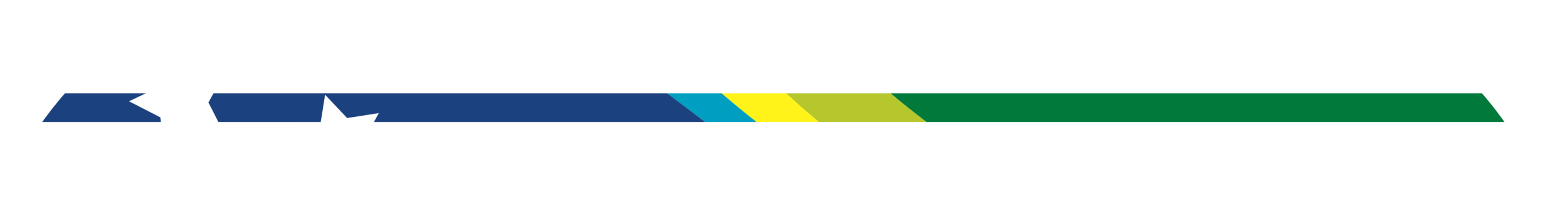 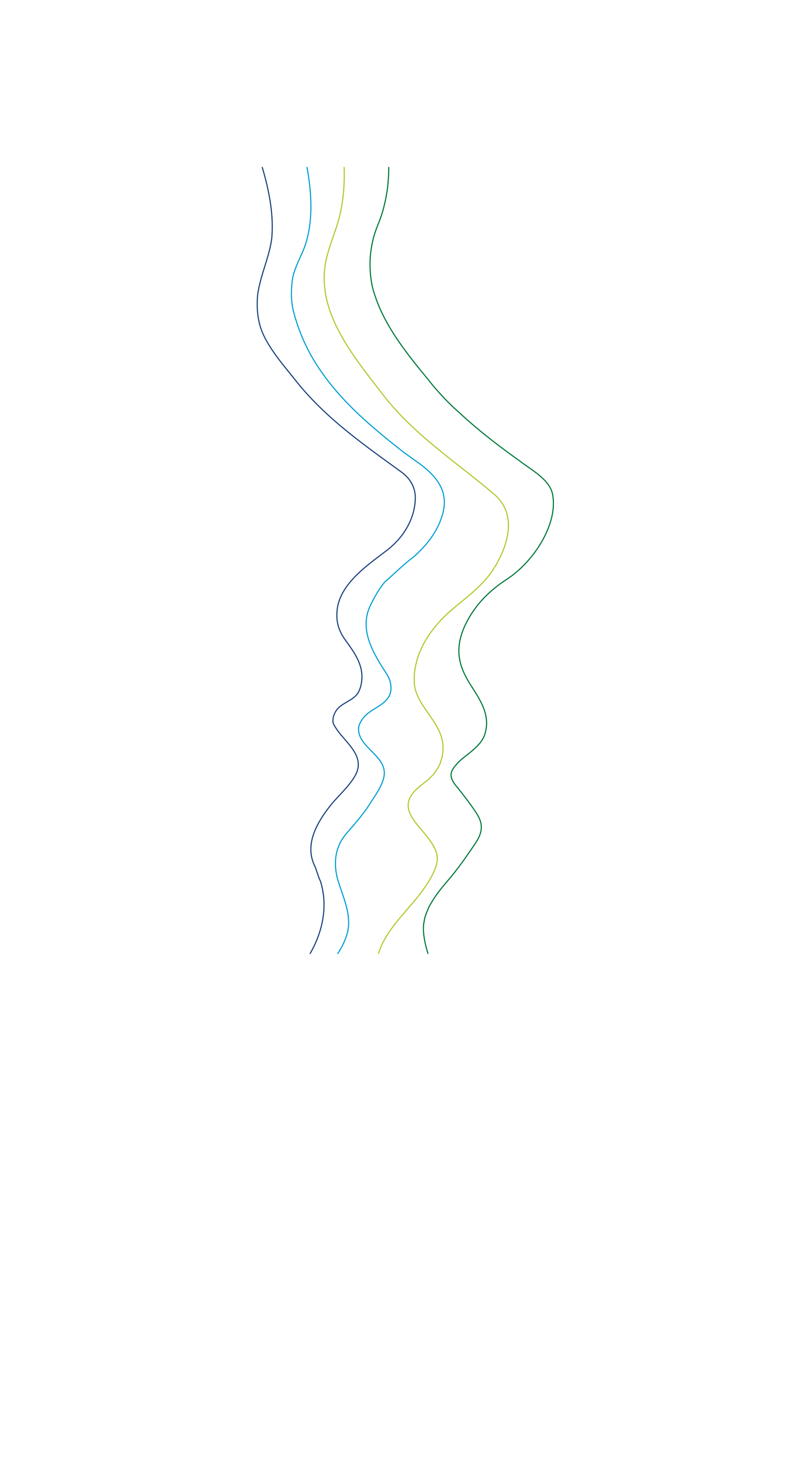 Distintivo de Escoteiroda Pátria
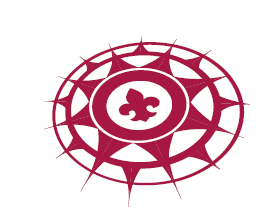 Aprovado pela Diretoria do Nível Local, homologado pelaDiretoria Regional e certificado pela Diretoria Executiva Nacional,ao jovem especialmente recomendado pelos escotistas e pela Cortede Honra de sua Tropa, que:
• Tenha realizado a totalidade das atividades da Etapa Azimute;
• Tenha conquistado o Cordão Dourado;
• Possua uma das seguintes Insígnias de Interesse Especial doRamo Sênior: Insígnia Mundial do Meio Ambiente, Insígnia daLusofonia, Insígnia Cone Sul ou Insígnia do Desafio Comunitário;
• Possua pelo menos 10 noites de acampamento, como Sênior,com sua Patrulha ou Tropa;
• Possuir a Insígnia da sua respectiva modalidade (Aeronauta,Naval ou Mateiro), do Ramo Sênior.
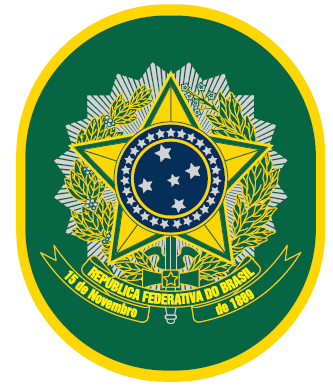 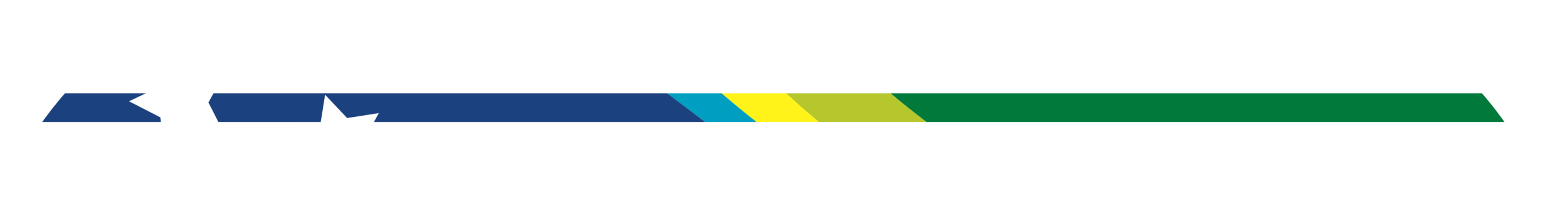 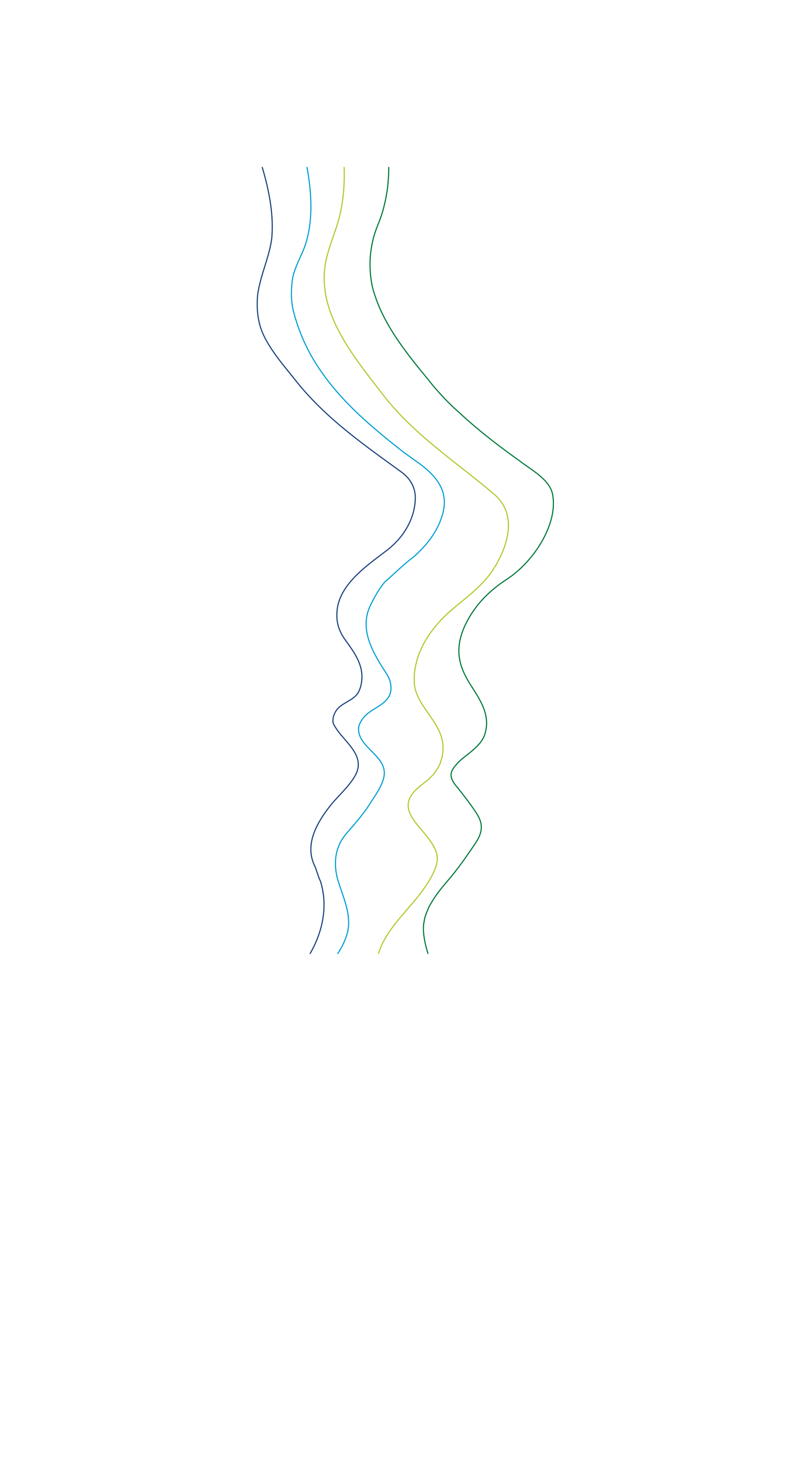 Especialidades Relac.às Modalidades
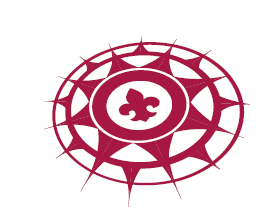 a) Modalidade Básica: Meteorologia, Cartografia,Sobrevivência, Sinalização, Acampamento, Pioneiria,Rastreamento, Técnicas de Sapa, Culinária, Excursões,História do Escotismo. 
b) Modalidade do Ar: Meteorologia, Radioamadorismo, Aeromodelismo, Planador, Astronomia, Técnica Aeronáutica, História Aeroespacial, Mecânica Aérea, Navegação Aérea, Observação Aérea, Astronáutica, Plastimodelismo. 
c) Modalidade do Mar: Arte da Marinharia, Aquariofilia,História Marítima, Marinharia, Mergulho Autônomo, MergulhoLivre, Mecânica de Motor de Popa, Natação, Pesca, Vela, Meteorologia, Oceanologia, Reparos em Fibra, Salvamento, Sinalização.
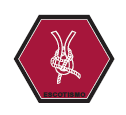 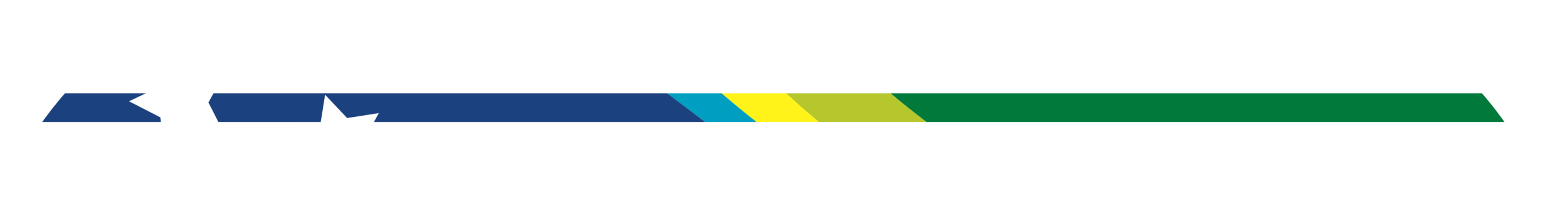 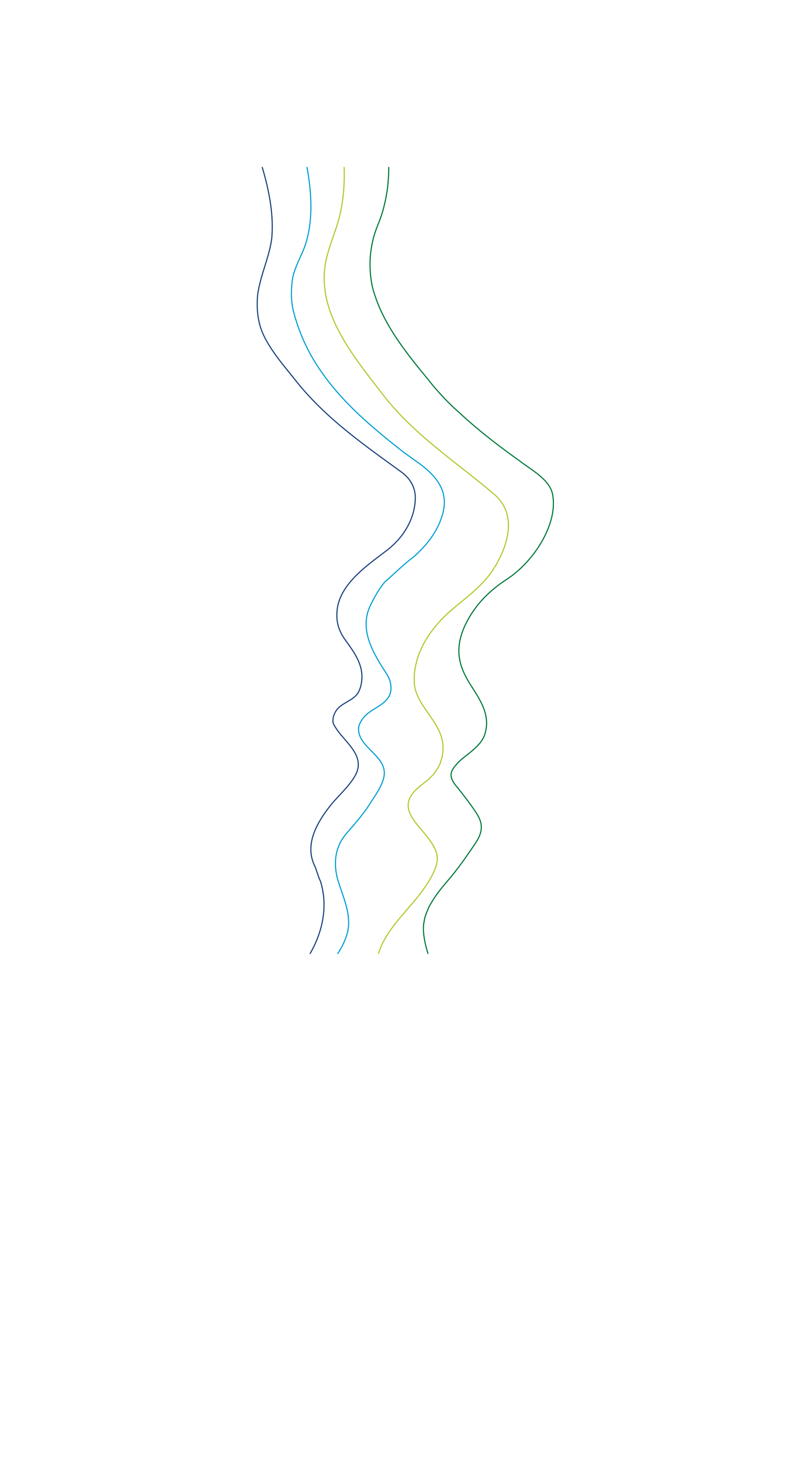 Insígnias das Modalidades
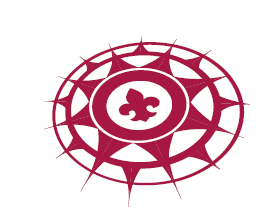 A) INSÍGNIA DA MODALIDADE DO AR – AERONAUTA – concedida pela Diretoria de Nível Local, ao Sênior ou Guia que possuir 3 especialidades relacionadas à Modalidade do Ar, no Nível 3.
 
B) INSÍGNIA DA MODALIDADE DO MAR – NAVAL – concedida pela Diretoria de Nível Local, ao Sênior ou Guia que possuir 3 especialidades relacionadas à Modalidade do Mar, no Nível 3. 

C) INSÍGNIA DA MODALIDADE BÁSICA – MATEIRO - concedida pela Diretoria de Nível Local, ao Sênior ou Guia que possuir 3 especialidades relacionadas à Modalidade Básica, no Nível 3.
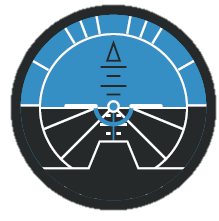 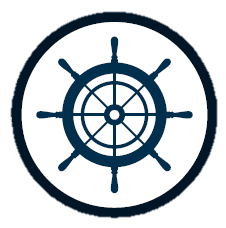 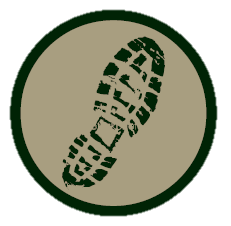 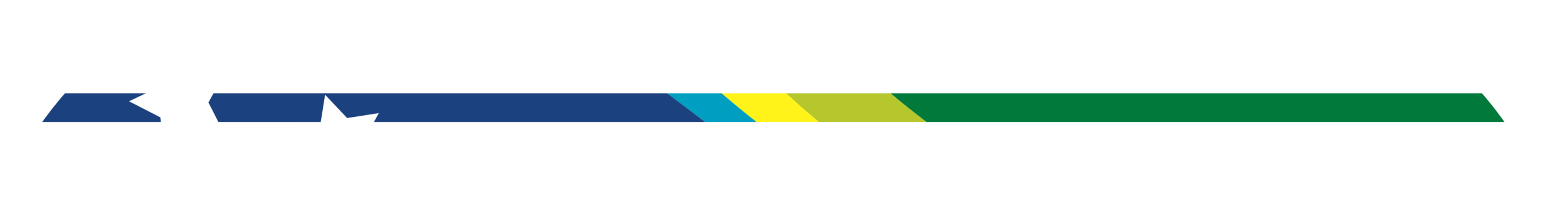 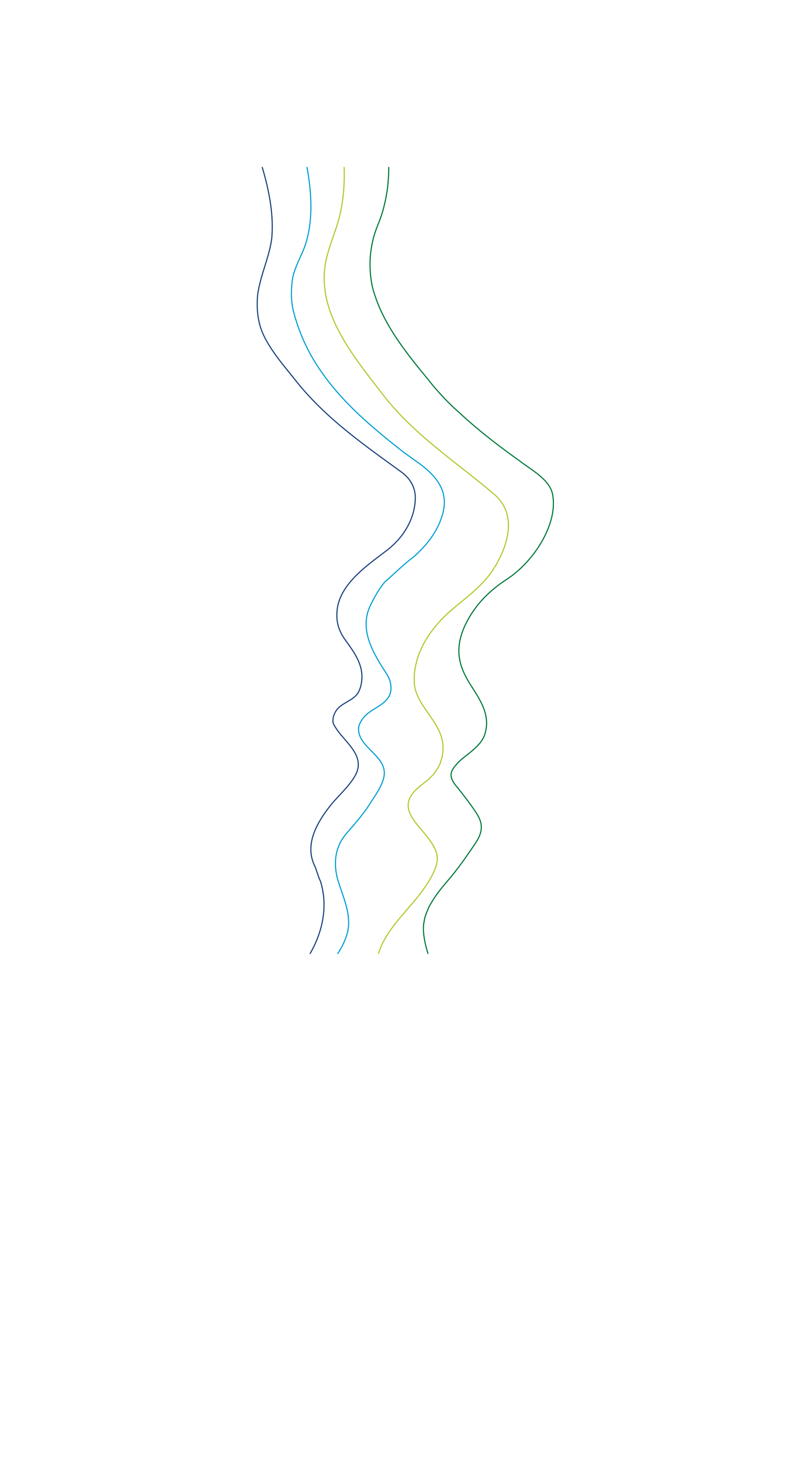 Distintivos
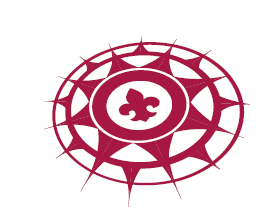 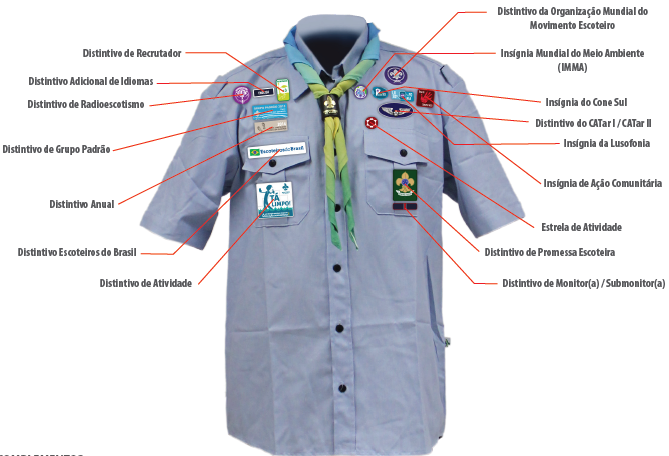 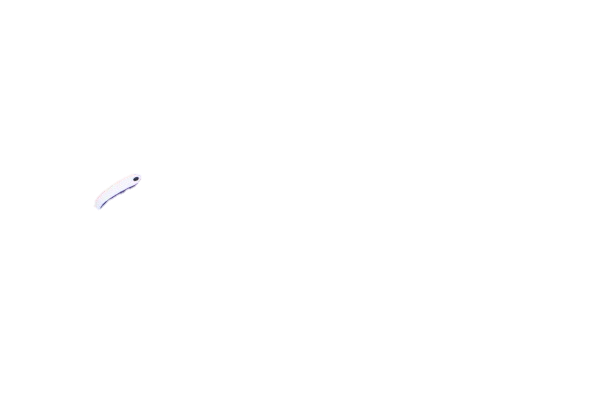 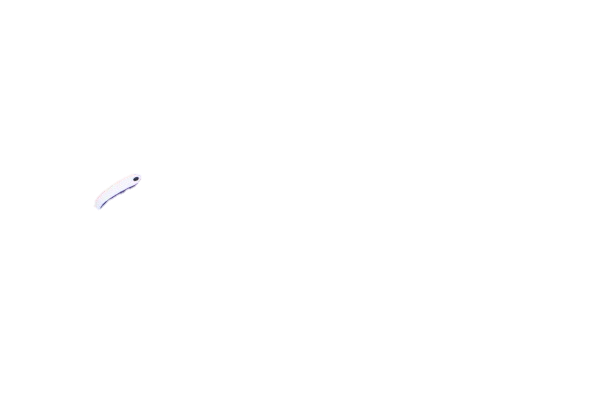 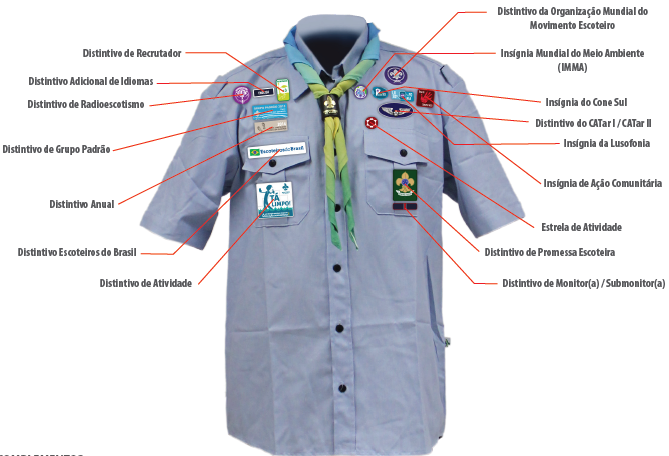 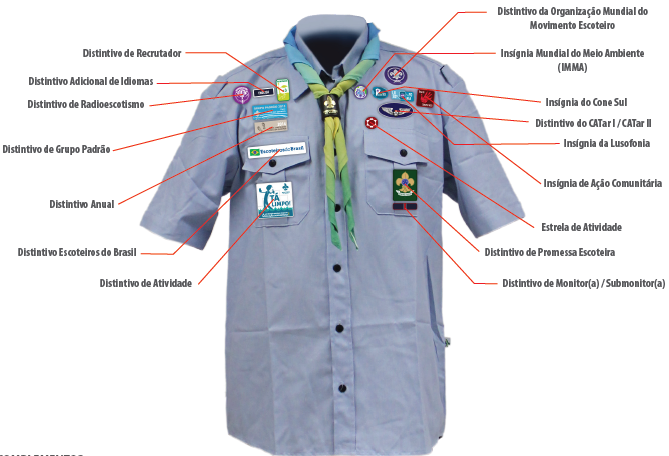 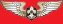 Insígnia do CATAr I/ CATAr II
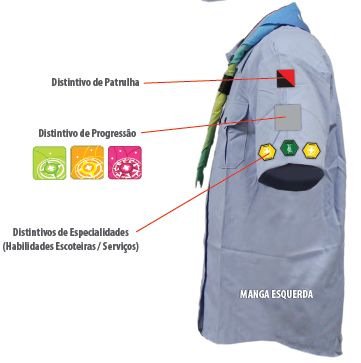 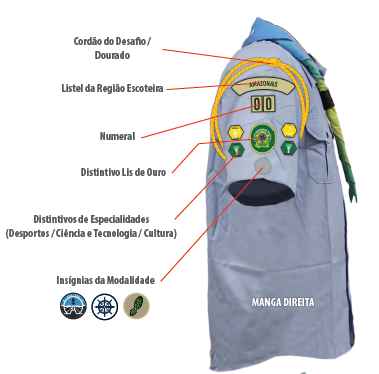 ou Escoteiro da Pátria
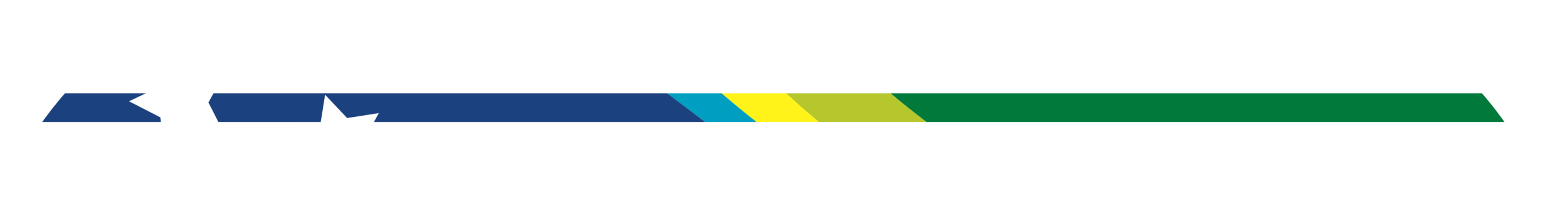 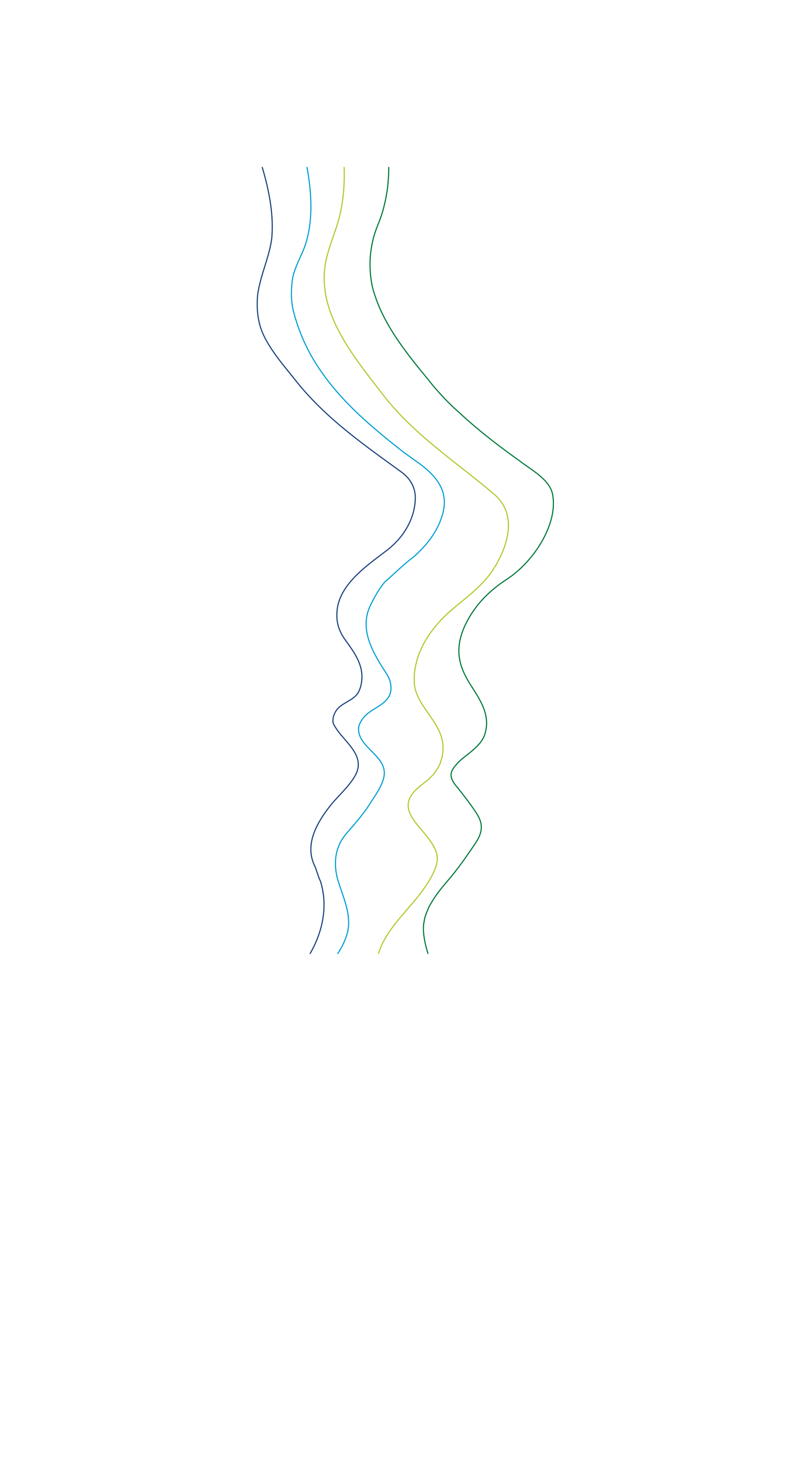 Distintivos
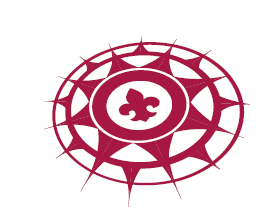 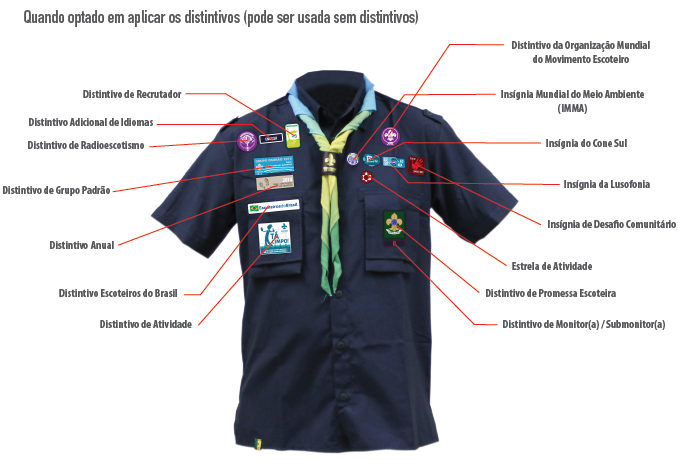 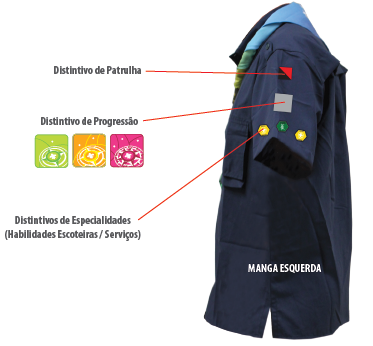 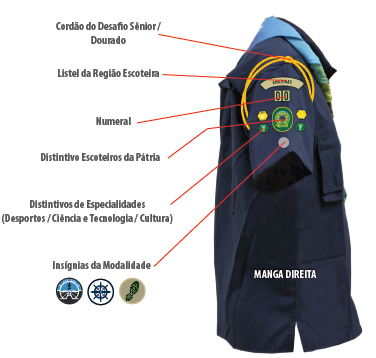 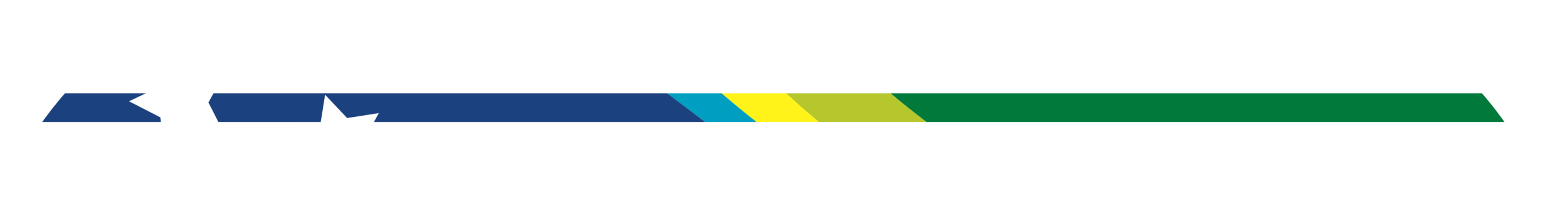 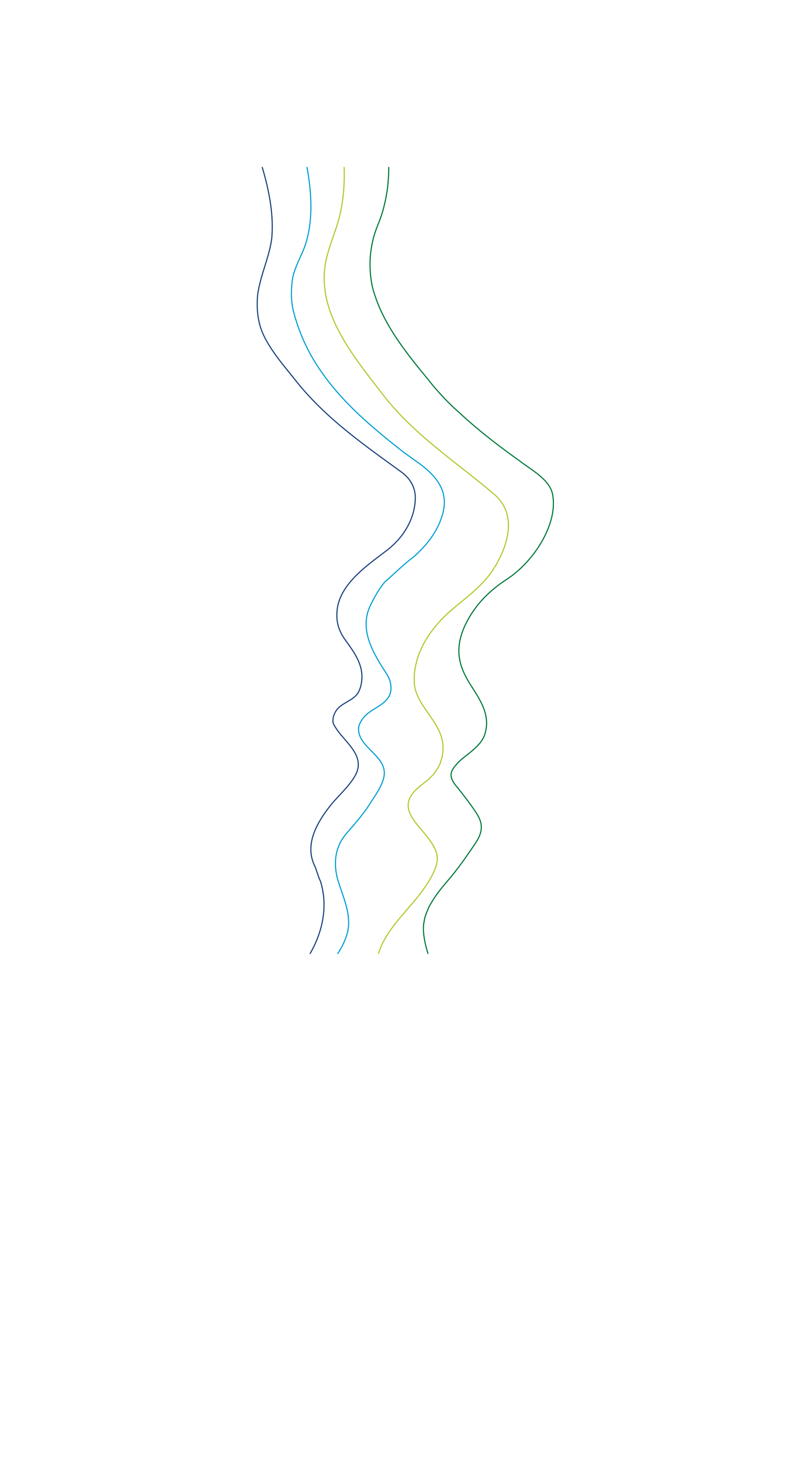 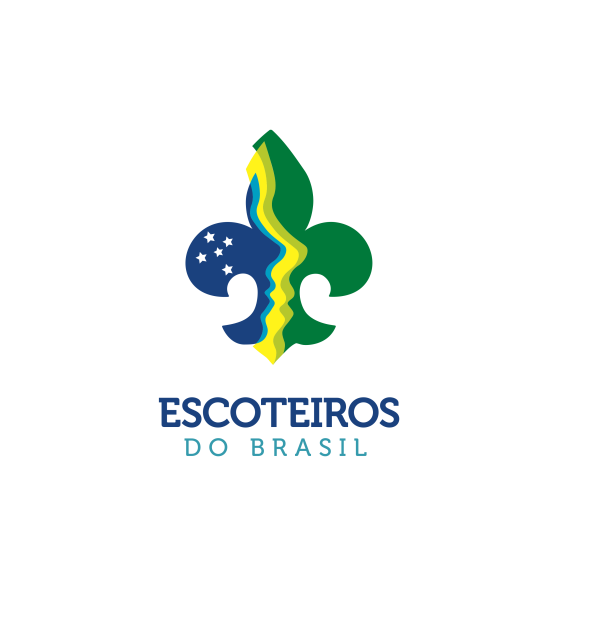 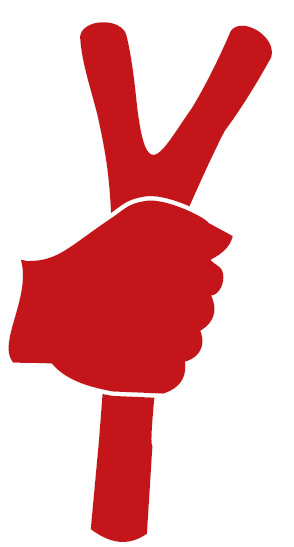 Escoteiros do Brasil
Ramo Pioneiro
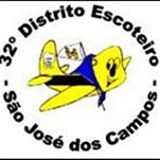 Larissa Avari – 08/03/2014
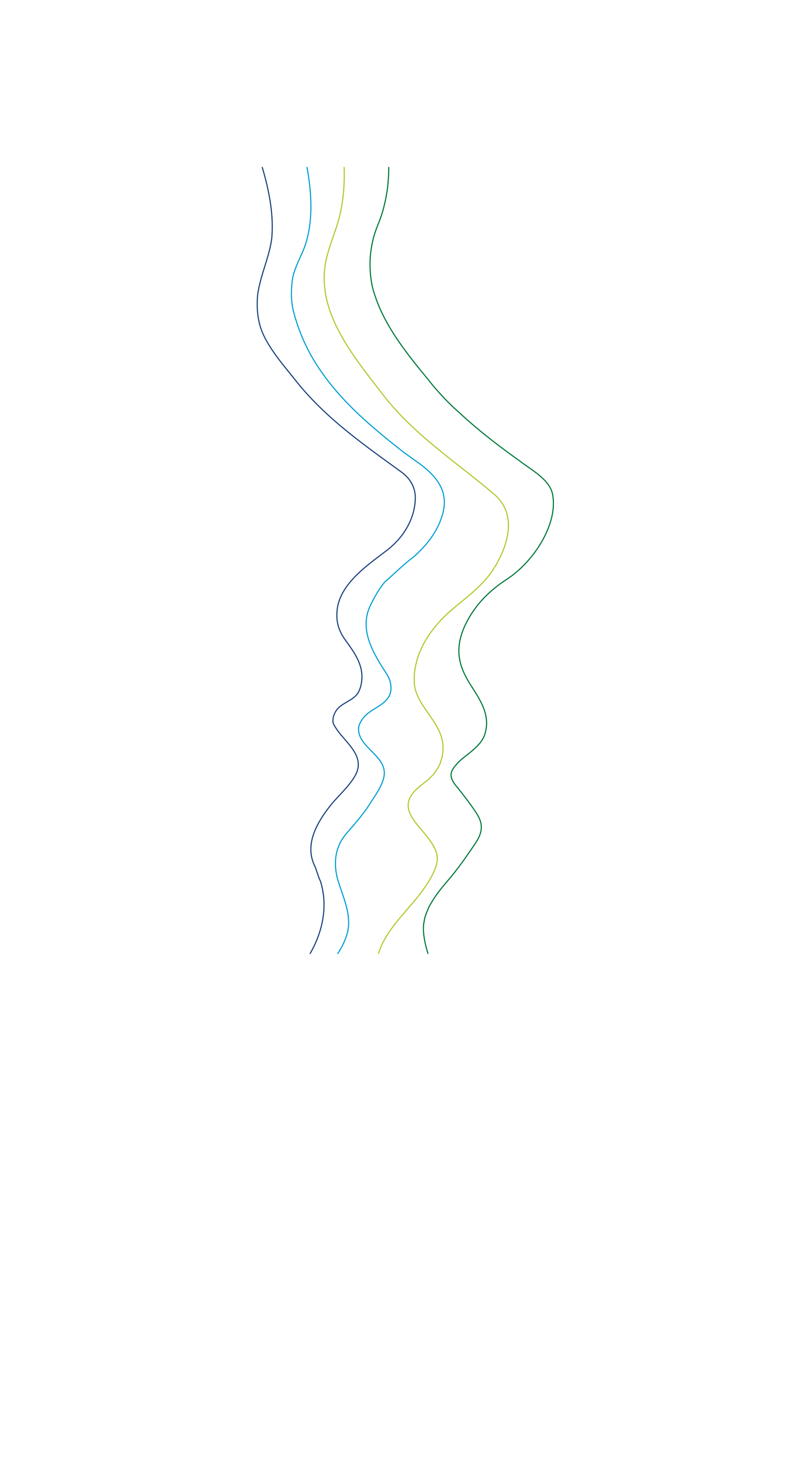 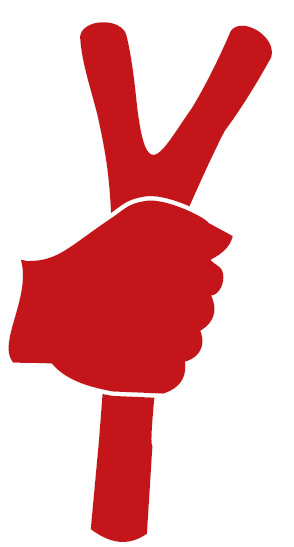 O Ramo Pioneiro
I - Especialmente concebido para atender às necessidades
de desenvolvimento de jovens-adultos, de ambos os sexos, na
faixa etária compreendida entre 18 e 21 anos, o Programa
Educativo aplicado ao Ramo Pioneiro concentra sua ênfase educativa
no processo de integração do jovem à sociedade, privilegiando a expressão da cidadania, auxiliando o jovem a colocar em prática os valores da Promessa e da Lei Escoteiras no mundo mais amplo
em que passa a viver.
II - O marco simbólico proposto para os jovens do Ramo 
Pioneiro é representado pela expressão “tenho um projeto para 
minha vida”.
III - A organização e o Programa Educativo do Ramo Pioneiro encontram-se neste POR, no Manual do Escotista - Ramo 
Pioneiro, no Guia do Projeto Pioneiro e em outras publicações 
oficiais da União dos Escoteiros do Brasil que tratem do assunto.
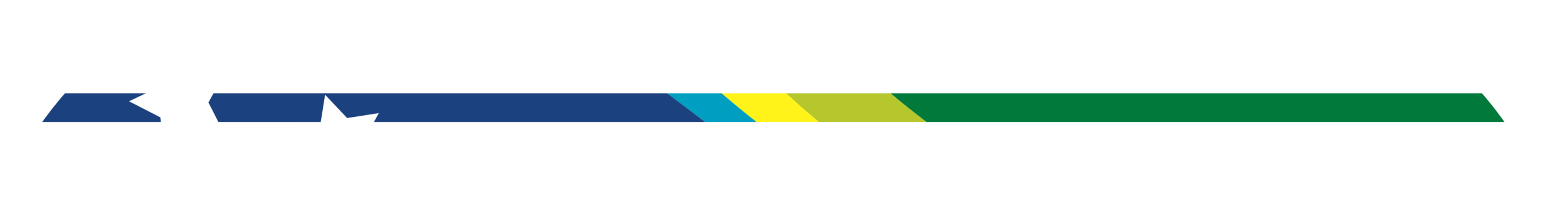 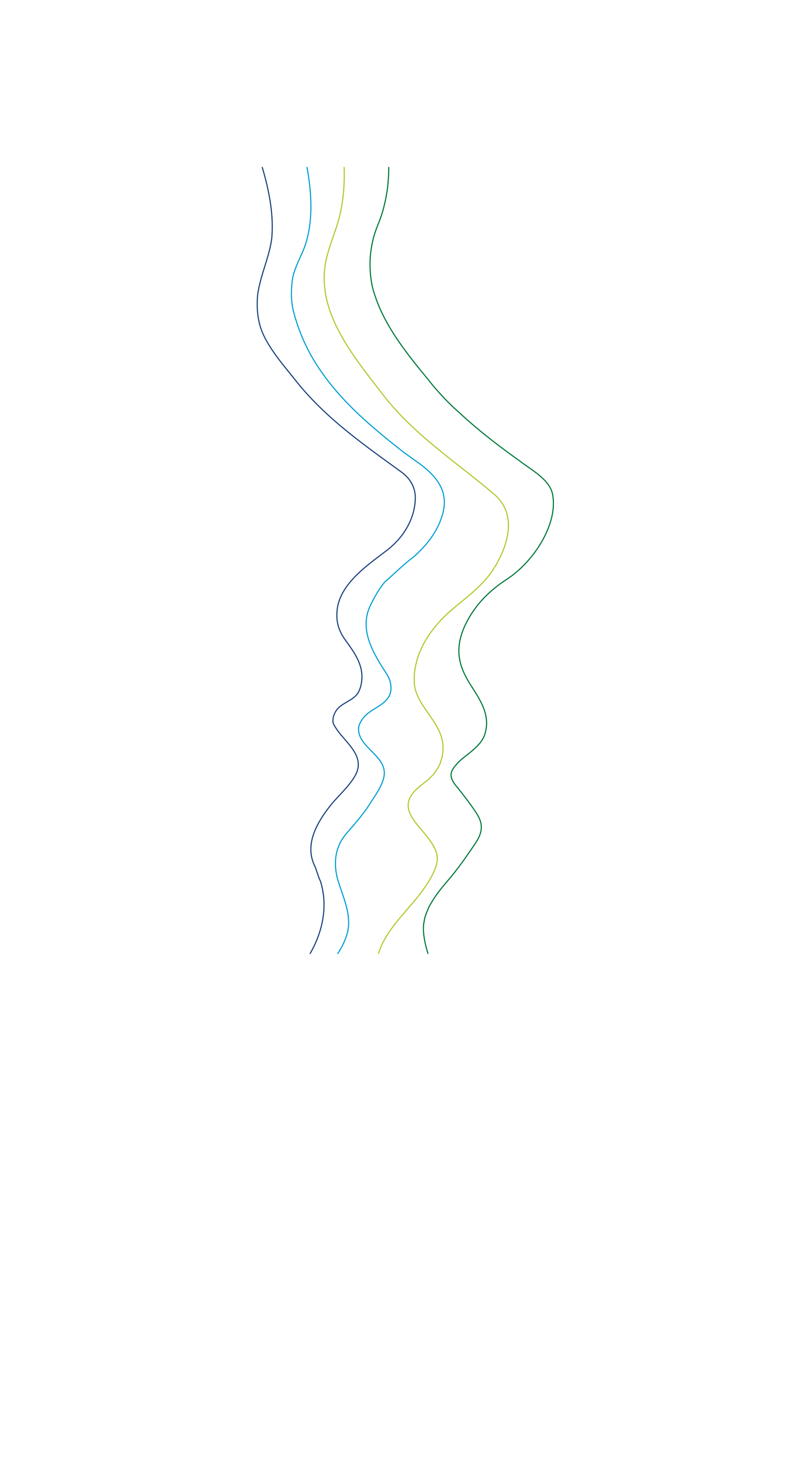 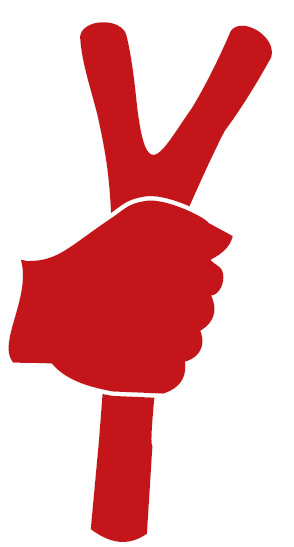 Distintivos e Etapas da Progressão
A) INSÍGNIA DO COMPROMETIMENTO – concedida a todos os jovens que completarem seu período introdutório e alcançarem esta etapa.
  

B) INSÍGNIA DE CIDADANIA – concedida a todos os jovens que completarem 50% das atividades do Guia do Projeto Pioneiro, já tiverem elaborado seu Plano de Desenvolvimento Pessoal e participaram de um projeto em andamento.
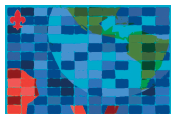 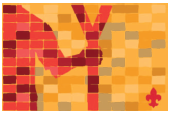 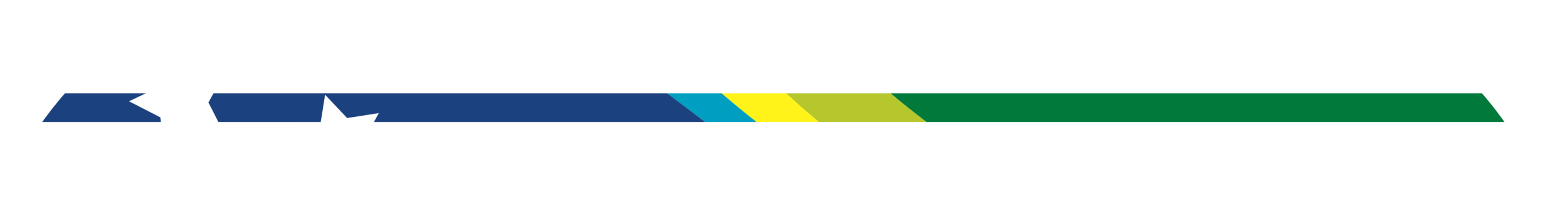 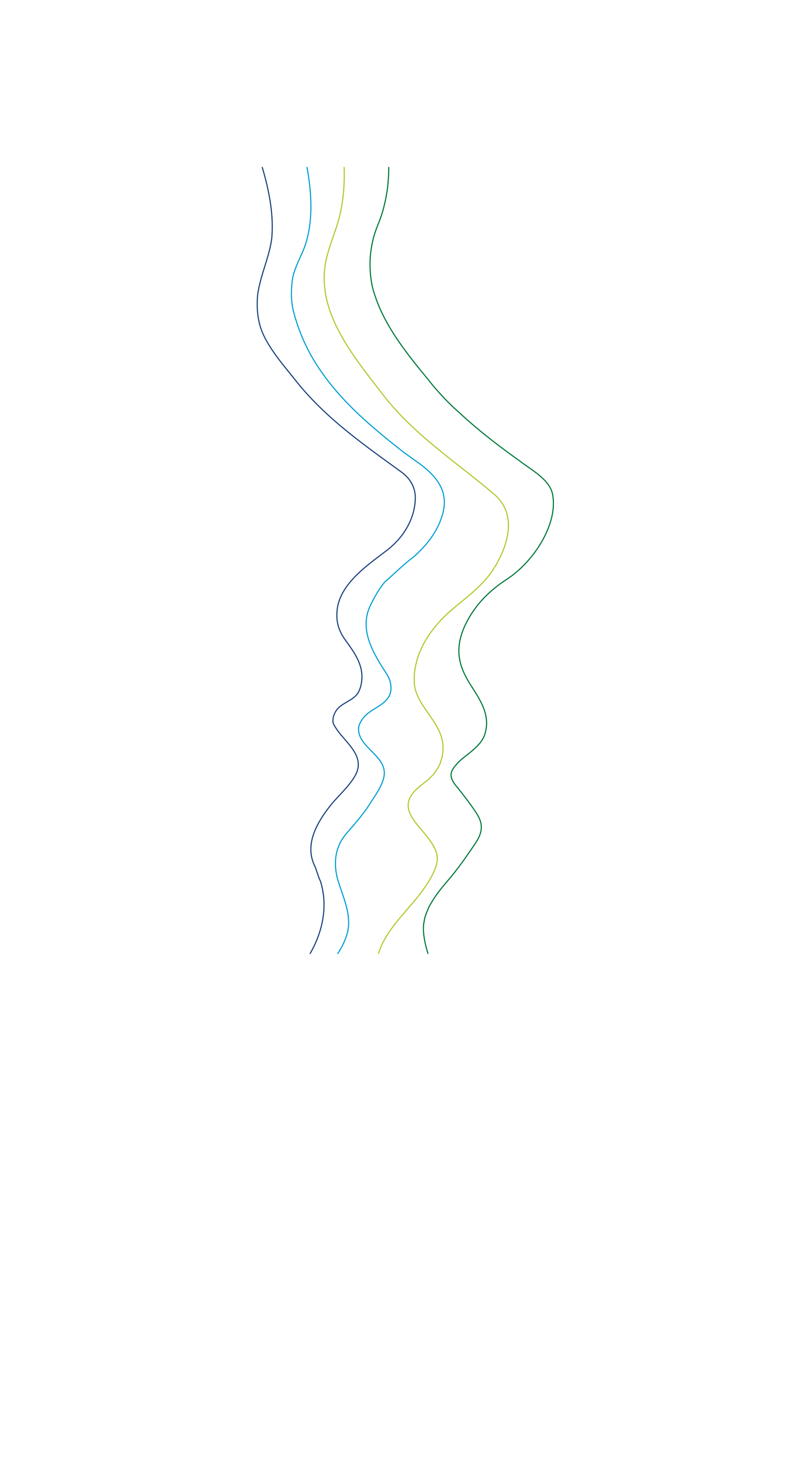 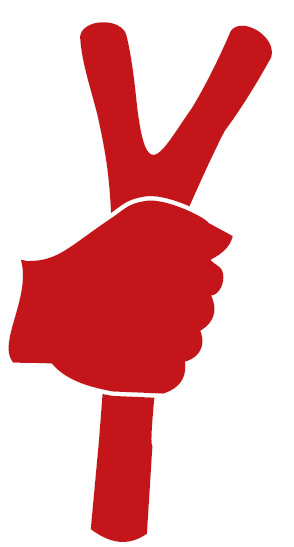 Distintivo de Insígniade BP
Aprovado pela Diretoria do Nível Local, homologado pela Diretoria Regional e certificado pela Diretoria Executiva Nacional, ao jovem especialmente recomendado pelos Mestres Pioneiros e pelo Conselho de Clã, que:

• Tenha realizado 100% das atividades do Guia do Projeto Pioneiro;

• Tenha revisado seu Plano de Desenvolvimento Pessoal (Projeto de Vida);

• Tenha elaborado e executado um projeto pessoal, de relevância, com duração de no mínimo quatro meses, de sua livre escolha, cujo conteúdo seja aprovado pela Comissão Administrativa do Clã, que deverá cobrir os seguintes aspectos:

- Cujo conteúdo atenda uma das áreas prioritárias:
Serviço, Natureza, Trabalho ou Viagem;
- Escolha da ideia;
- Planejamento e programação;
- Organização;
- Coordenação;
- Execução;
- Avaliação;
- Relatório.
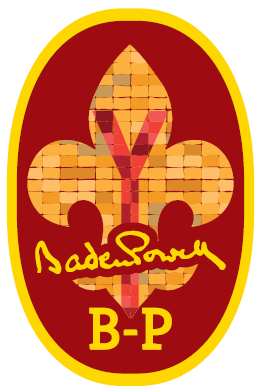 Os Pioneiros podem começar a realizar os itens necessários para conquistar o Distintivo de Insígnia de B-P desde o início da sua vida no Clã, em paralelo com as outras etapas de progressão.
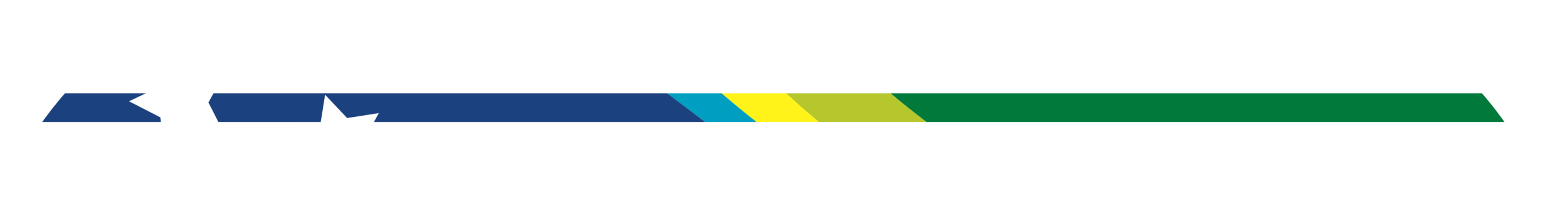 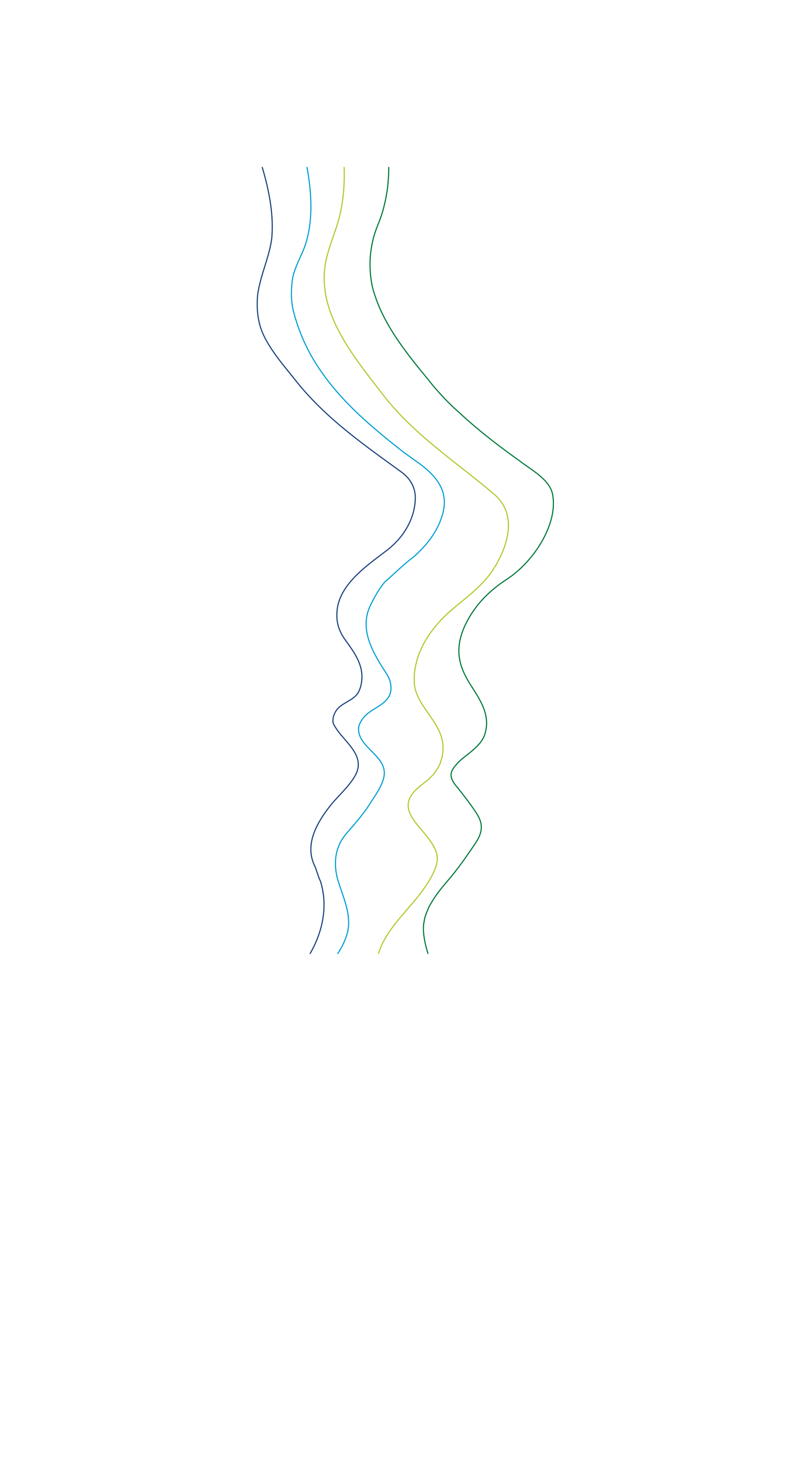 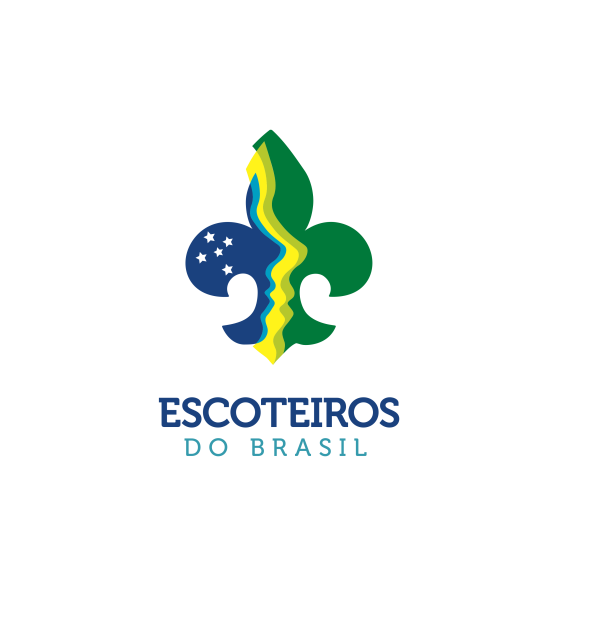 Escoteiros do Brasil
As Novas Insígnias de Interesse Especial
Larissa Avari – 08/03/2014
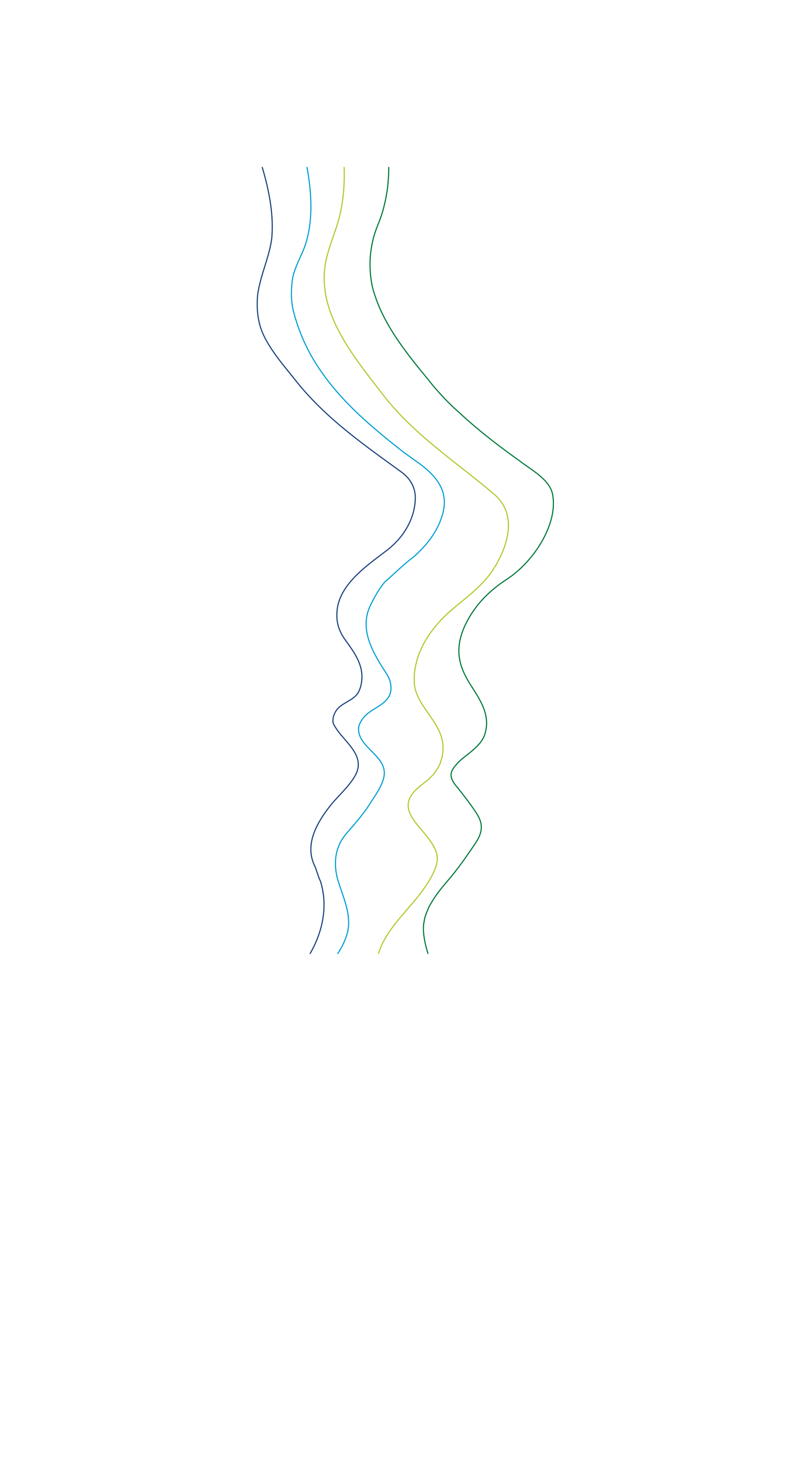 Insígnias de InteresseEspecial
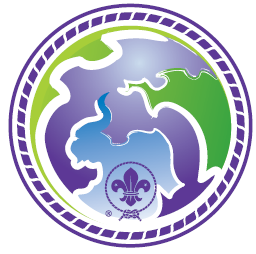 A) INSÍGNIA MUNDIAL DE MEIO AMBIENTE – IMMA.
a) A Insígnia Mundial de Meio Ambiente é oferecida para os Ramos Lobinho, Escoteiro e Sênior, de maneira específica para cada Ramo e os requisitos para sua conquista podem ser encontrados no documento específico; 
b) A Insígnia Mundial de Meio Ambiente podeser conquistada a partir da Cerimônia de Integração; 
c) A conquista da Insígnia Mundial de Meio Ambiente será assinalada pela outorga de um certificado próprio e do distintivo correspondente, diferente para cada Ramo, tal como definido em seu guia; 
d) O distintivo da Insígnia Mundial do Meio Ambiente poderá ser usado no vestuário ou uniforme até ser substituído pelo mesmo distintivo nos ramos seguintes, ou saída do Ramo Sênior.
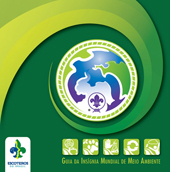 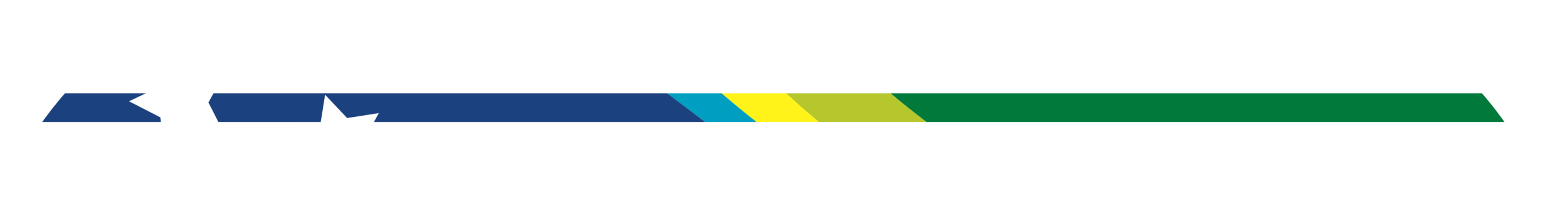 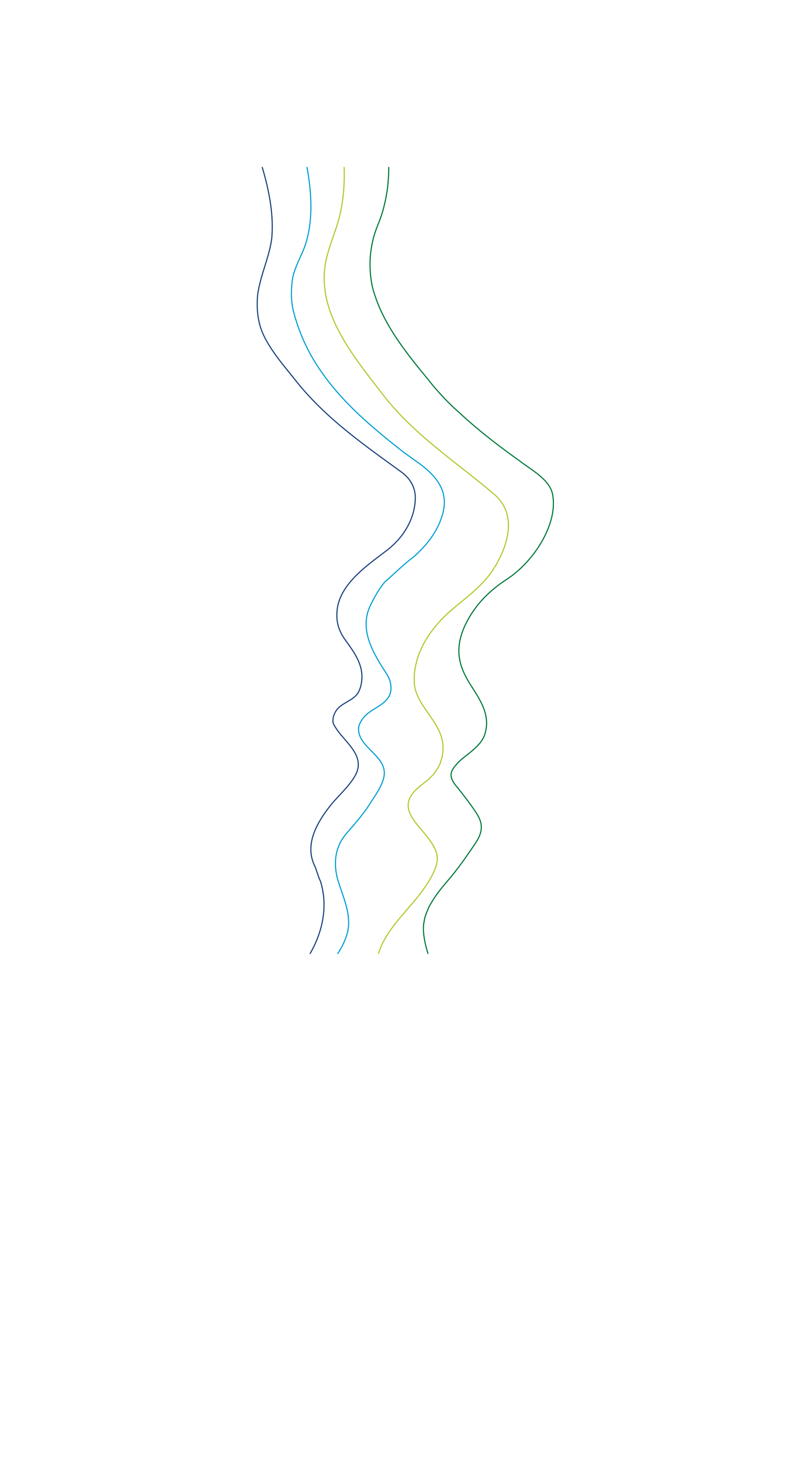 Insígnias de InteresseEspecial
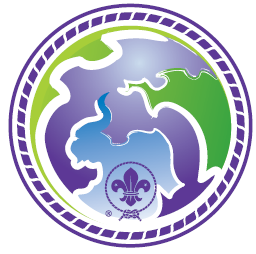 A) INSÍGNIA MUNDIAL DE MEIO AMBIENTE – IMMA.
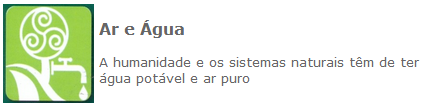 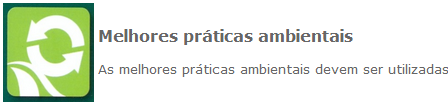 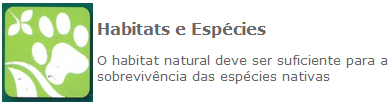 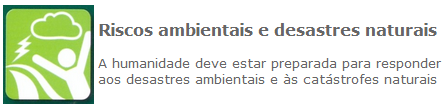 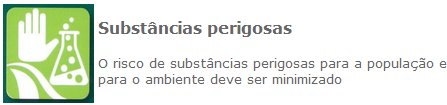 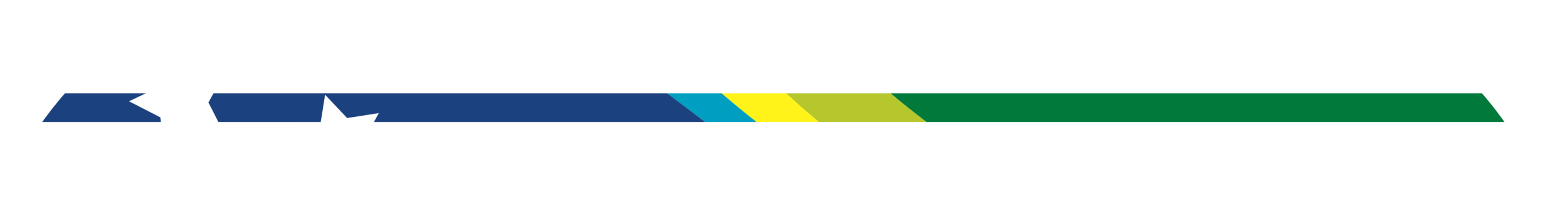 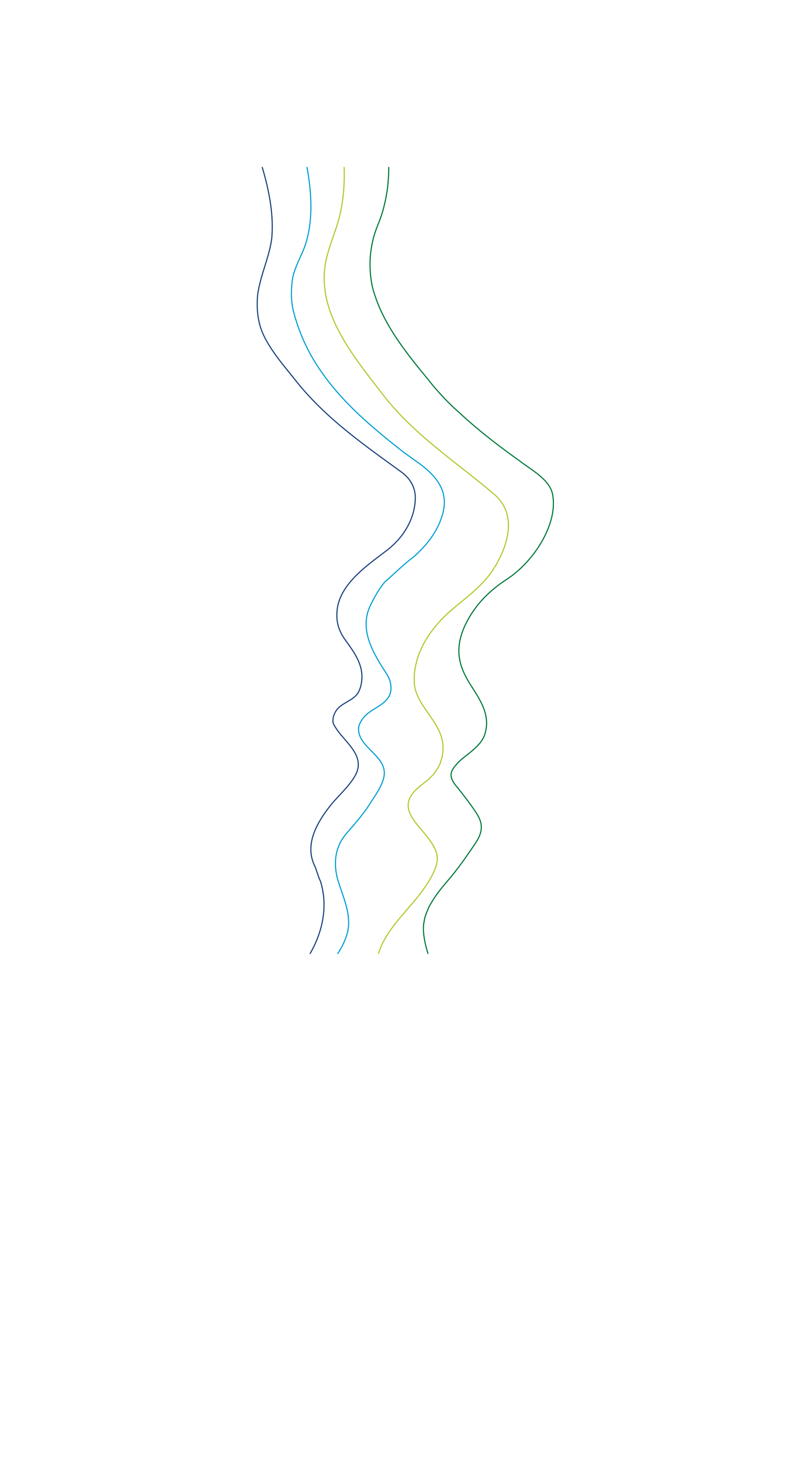 Insígnias de InteresseEspecial
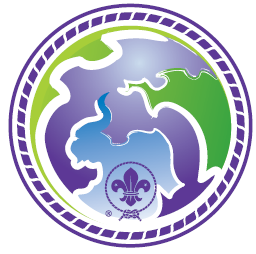 A) INSÍGNIA MUNDIAL DE MEIO AMBIENTE – IMMA.
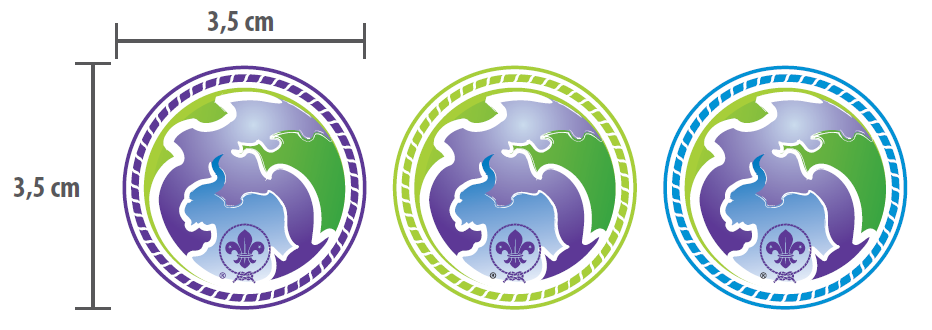 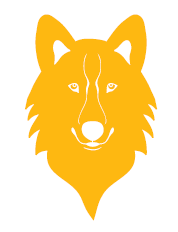 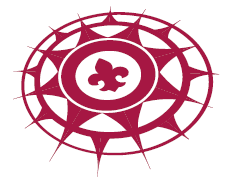 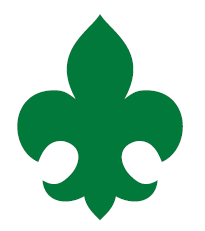 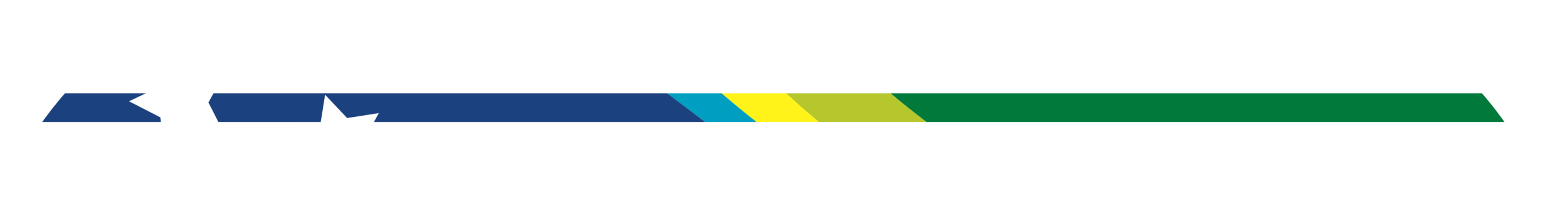 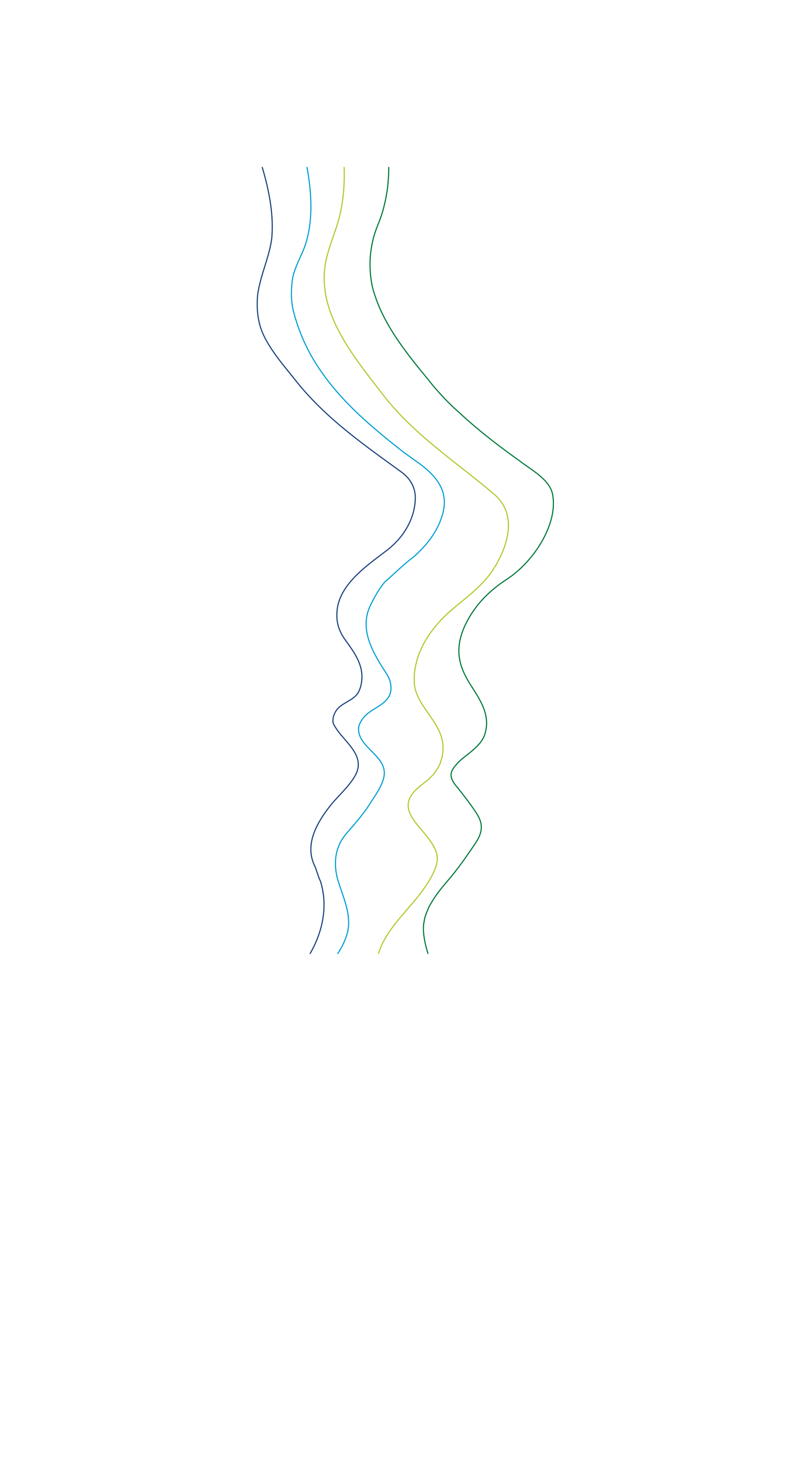 Insígnias de InteresseEspecial
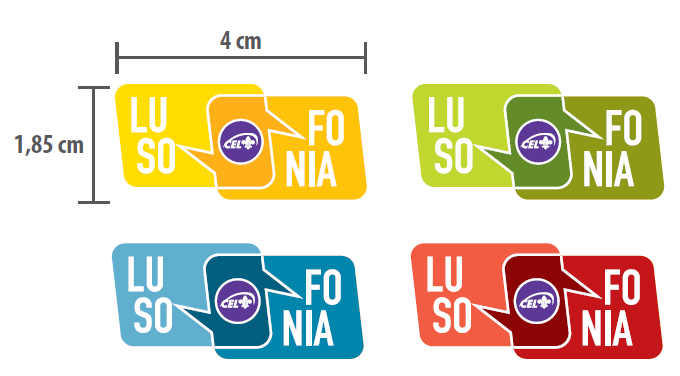 B) INSÍGNIA DE LUSOFONIA – Promover o conhecimento, o estreitamento dos laços, bem como o intercâmbio entre escoteiros dos países que integram a Comunidade Escoteira Lusófona (CEL): Angola, Brasil, Cabo Verde, Guiné-Bissau, Moçambique, Portugal, São Tomé e Príncipe e Timor Leste.
a) A Insígnia da Lusofonia é oferecida de maneira específica para o Ramo Lobinho, Escoteiro, Sênior e Pioneiro e os requisitos para sua conquista podem ser encontrados no documento específico; 
b) A Insígnia da Lusofonia pode ser conquistada a partir da Cerimônia de Integração; 
c) A conquista da Insígnia da Lusofonia será assinalada pela outorga de um certificado próprio e do distintivo correspondente; 
d) O distintivo da Insígnia da Lusofonia poderá ser usado no vestuário ou uniforme até ser substituído pelo mesmo distintivo nos ramos seguintes, ou até a saída do Ramo Pioneiro.
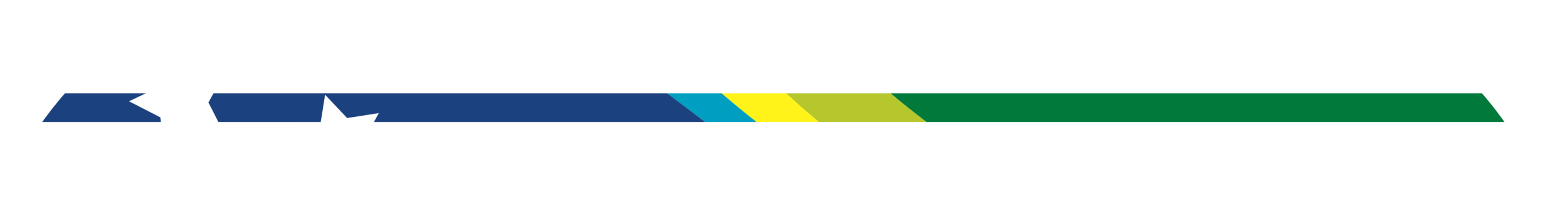 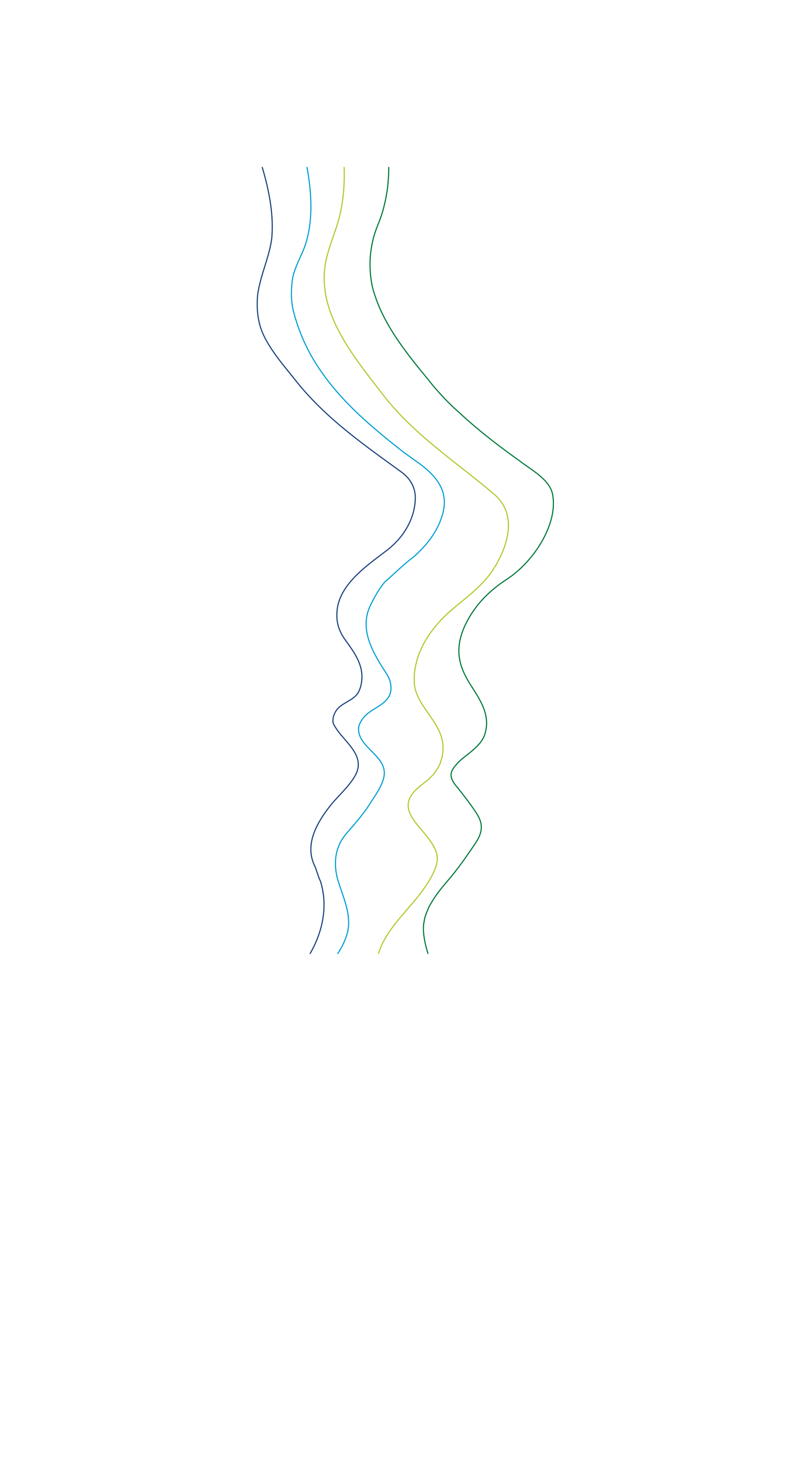 Insígnias de InteresseEspecial
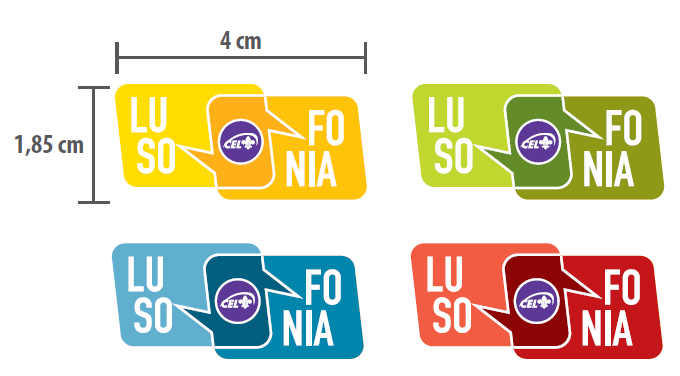 B) INSÍGNIA DE LUSOFONIA. http://www.escoteiros.org.br/programa/insignia_lusofonia.php
Ramo Lobinho - O que há cá, de lá.Propiciar o conhecimento das diferenças e semelhanças entre os países que integram a CEL.
Ramo Escoteiro - Trazer o de lá para cá.Propiciar o intercambio cultural com jovens de outro país lusófono.
Ramo Sênior – Entre Lá e Cá.Propiciar a vivência da cultura de outro país da CEL.
Ramo Pioneiro – Conhecer de perto, viver uma viagem.Organizar e executar uma viagem a outro país lusófono, tendo contato com a linguagem, e vivenciando seus aspectos culturais e geográficos.
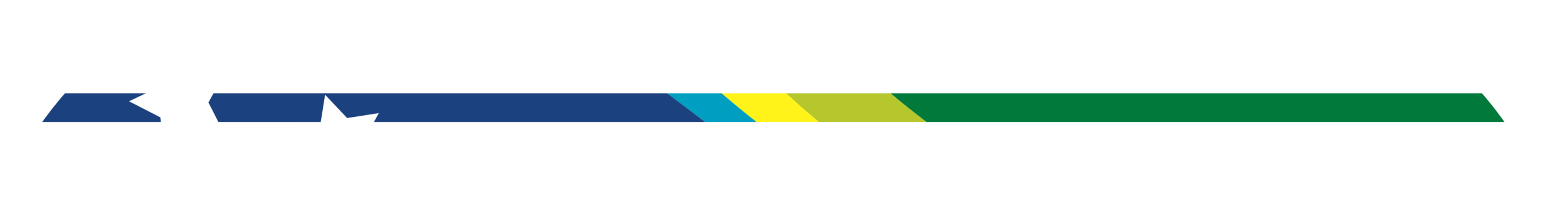 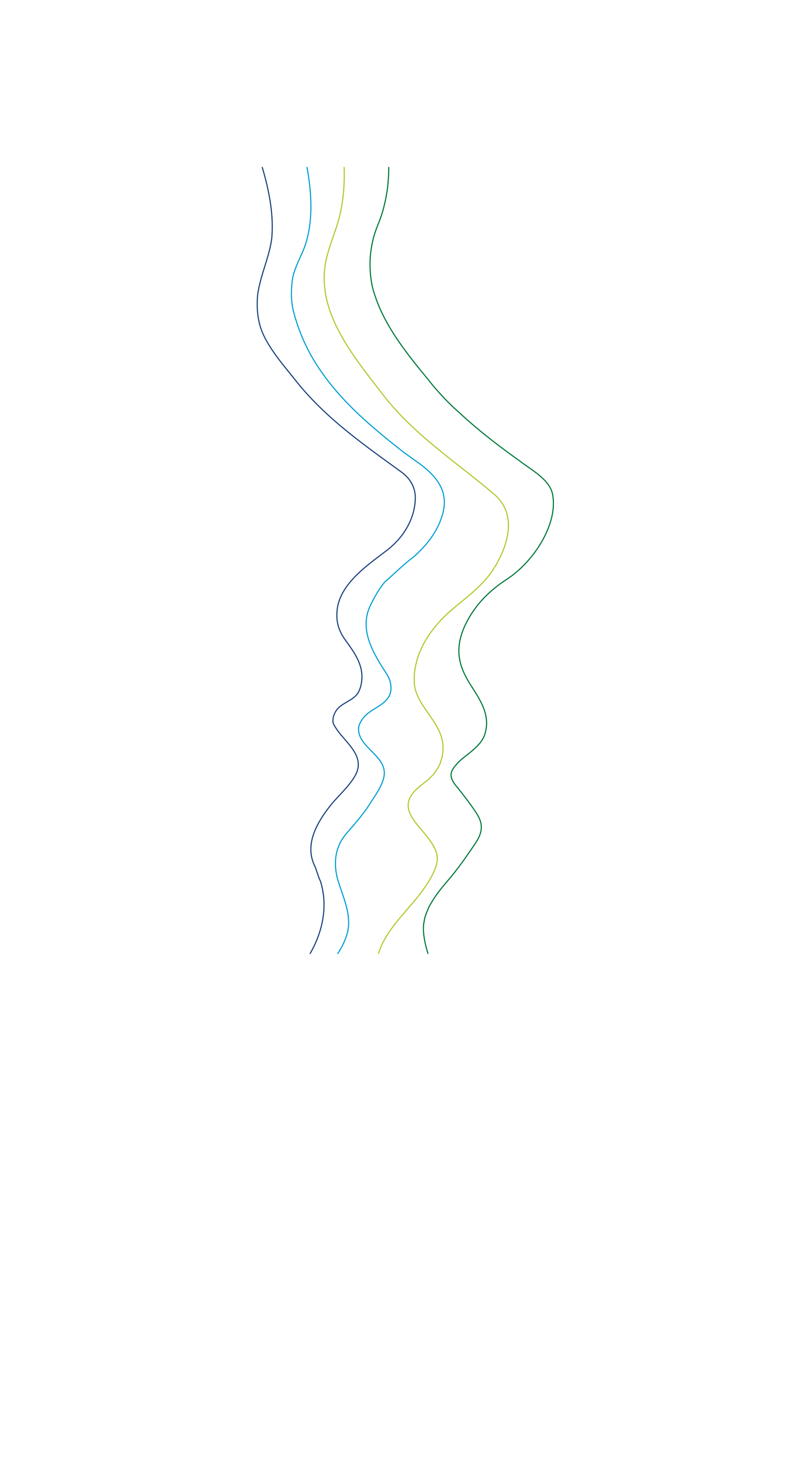 Insígnias de InteresseEspecial
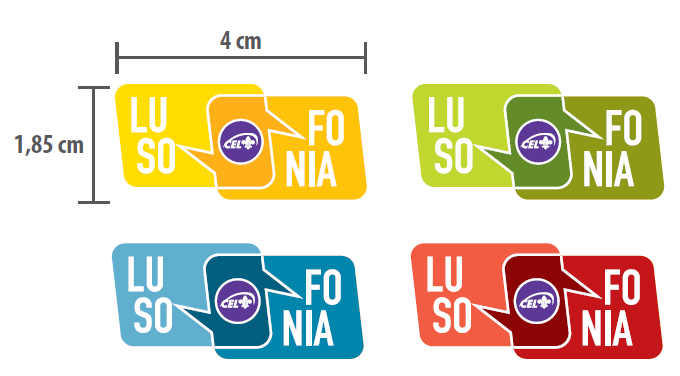 B) INSÍGNIA DE LUSOFONIA.
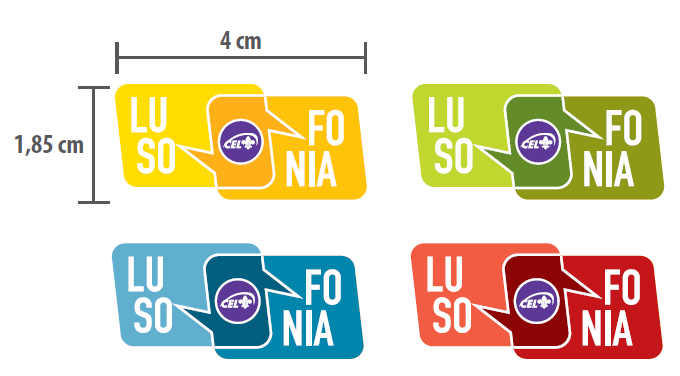 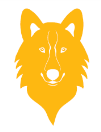 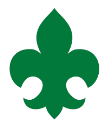 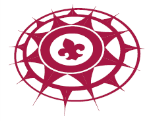 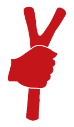 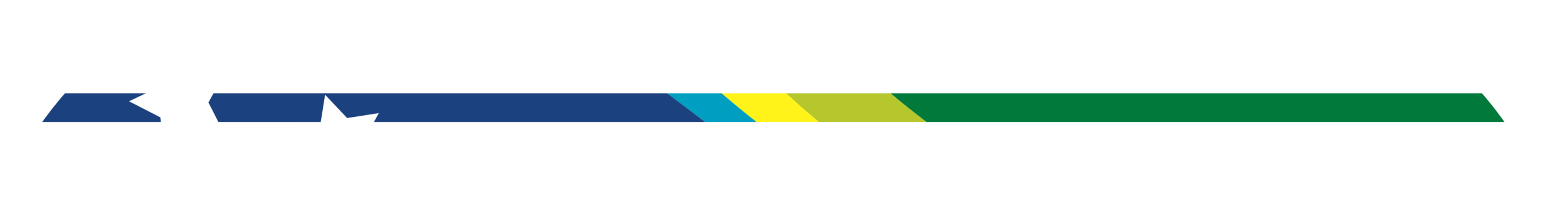 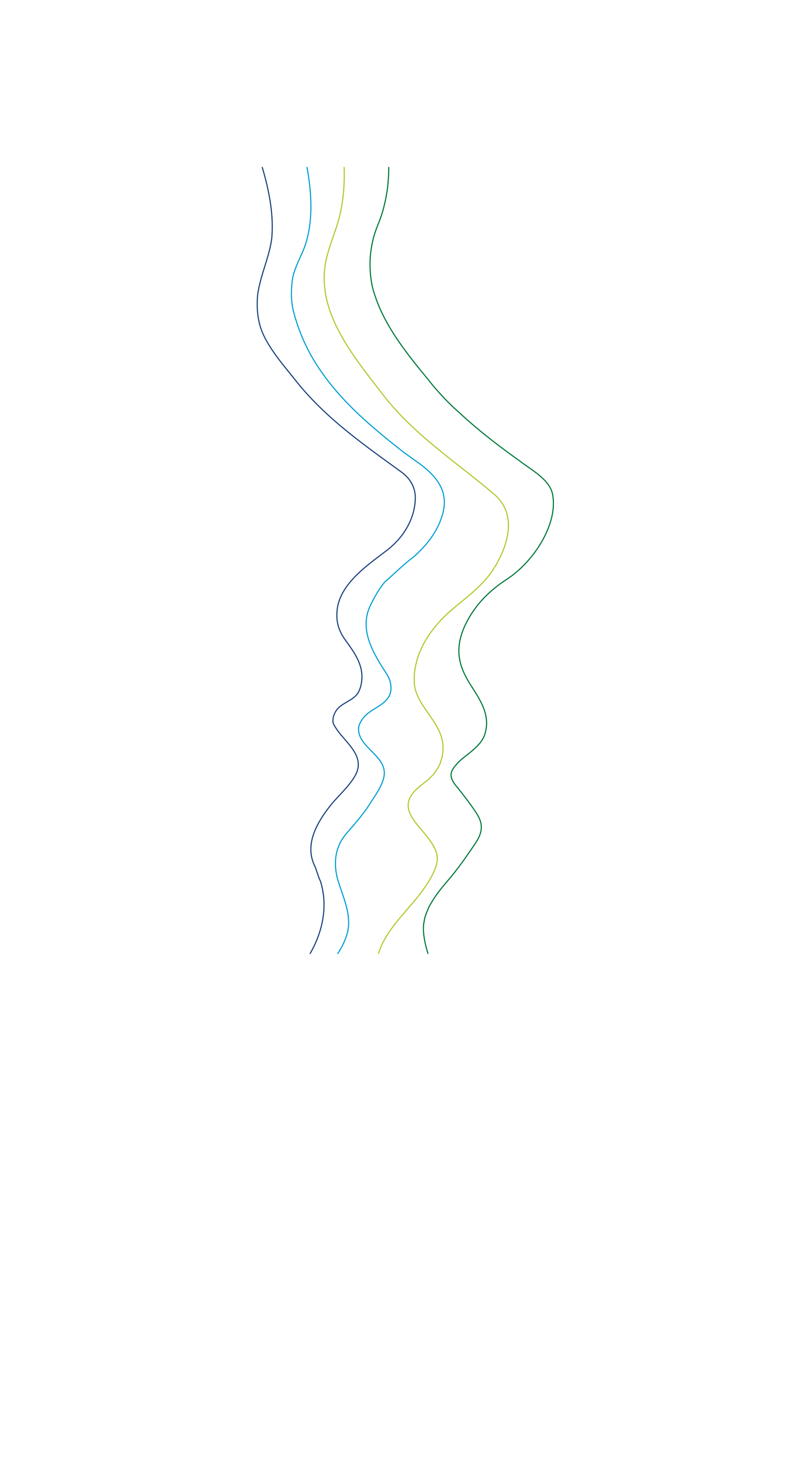 Insígnias de InteresseEspecial
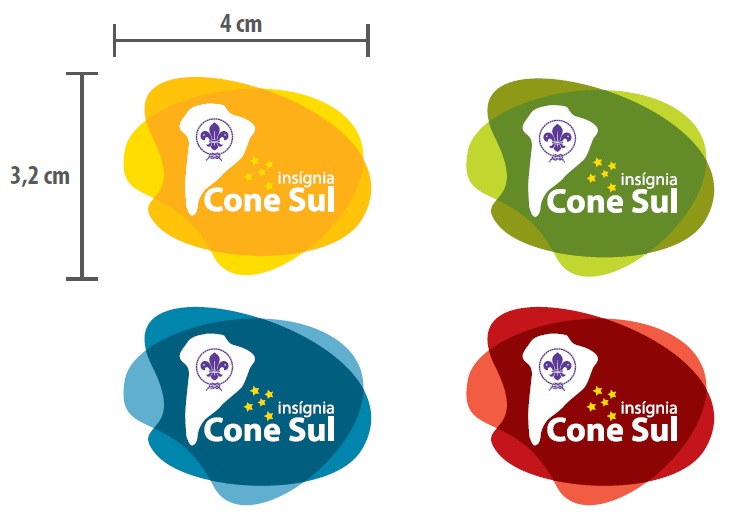 C) INSÍGNIA DO CONE SUL – Promover o conhecimento, o estreitamento dos laços, bem como o intercâmbio entre escoteiros dos países que integram o Cone Sul: Brasil, Argentina, Uruguai, Chile, Paraguai e Bolívia.
a) A Insígnia do Cone Sul é oferecida para o Ramo Lobinho, Escoteiro, Sênior e Pioneiro de maneira específica para cada Ramo e os requisitos para sua conquista podem ser encontrados no documento específico;
b) A Insígnia do Cone Sul pode ser conquistada a partir da Cerimônia de Integração;
c) A conquista da Insígnia do Cone Sul será assinalada pela outorga de um certificado próprio e do distintivo correspondente;
d) O distintivo da Insígnia do Cone Sul poderá ser usado no vestuário ou uniforme até ser substituído pelo mesmo distintivo nos ramos seguintes, ou até a saída do Ramo Pioneiro;
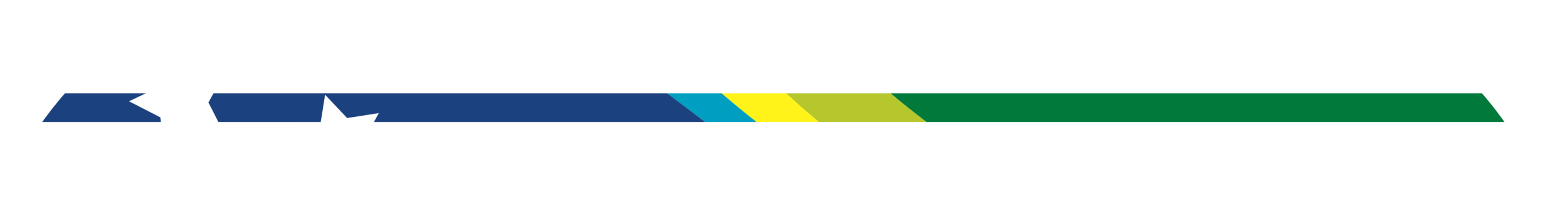 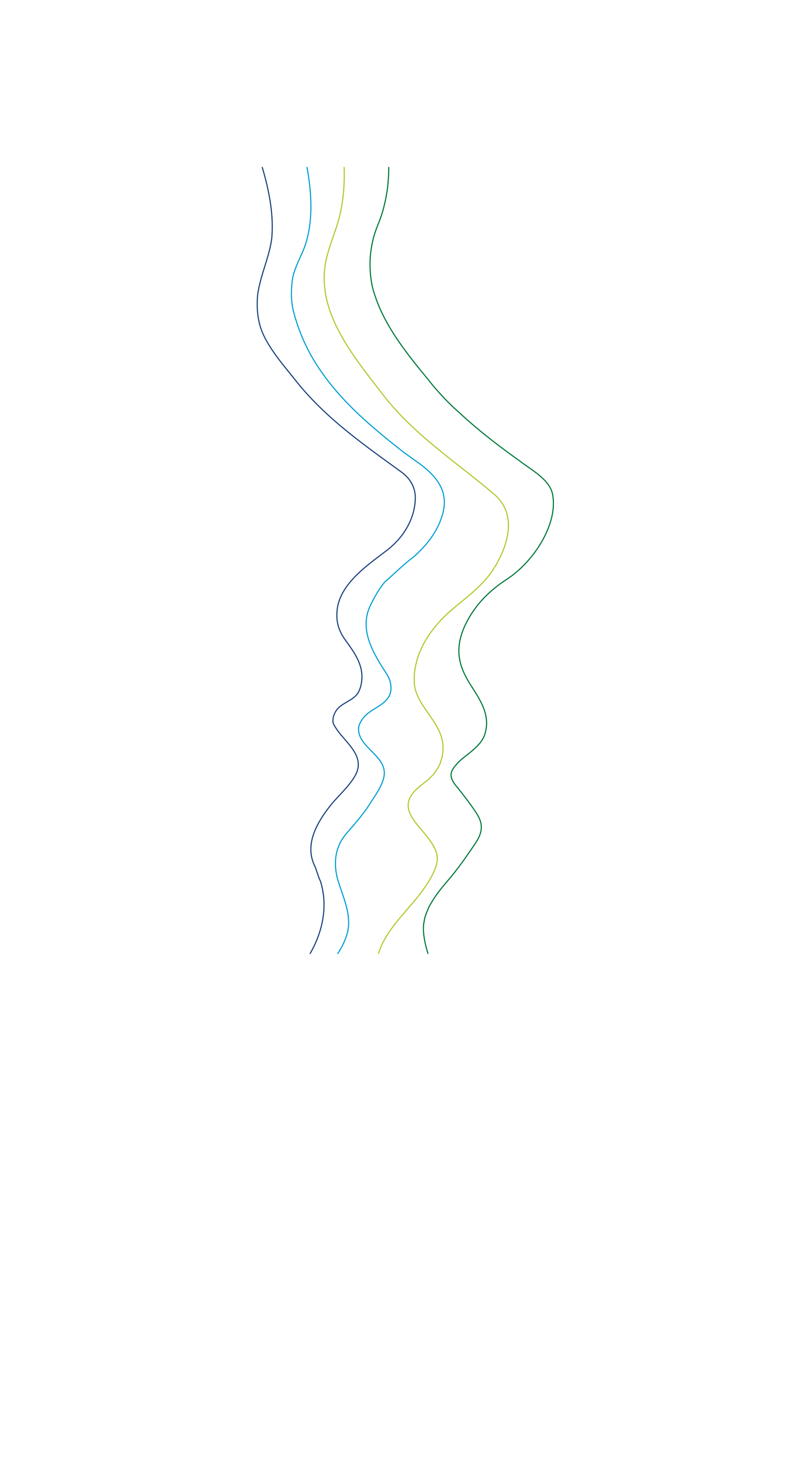 Insígnias de InteresseEspecial
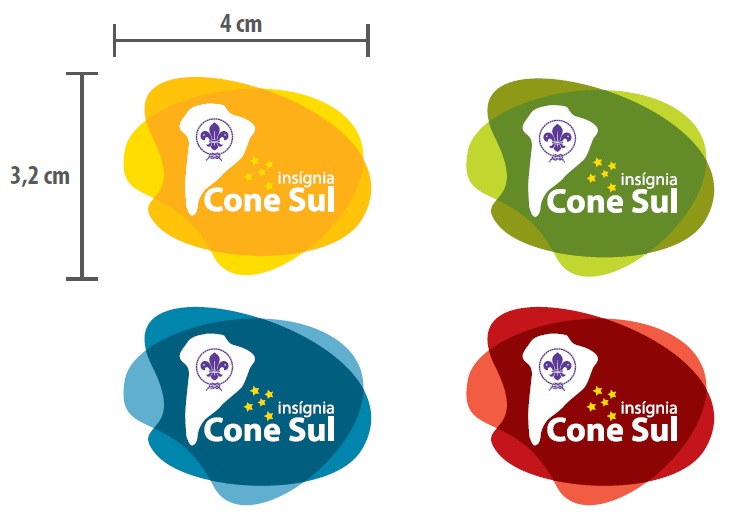 C) INSÍGNIA DO CONE SUL. http://www.escoteiros.org.br/programa/insignia_cone_sul.php
Ramo Lobinho - O que eles têm de legal?Propiciar o conhecimento das diferenças e semelhanças entre os países que compõe o Cone Sul
Ramo Escoteiro - O que nós temos em comum?Propiciar o intercambio cultural com jovens de outro país do Cone Sul.
Ramo Sênior – Somos todos irmãos!Propiciar a vivência da cultura de outro país do Cone Sul.
Ramo Pioneiro – Conhecer bem de perto, viver uma viagem!Organizar e executar uma viagem a outro país do Cone Sul, tendo contato com a linguagem e vivenciando seus aspectos culturais e geográficos.
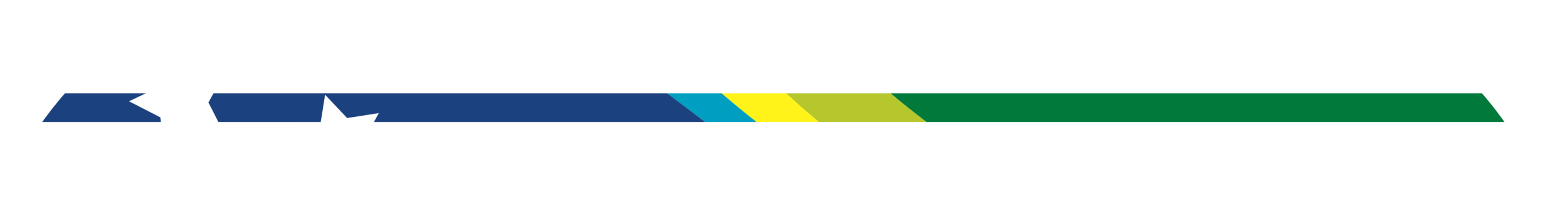 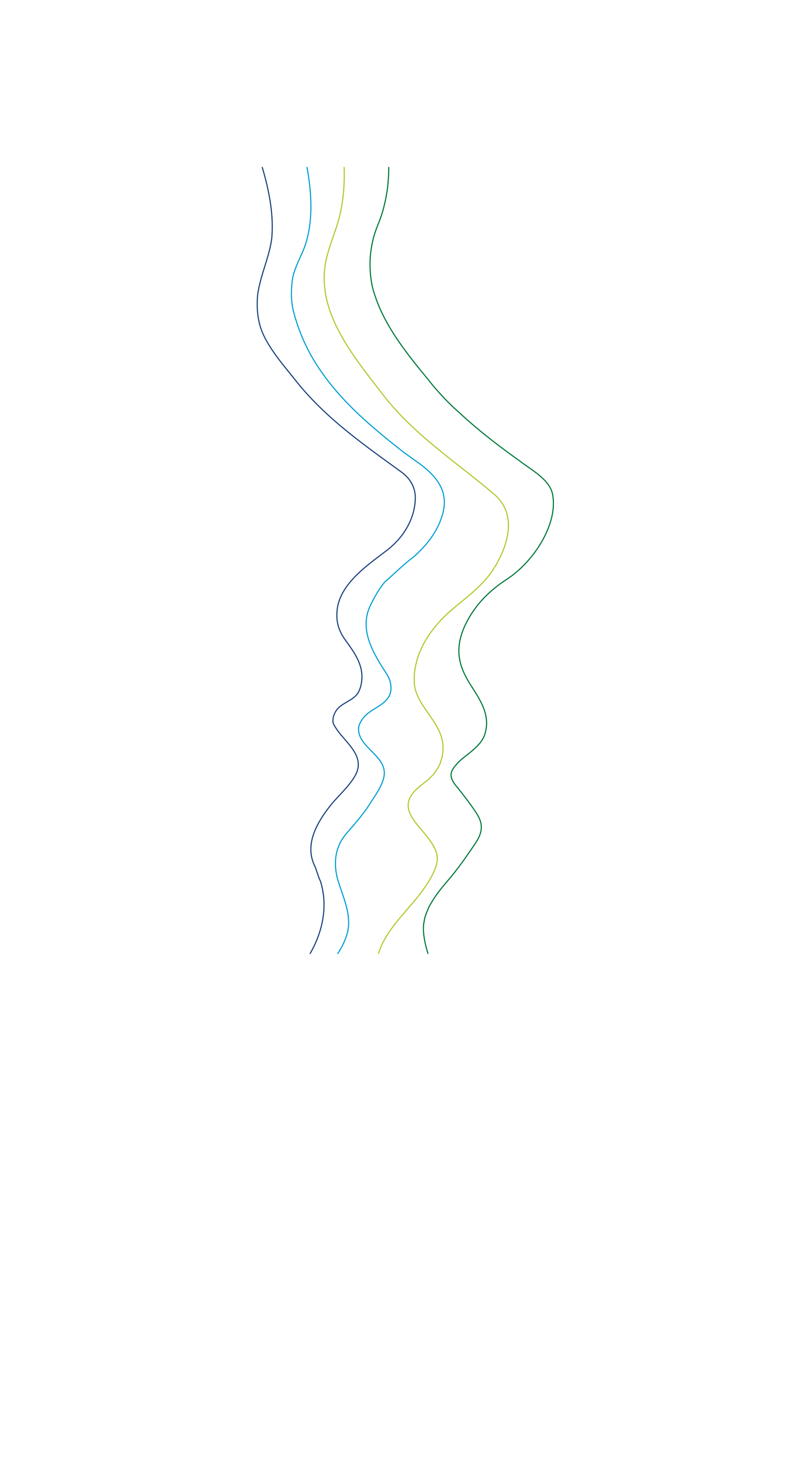 Insígnias de InteresseEspecial
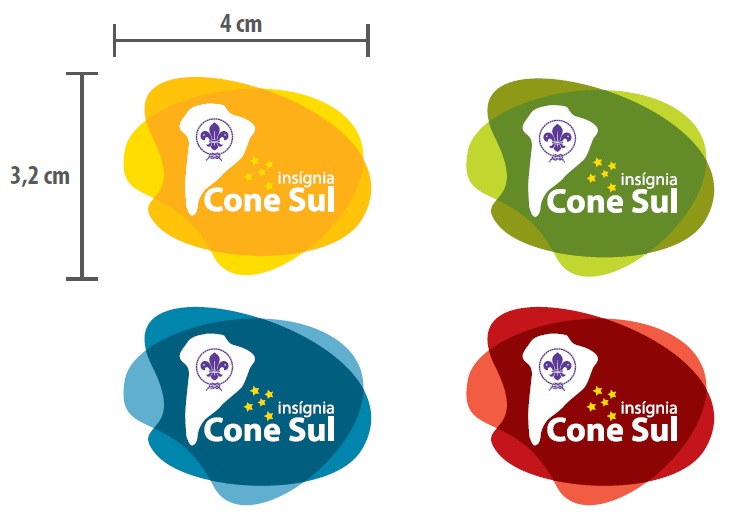 C) INSÍGNIA DO CONE SUL.
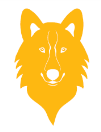 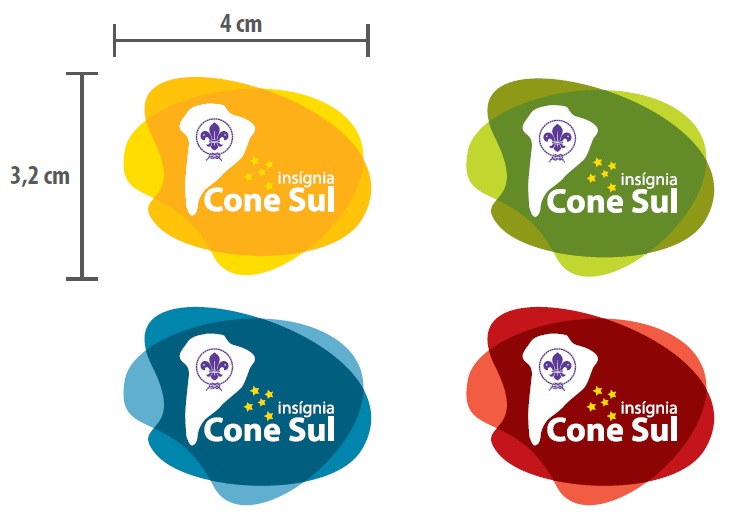 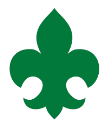 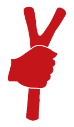 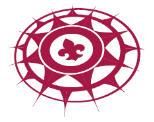 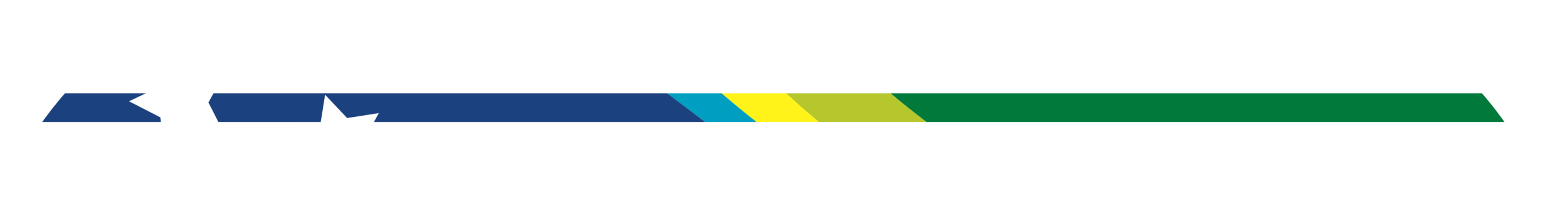 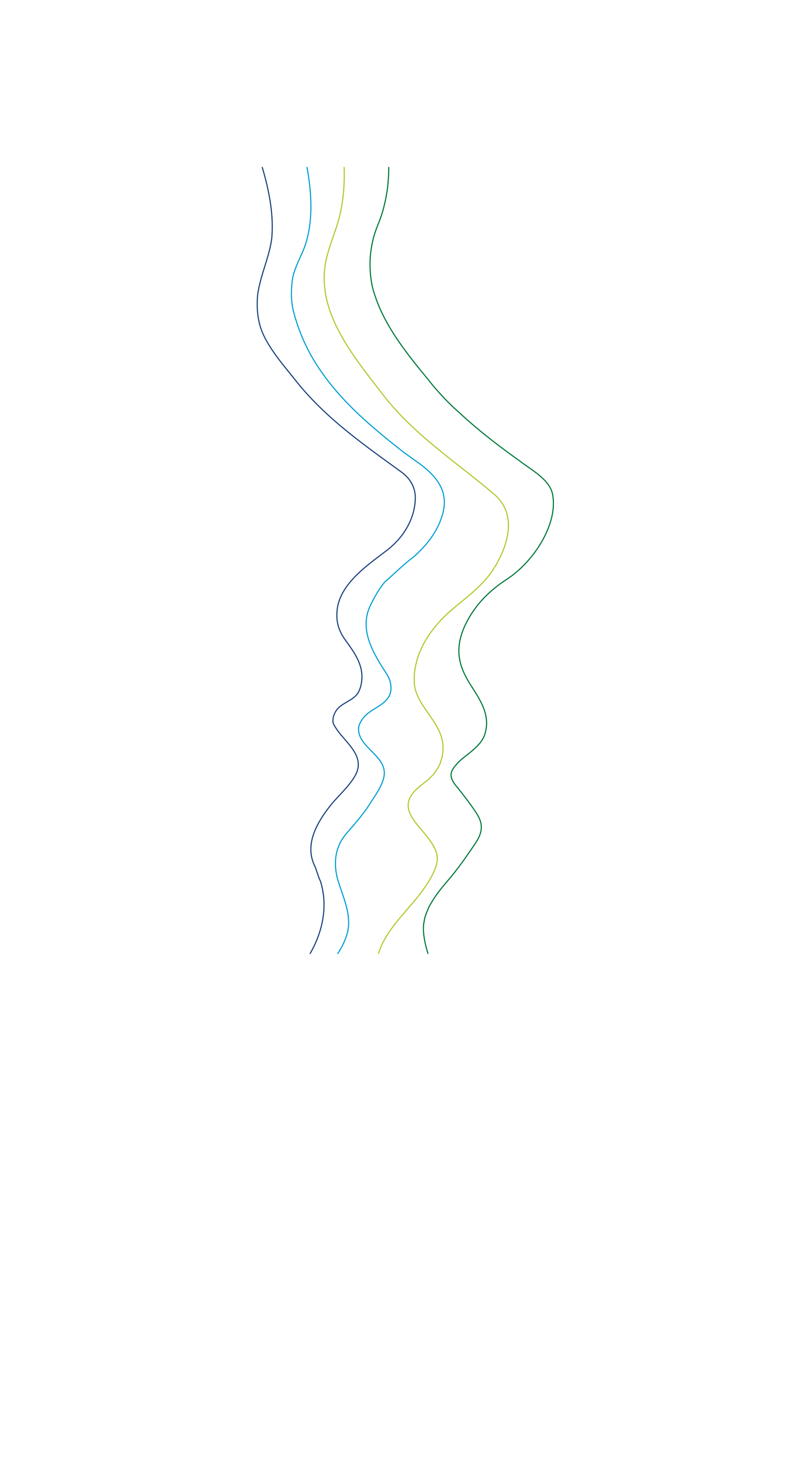 Insígnias de InteresseEspecial
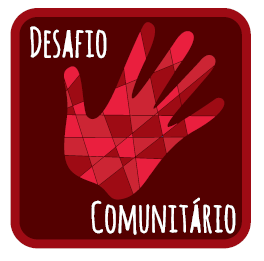 D) INSÍGNIA DE ENVOLVIMENTO COM A COMUNIDADE –visam incentivar a participação comunitária ativa, contribuindopara a construção de uma sociedade justa, participativa e fraterna. http://www.escoteiros.org.br/programa/insignia_envolvimento_comunidade.php
 • Insígnia da Boa Ação – Ramo Lobinho: Permite o conhecimento dos serviços e instituições que realizam ações assistenciais na comunidade e desperta a atitude individual e coletiva de serviço.  • Insígnia da Ação Comunitária – Ramo Escoteiro: Permite a participação em projetos de serviço em sua comunidade, favorecendo a percepção da realidade em que vive. • Insígnia do Desafio Comunitário – Ramo Sênior: Permite a participação de ações coletivas de serviço comunitário e desperta o interesse pela superação das diferenças sociais.
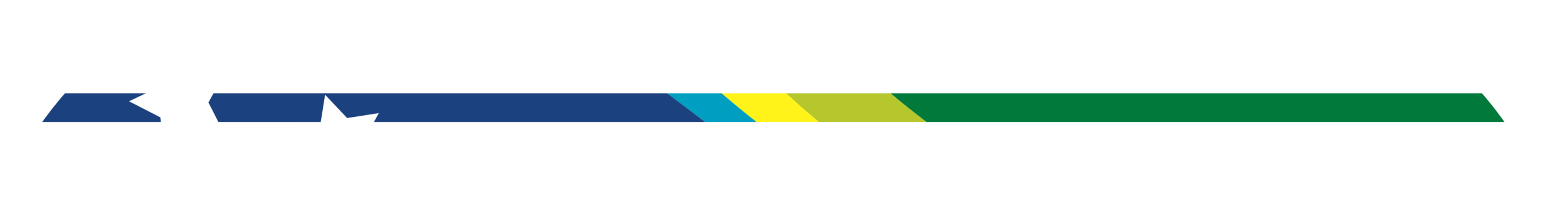 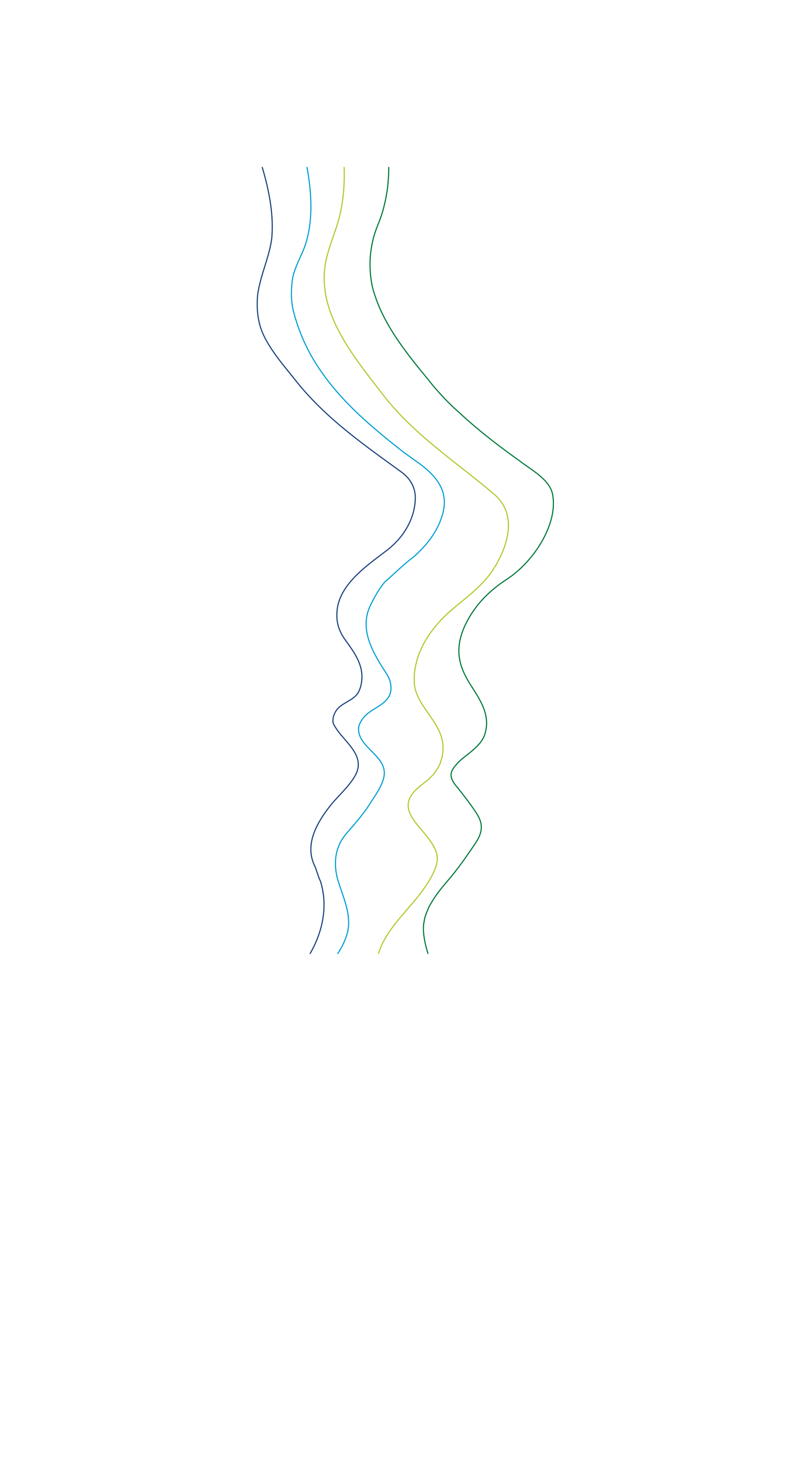 Insígnias de InteresseEspecial
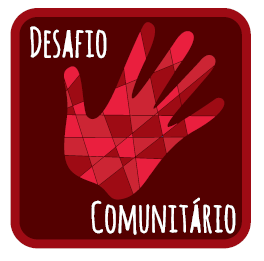 D) INSÍGNIA DE ENVOLVIMENTO COM A COMUNIDADE. http://www.escoteiros.org.br/programa/insignia_envolvimento_comunidade.php
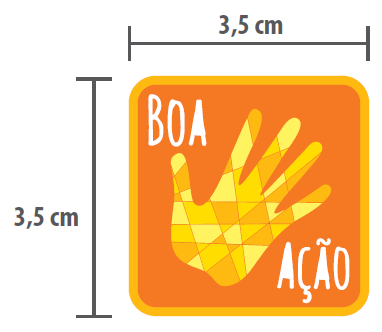 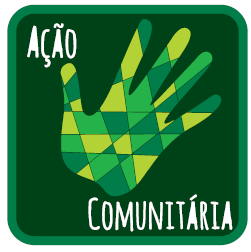 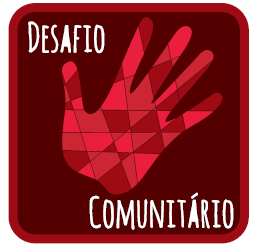 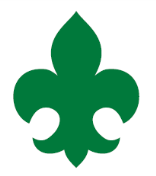 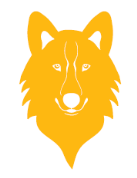 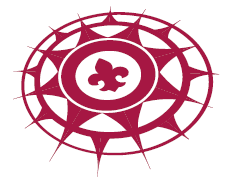 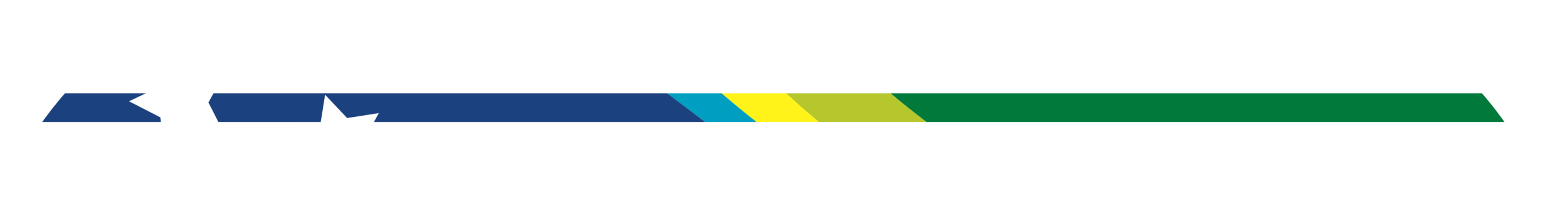 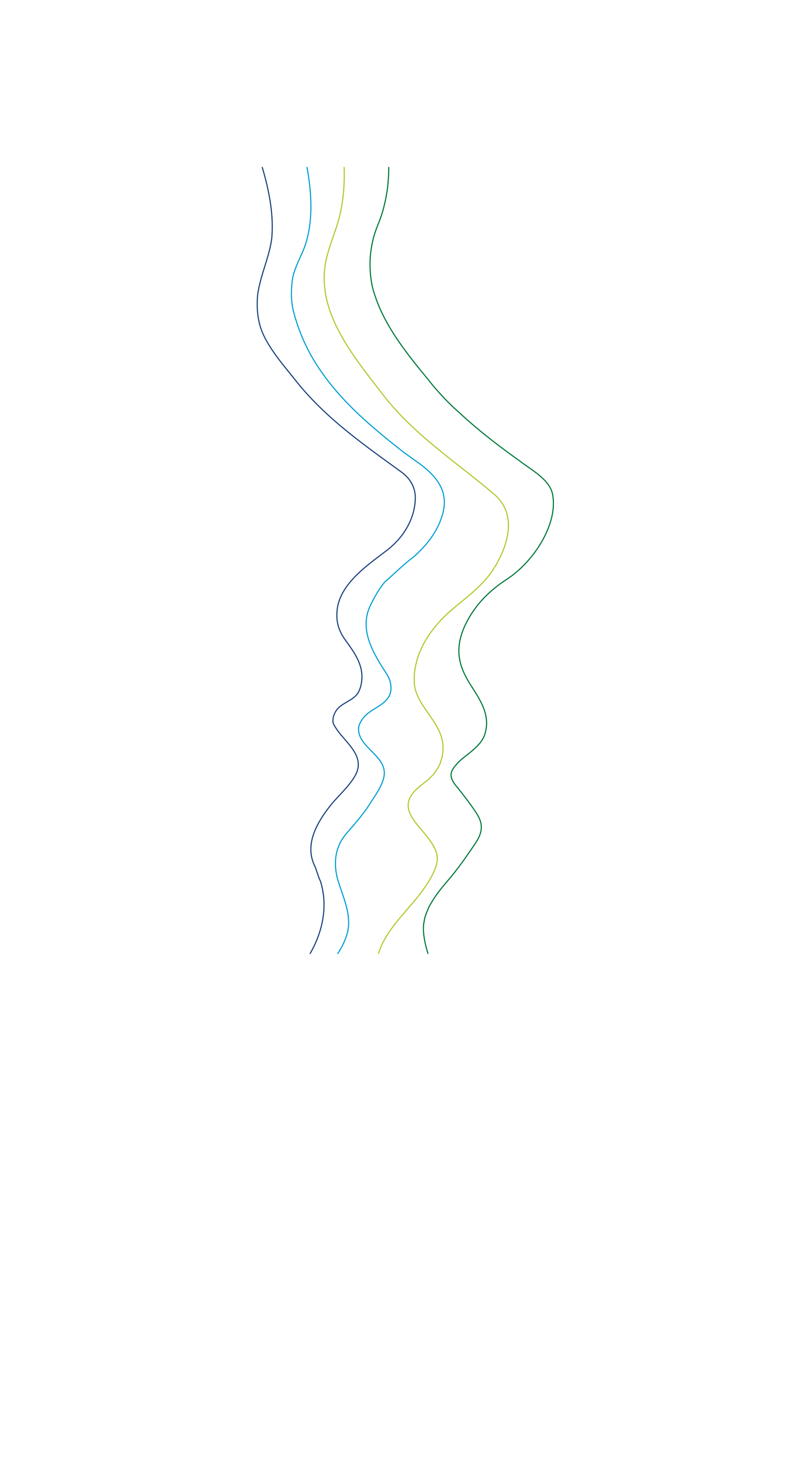 Distintivos
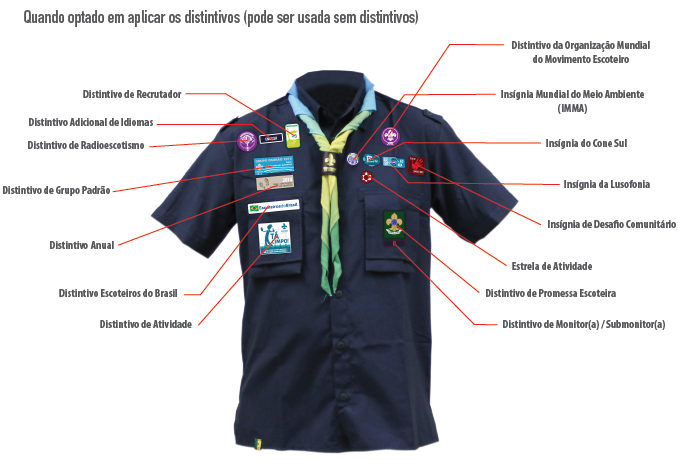 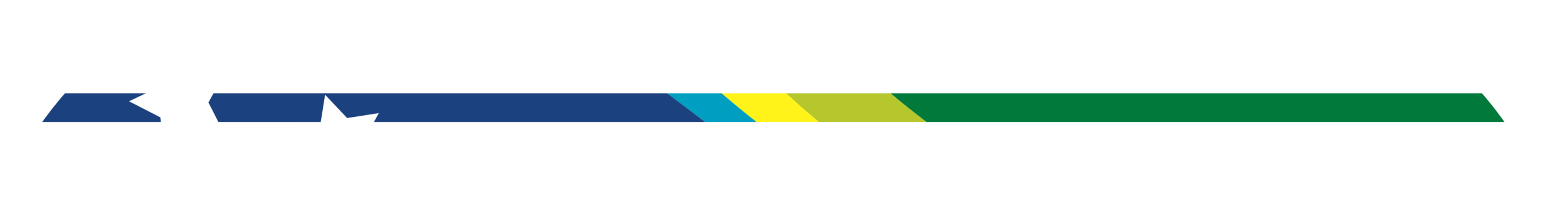 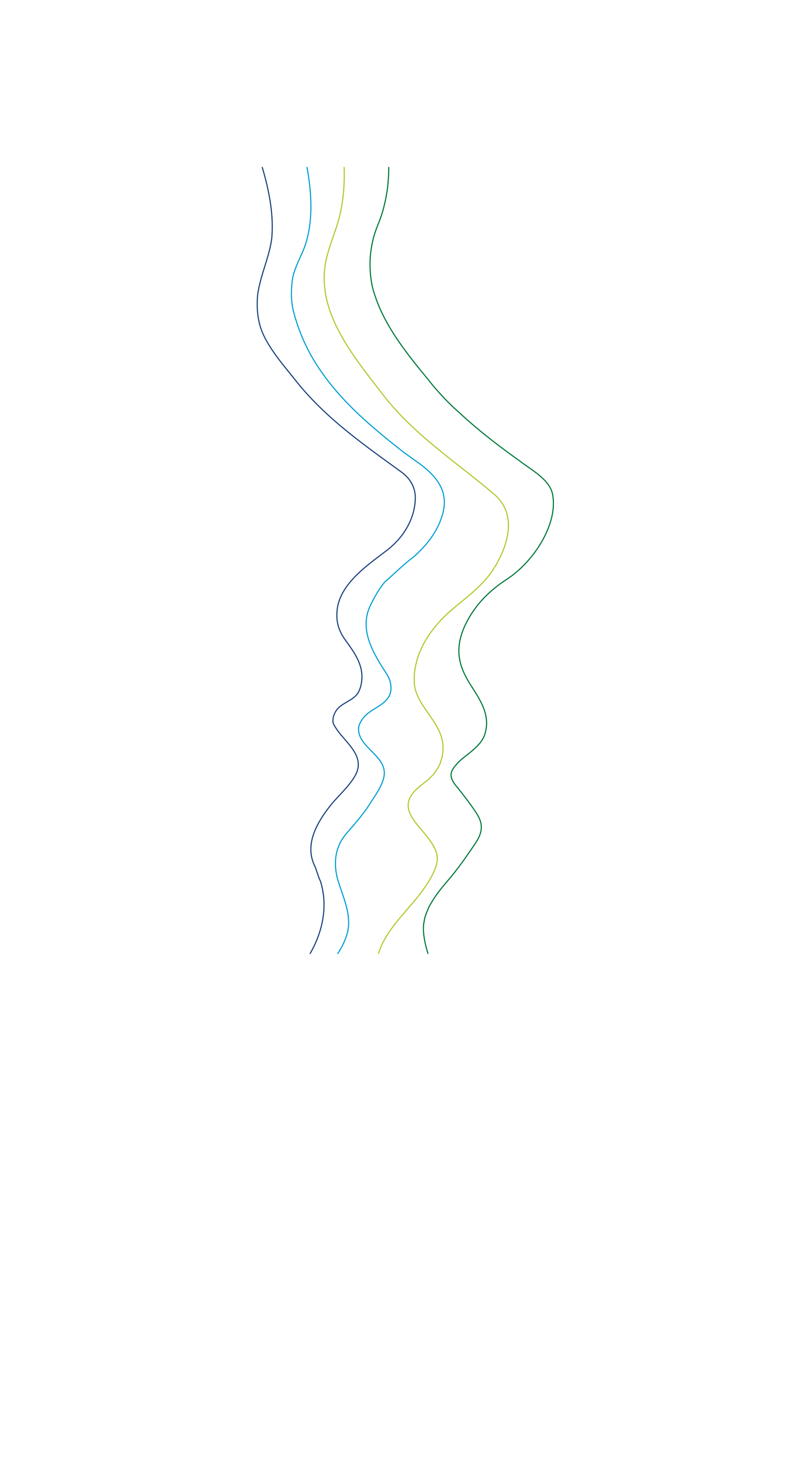 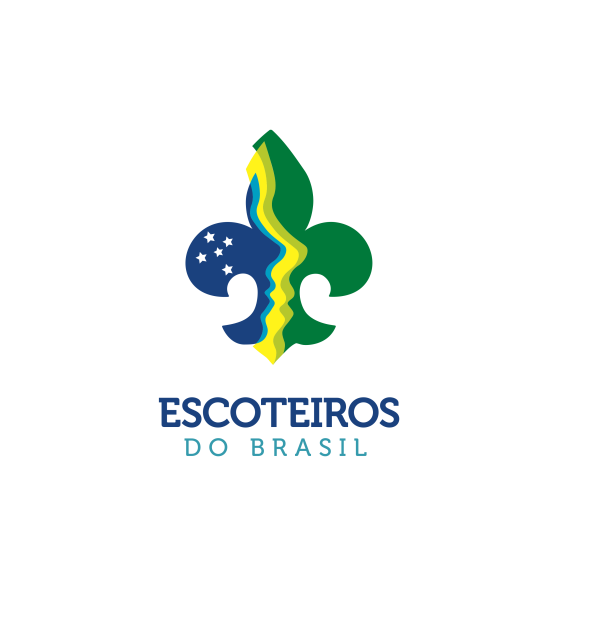 Escoteiros do Brasil
Insígnia do 1º Centenário do Escotismo no Estado de São Paulo
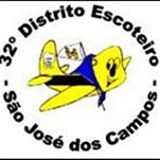 Vlamir Pereira – 08/03/2014
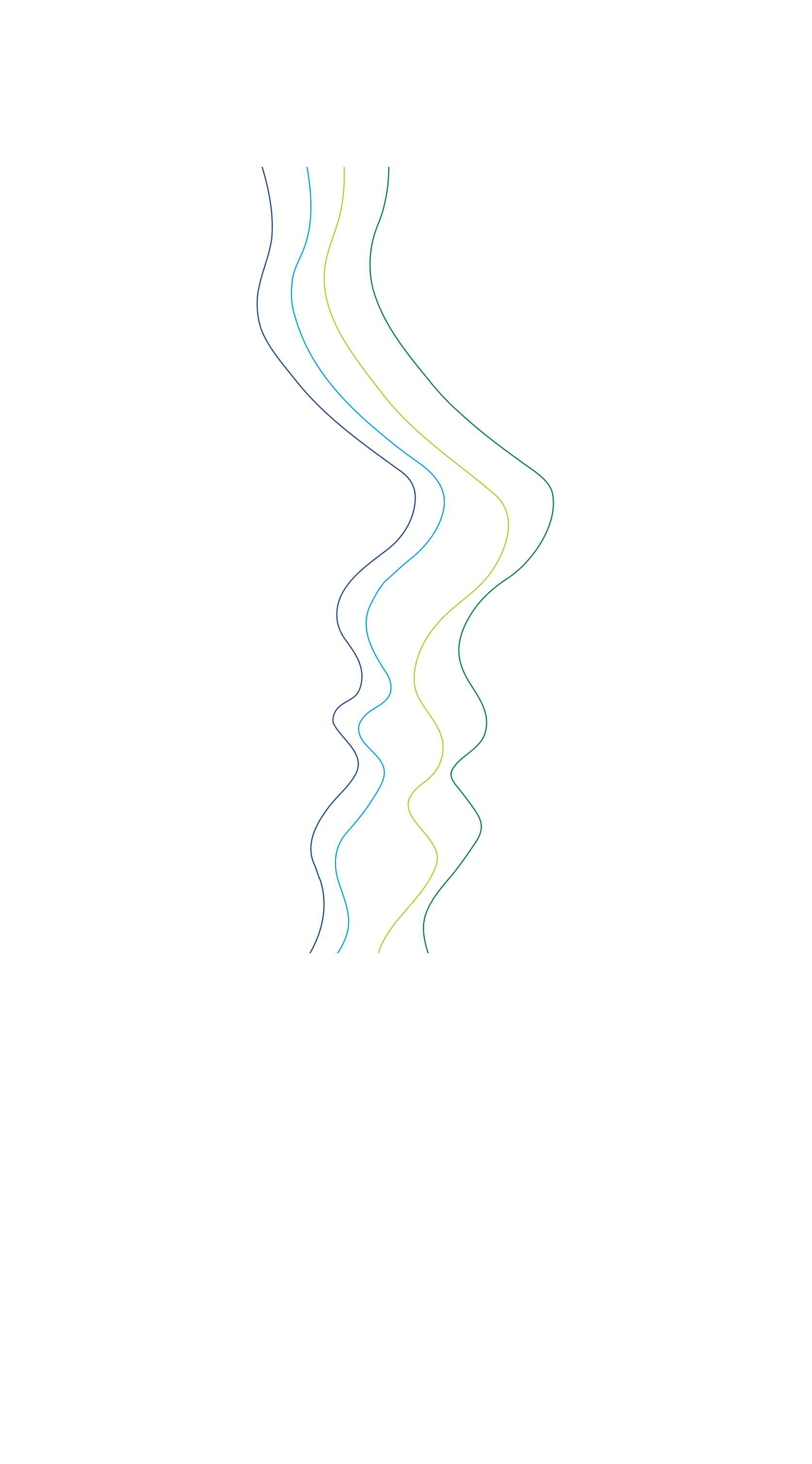 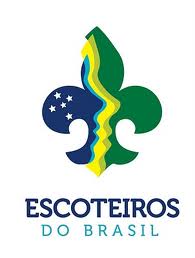 Insígnia do Centenário
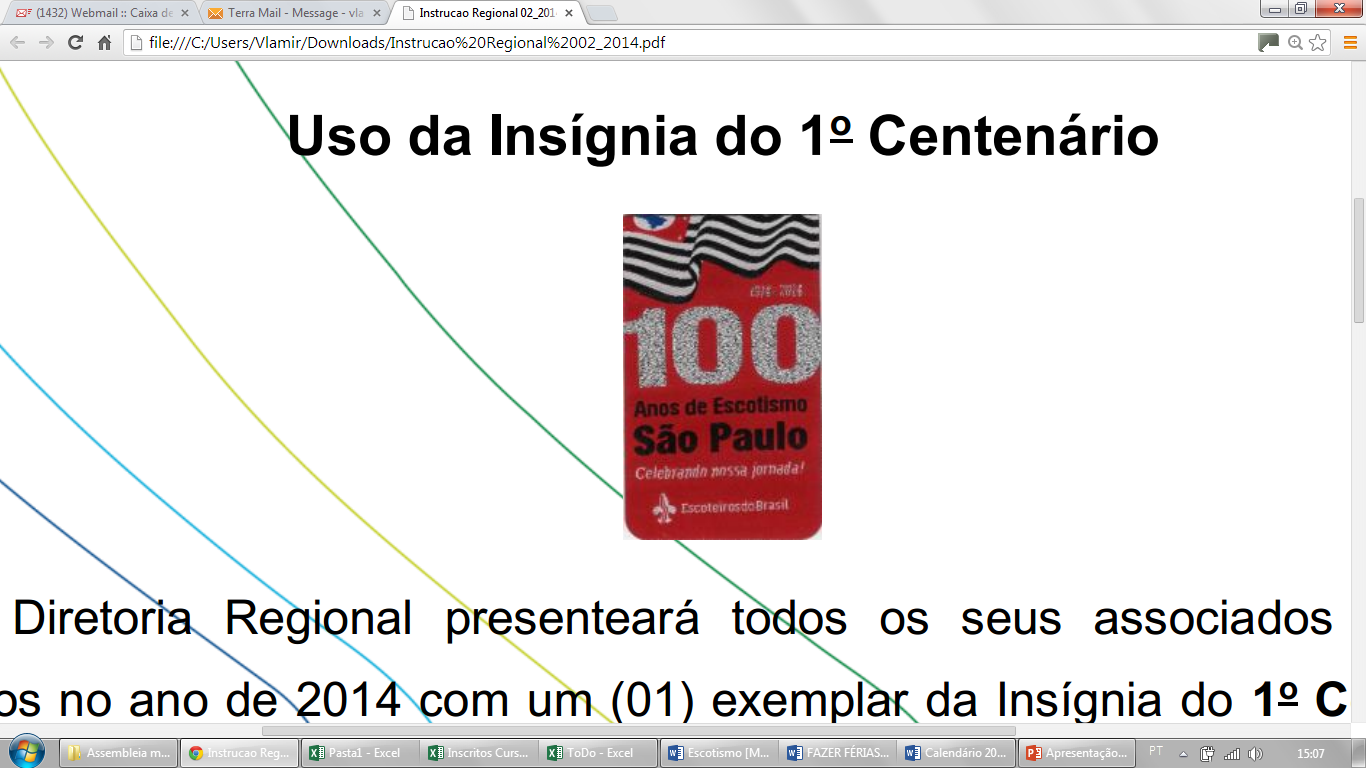 Uma insígnia para cada registro
Usar até 31 de dezembro
Acima do bolso direito, logo acima do distintivo de Grupo Padrão
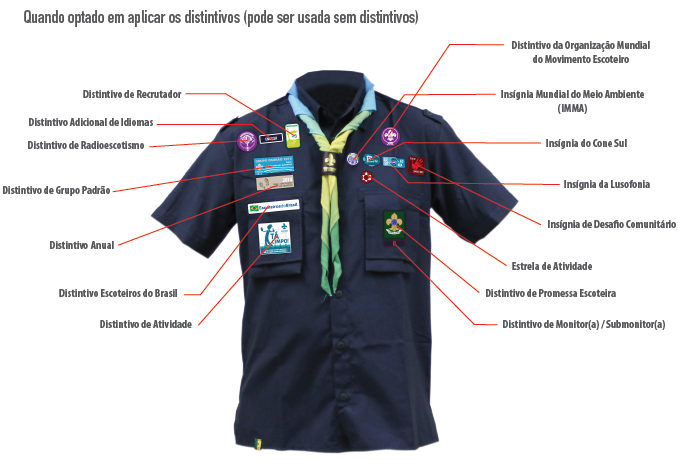 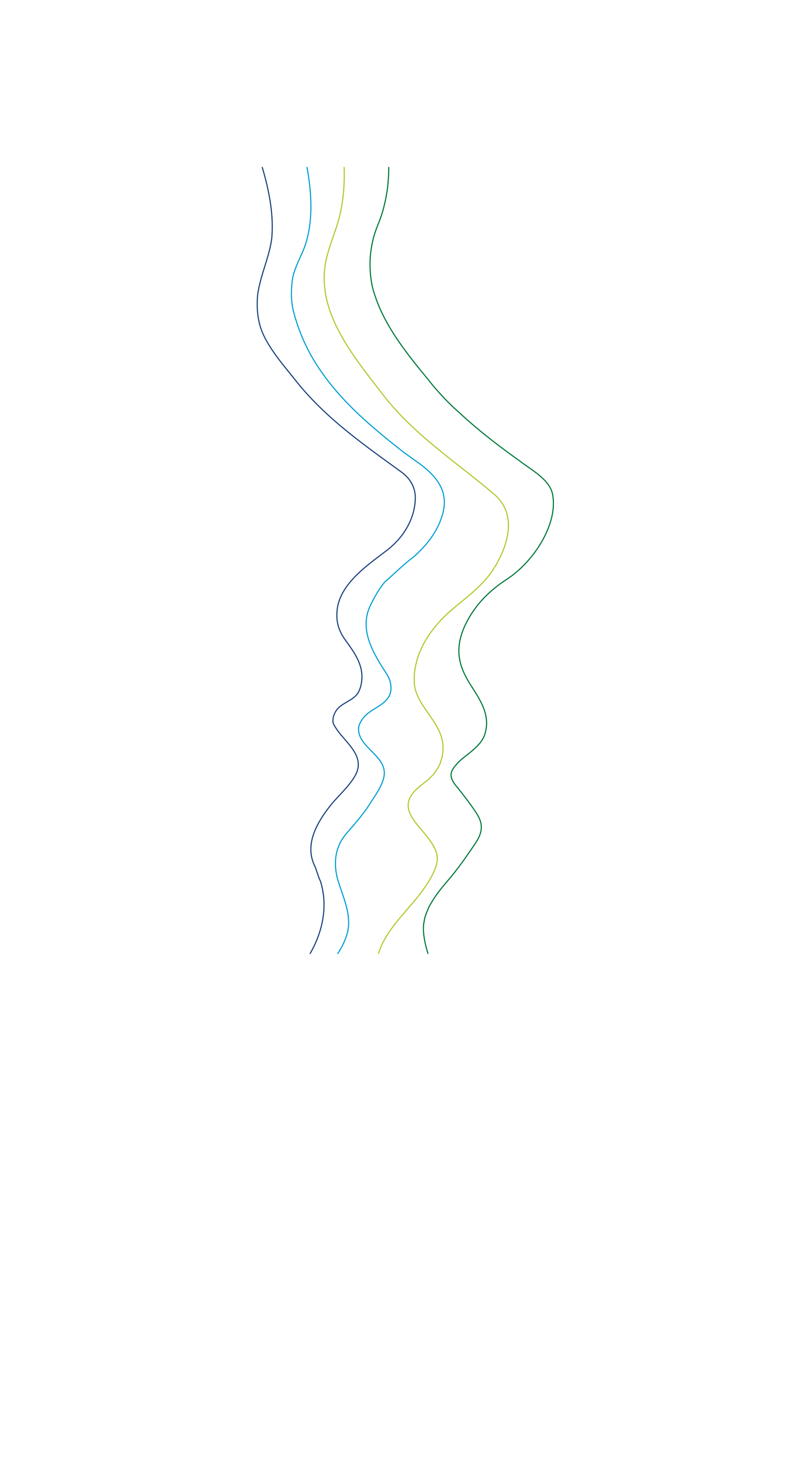 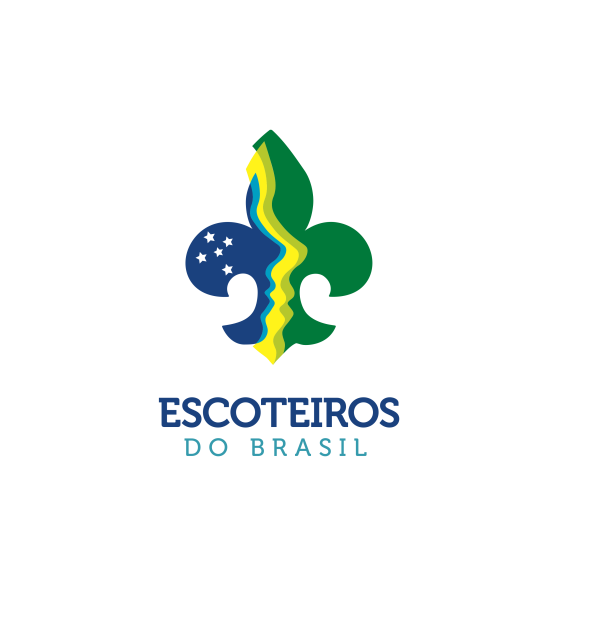 Escoteiros do Brasil
Instrução Regional 1/2014
Classificando Atividades Escoteiras
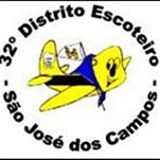 Vlamir Pereira – 08/03/2014
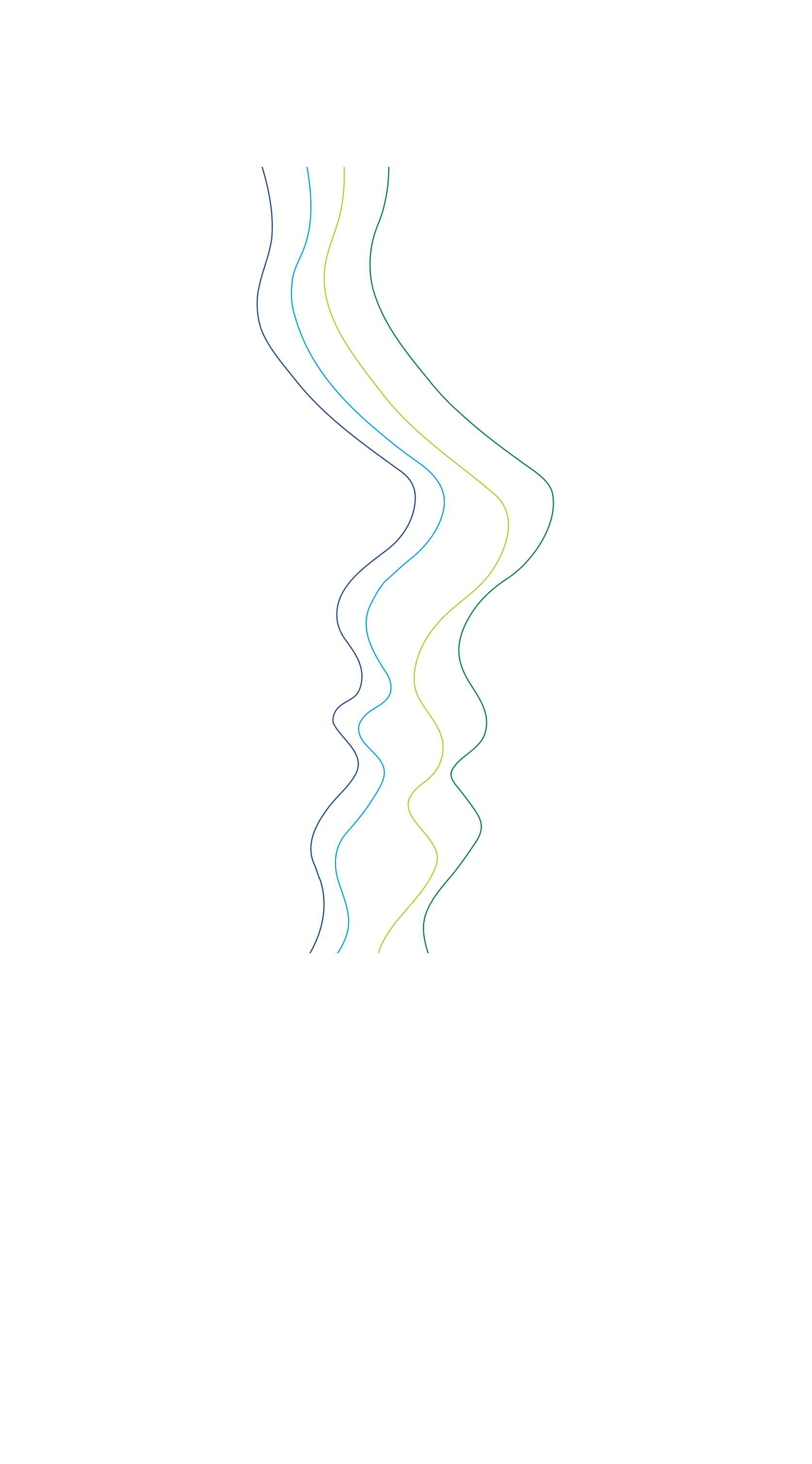 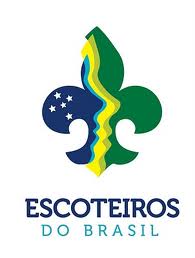 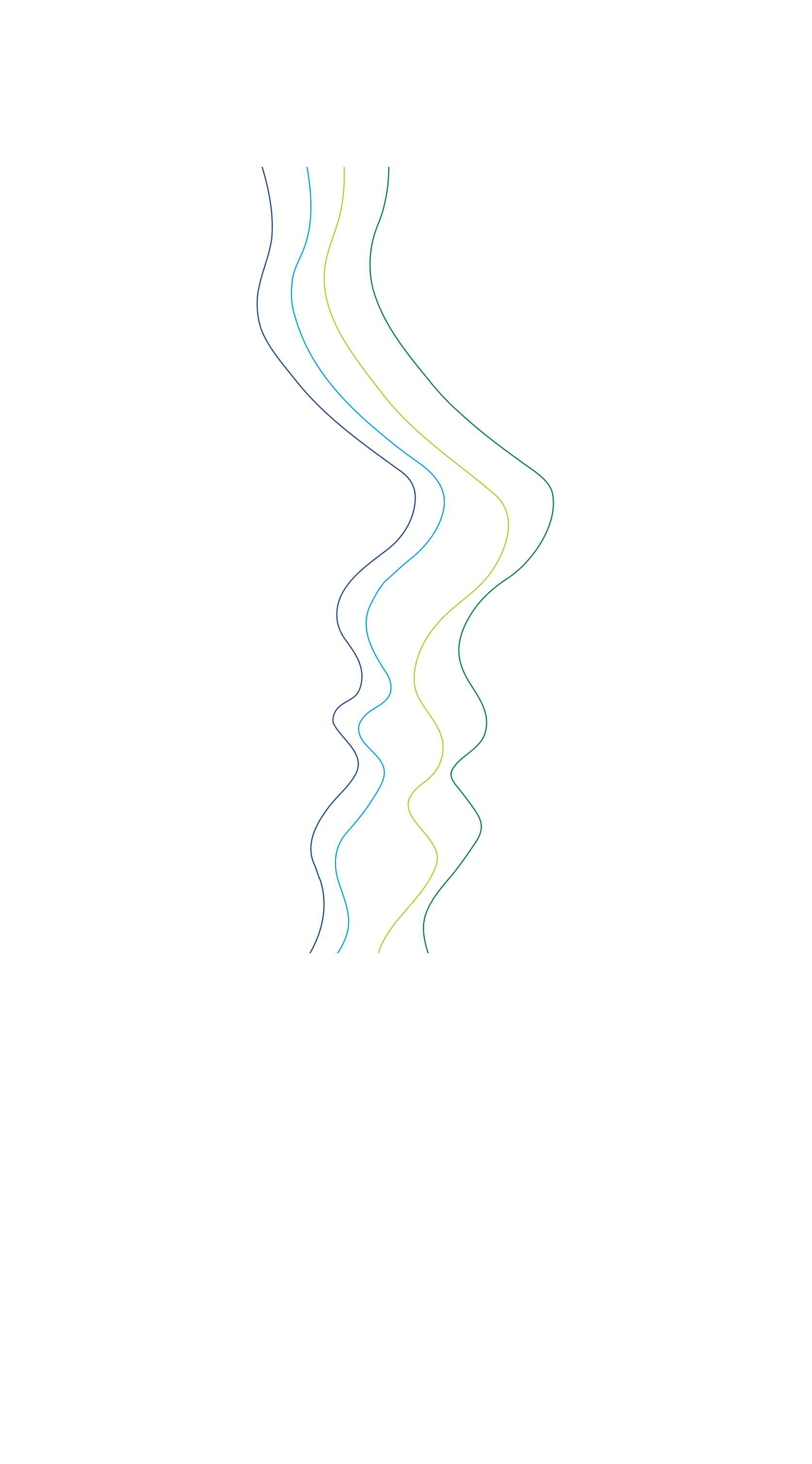 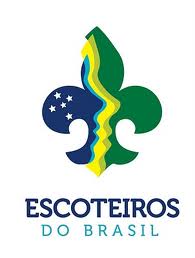 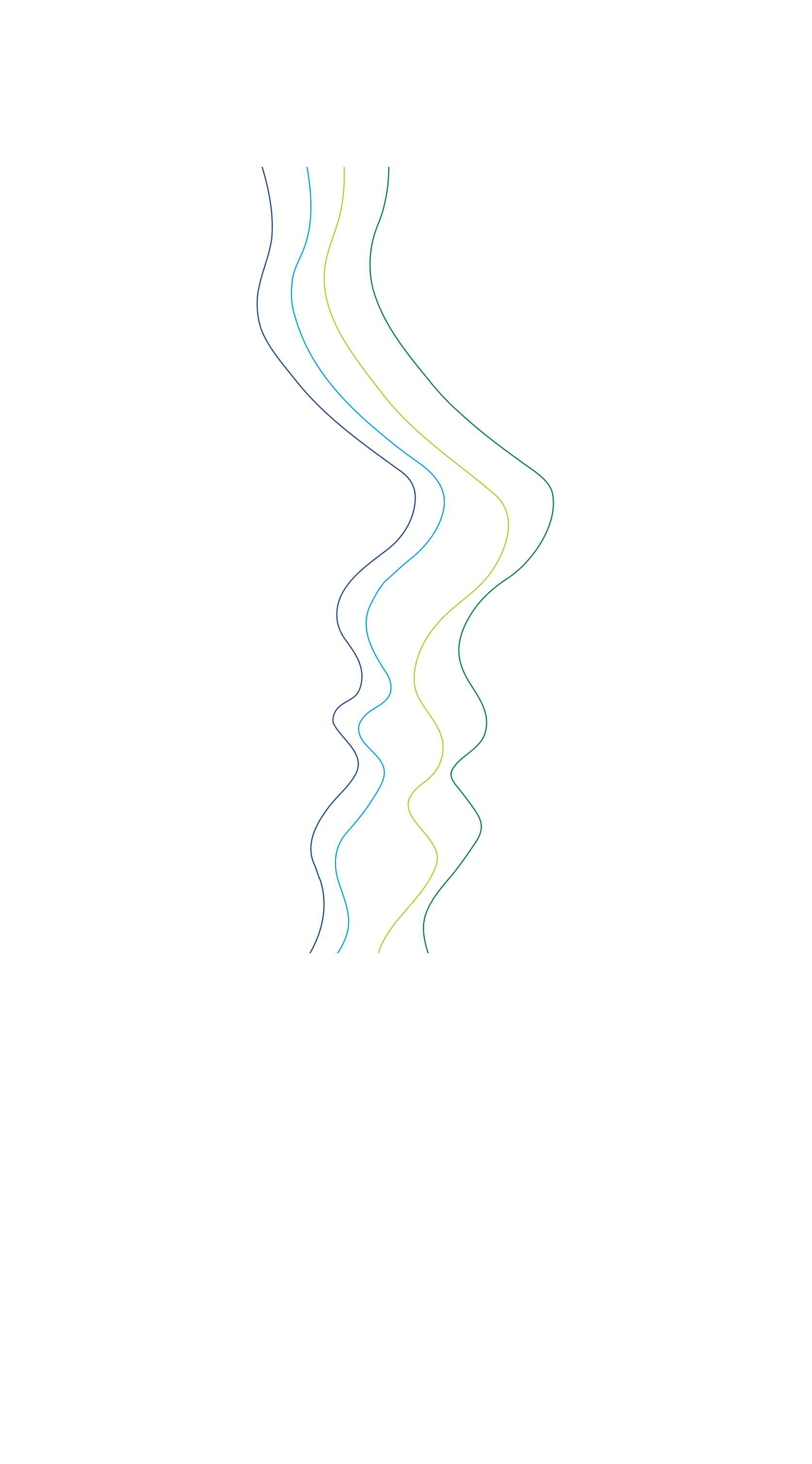 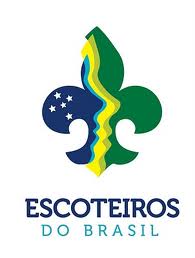 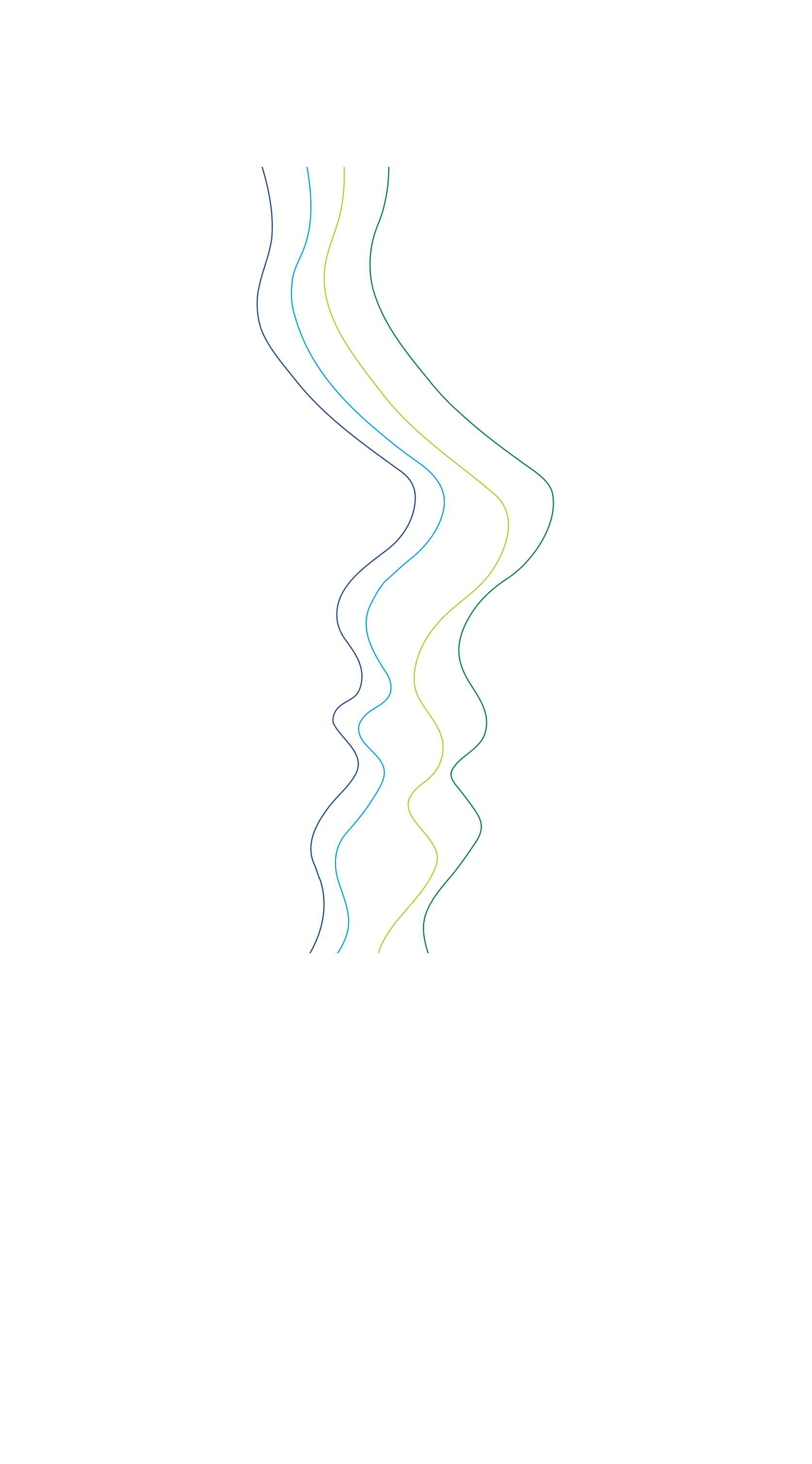 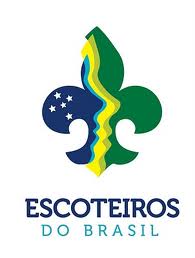 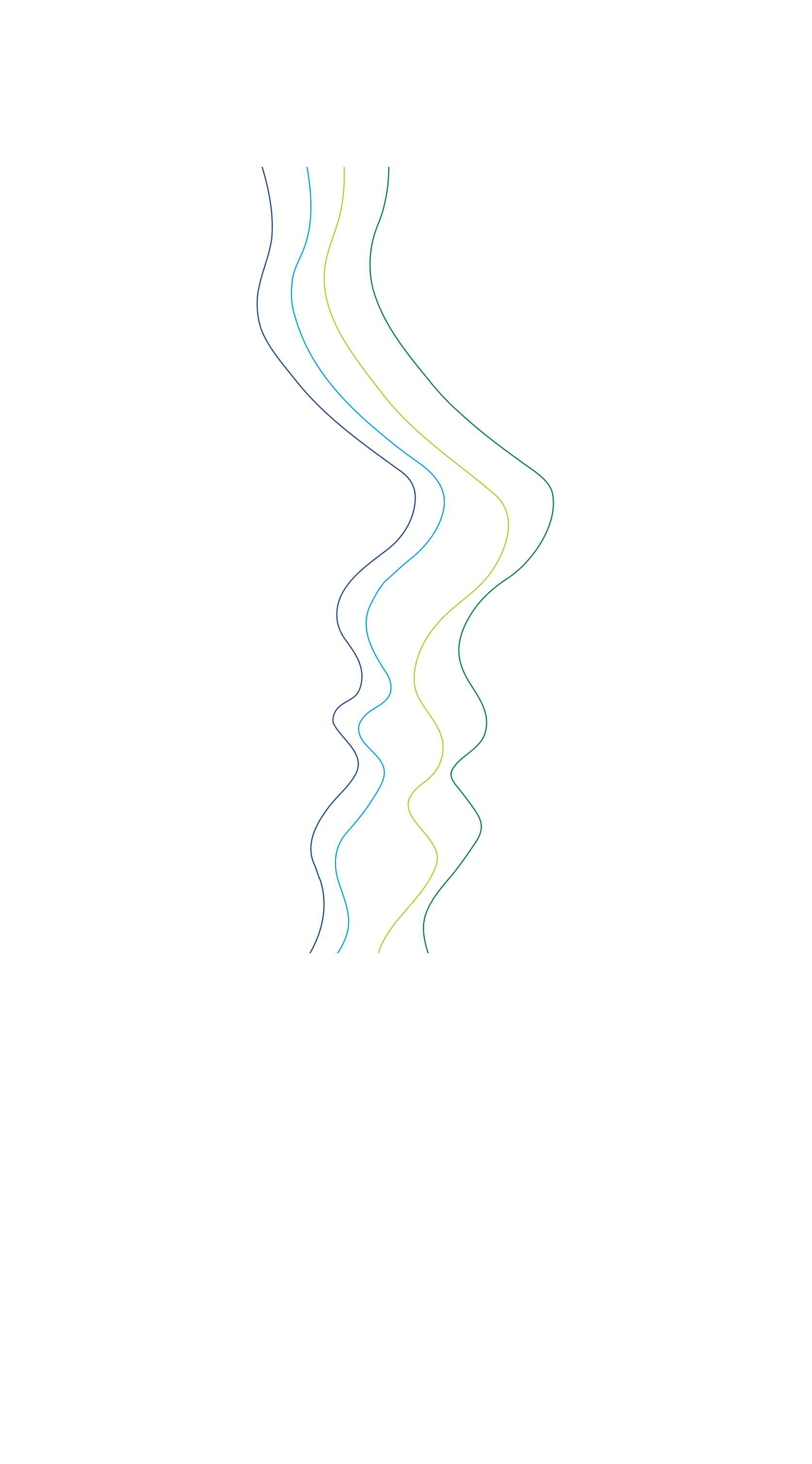 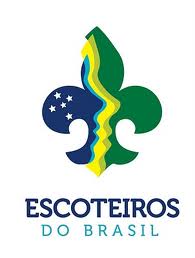 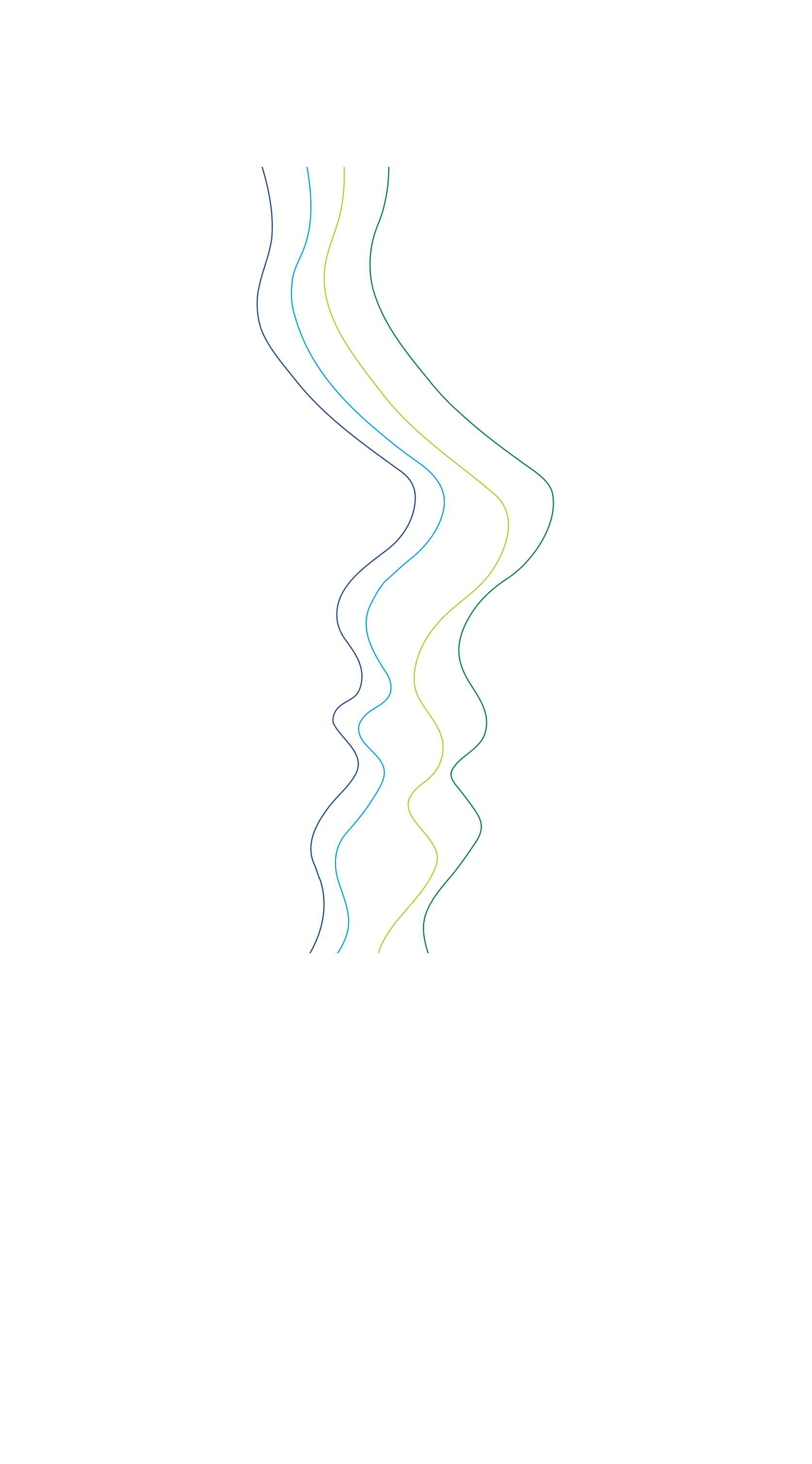 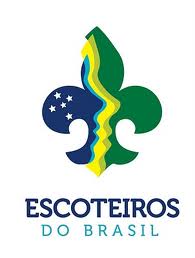 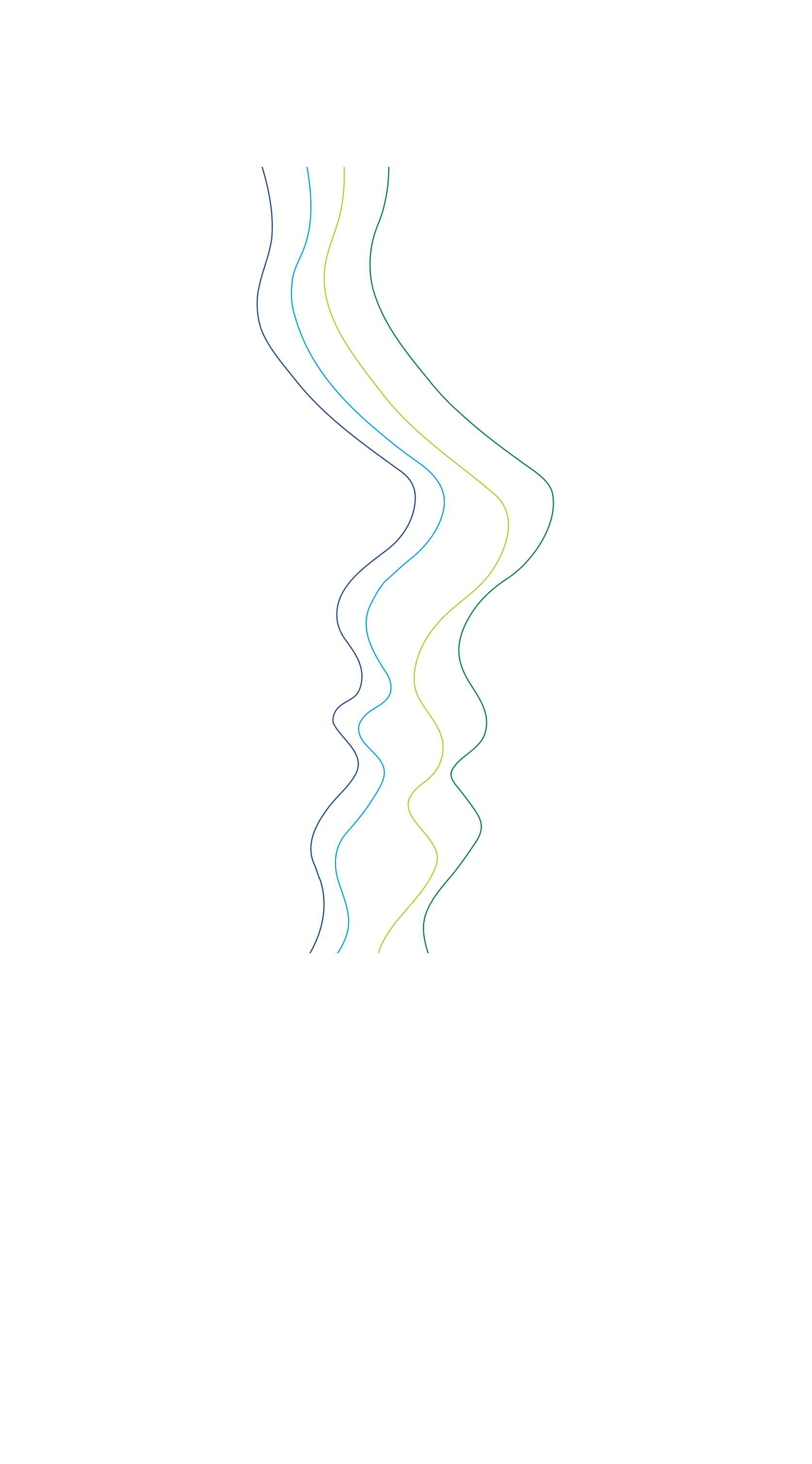 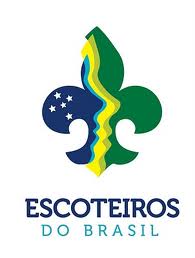 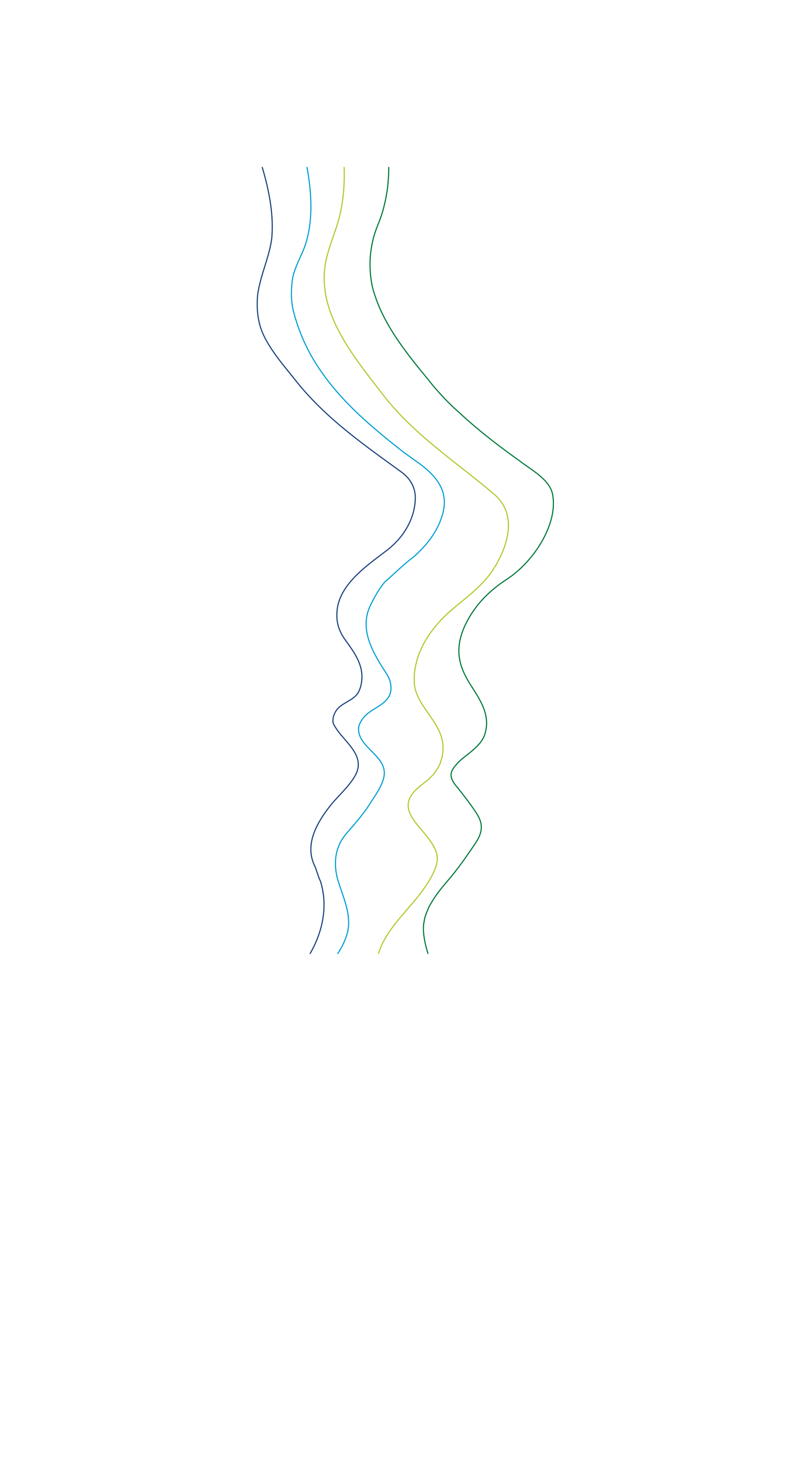 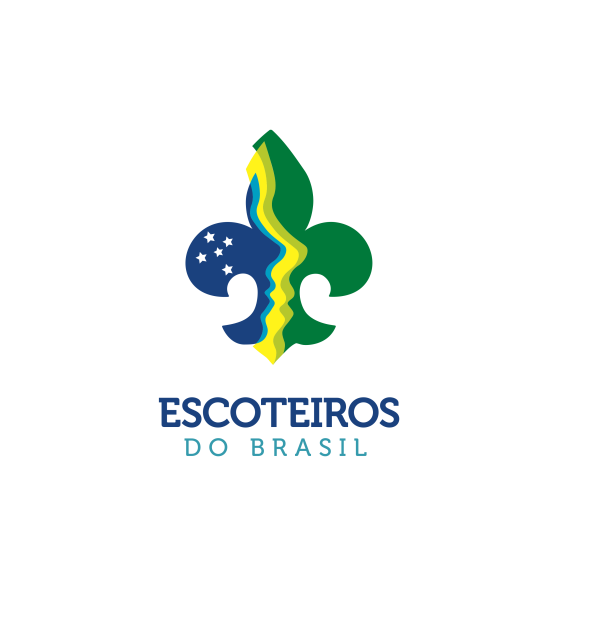 Escoteiros do Brasil
Requisitos para Cursos
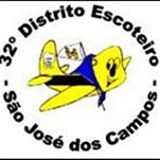 Tarzan – 08/03/2014
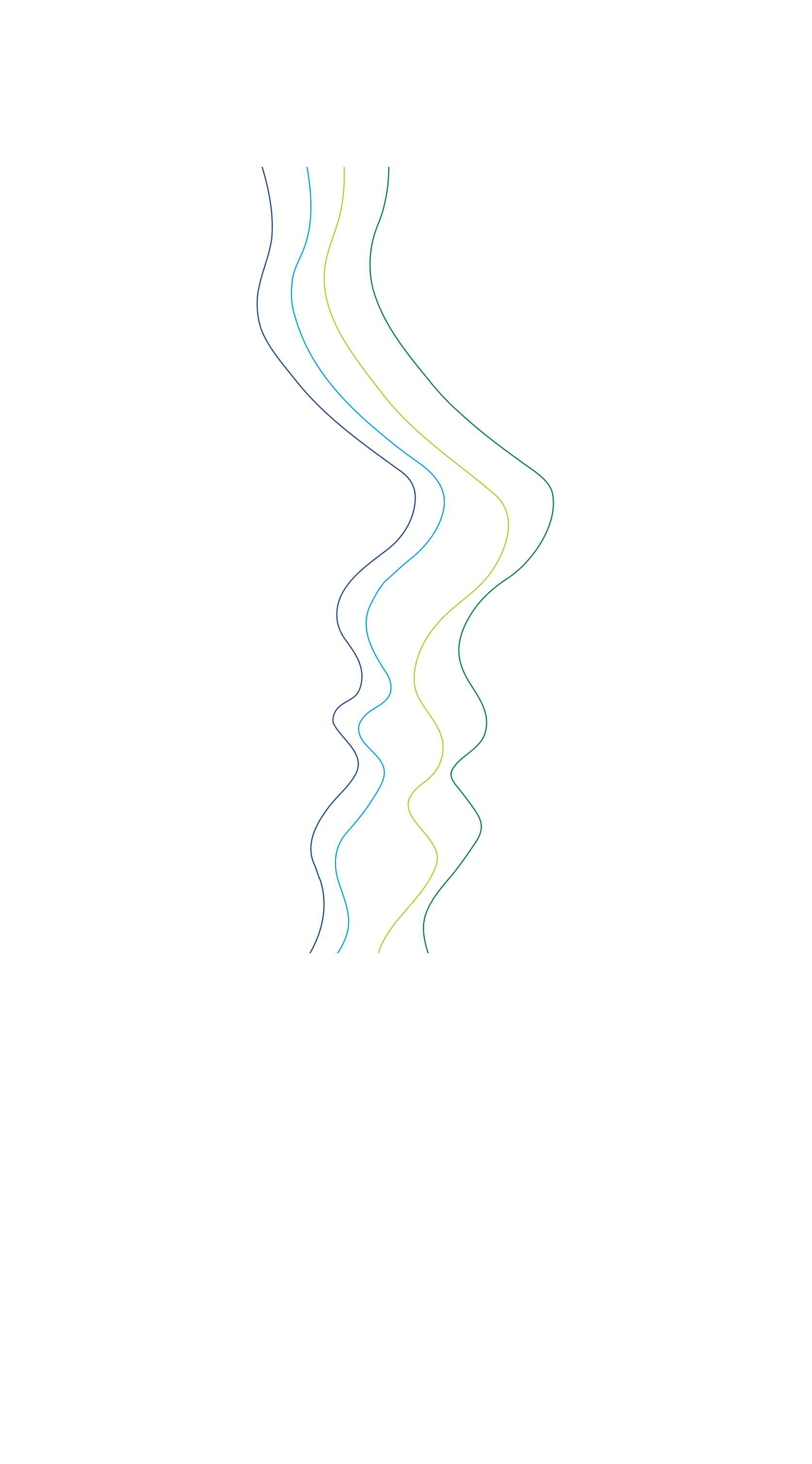 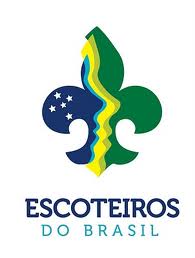 Curso Preliminar
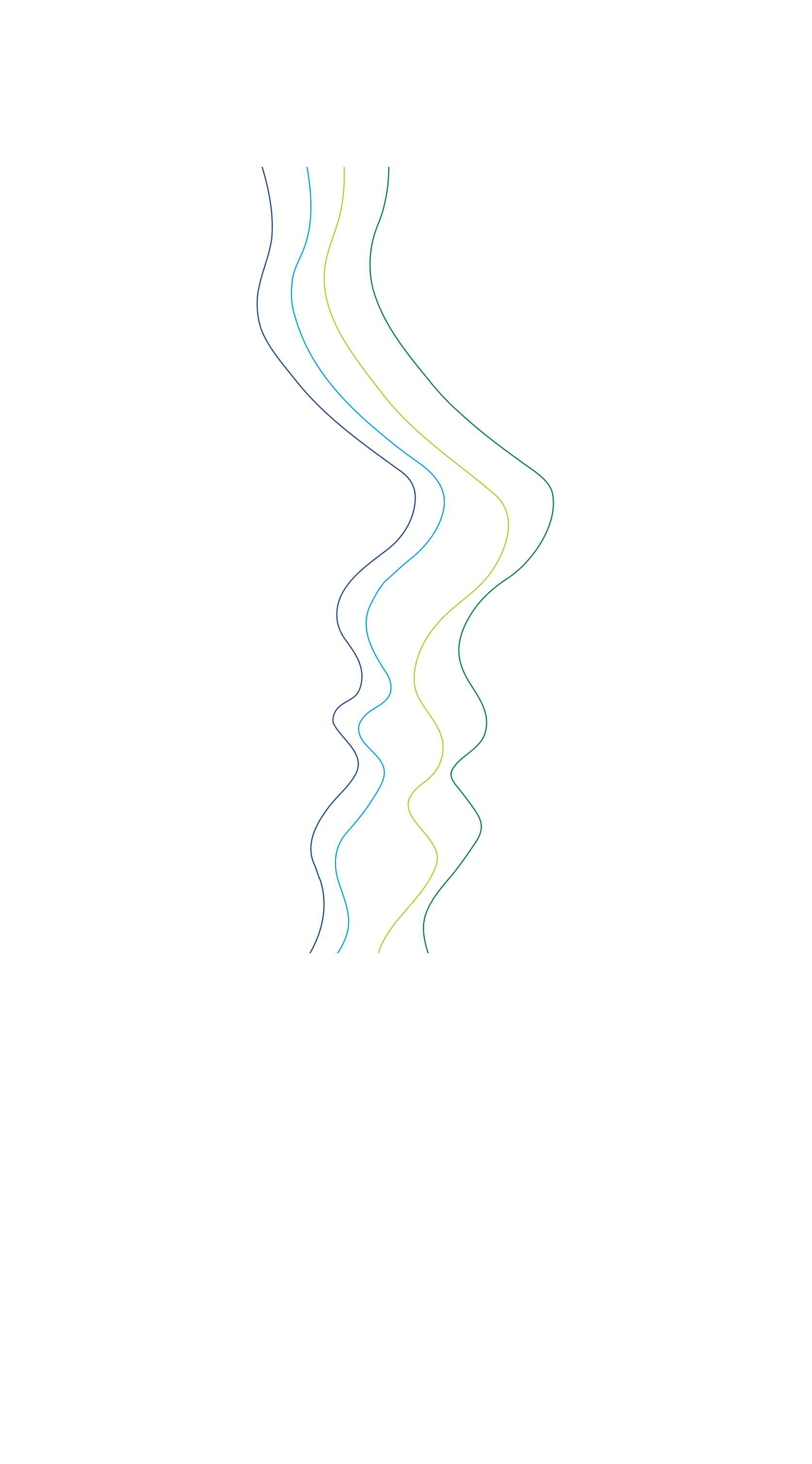 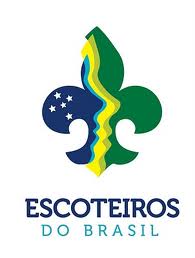 Curso Preliminar
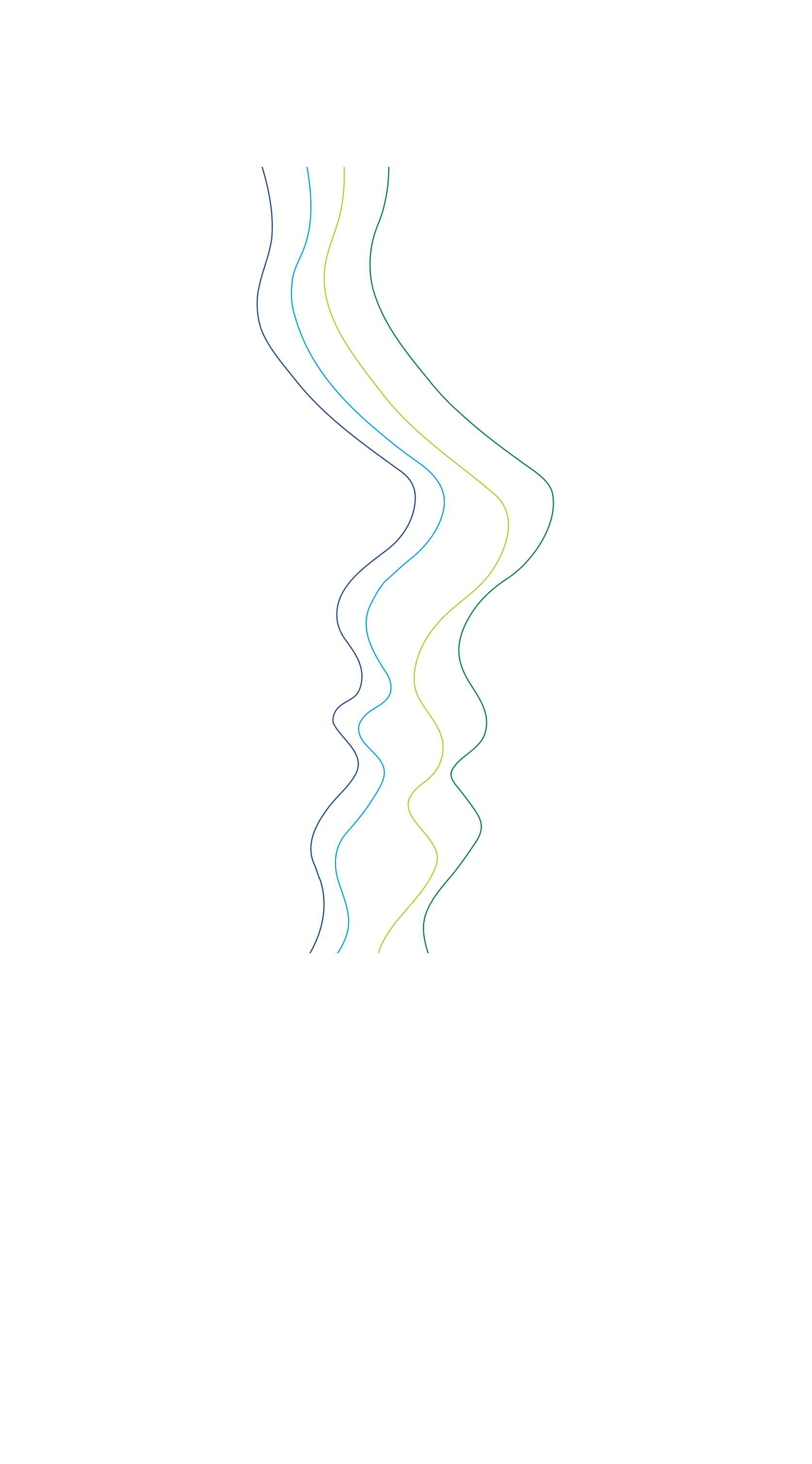 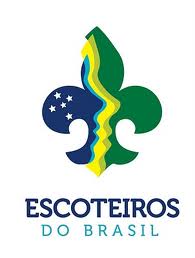 Formação Ramo Lobinho
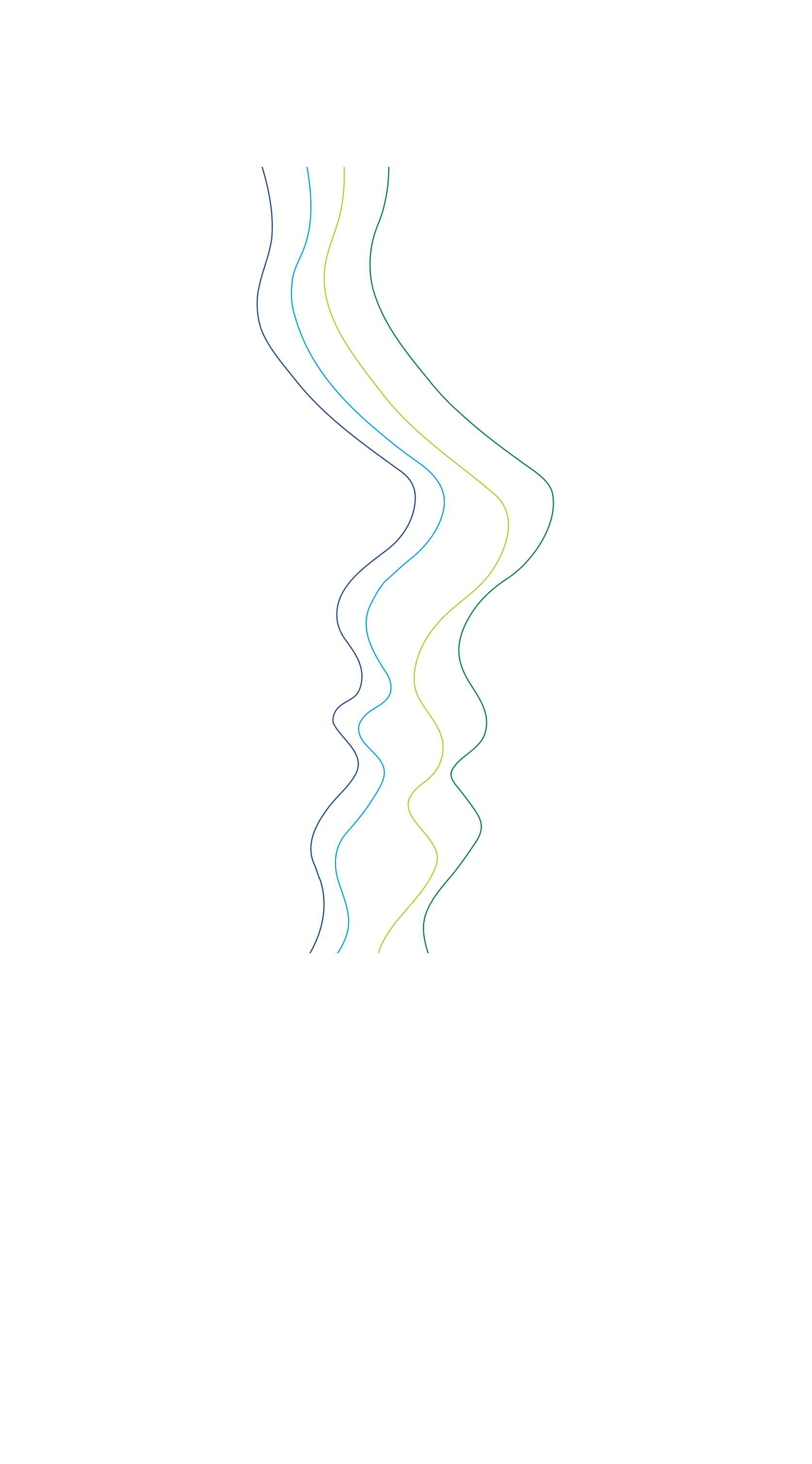 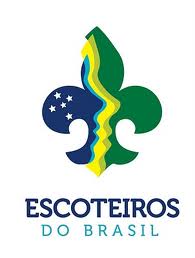 Formação Ramo Escoteiro
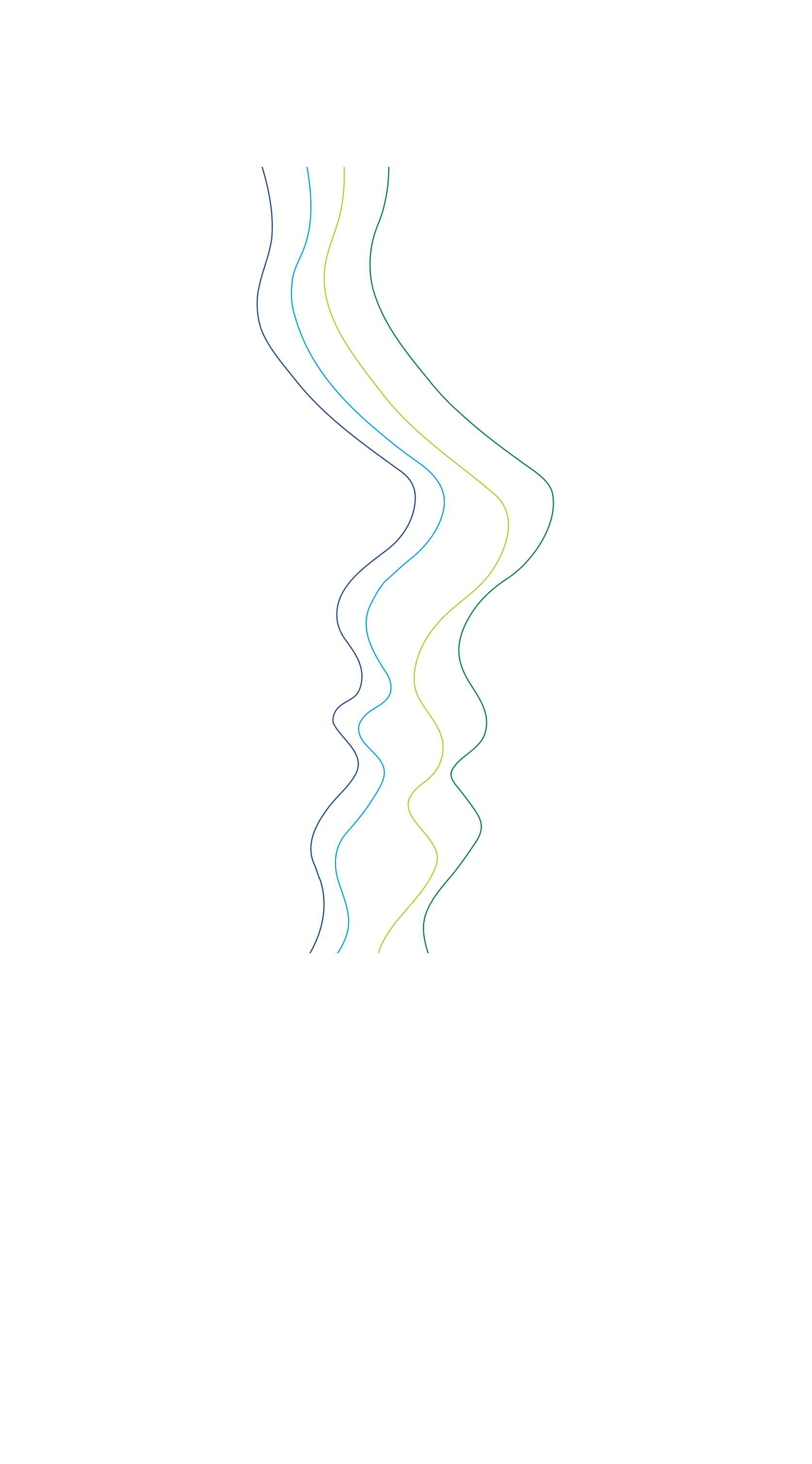 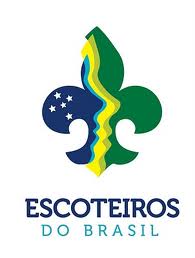 Formação Ramo Sênior
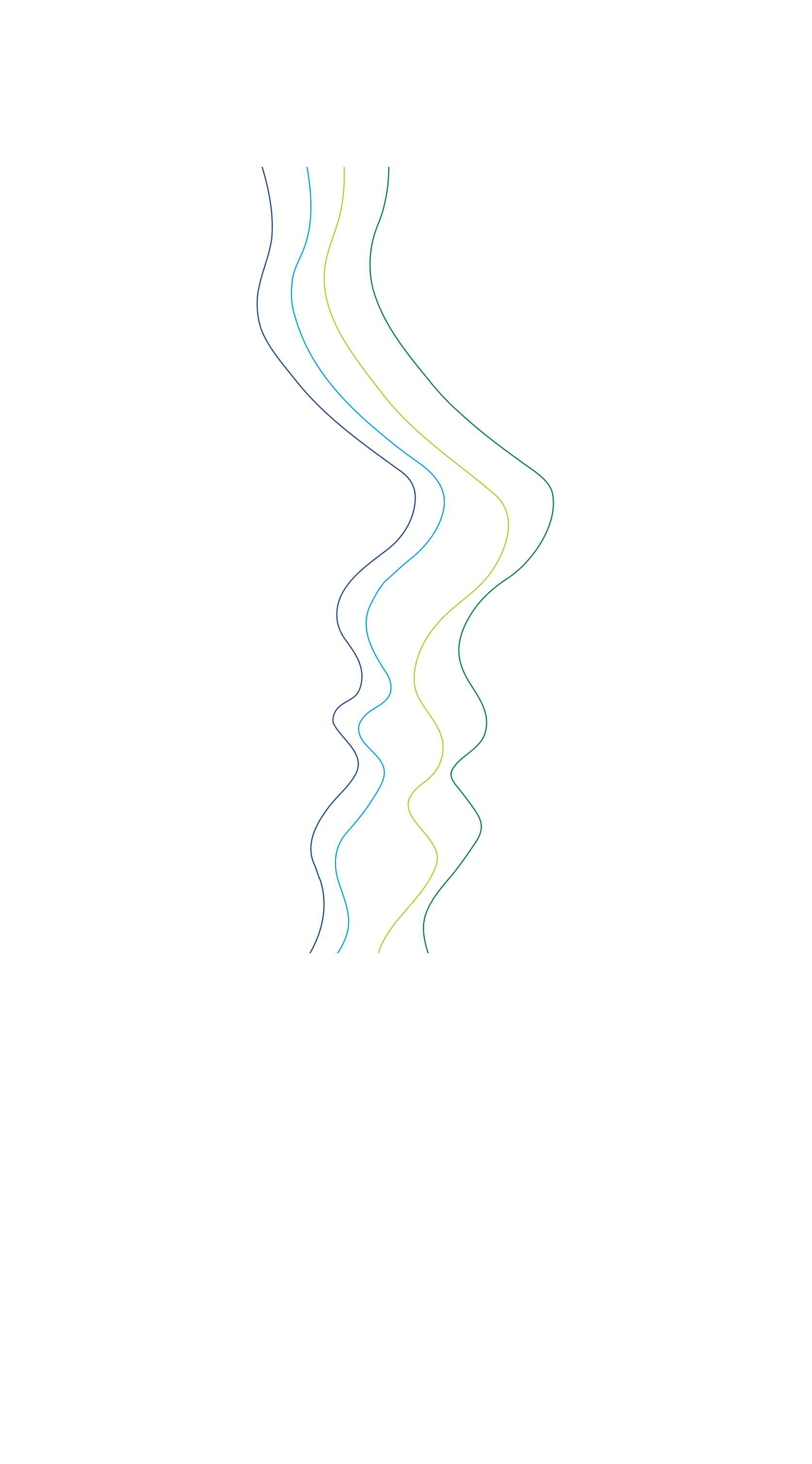 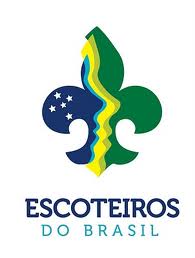 Formação Ramo Pioneiro
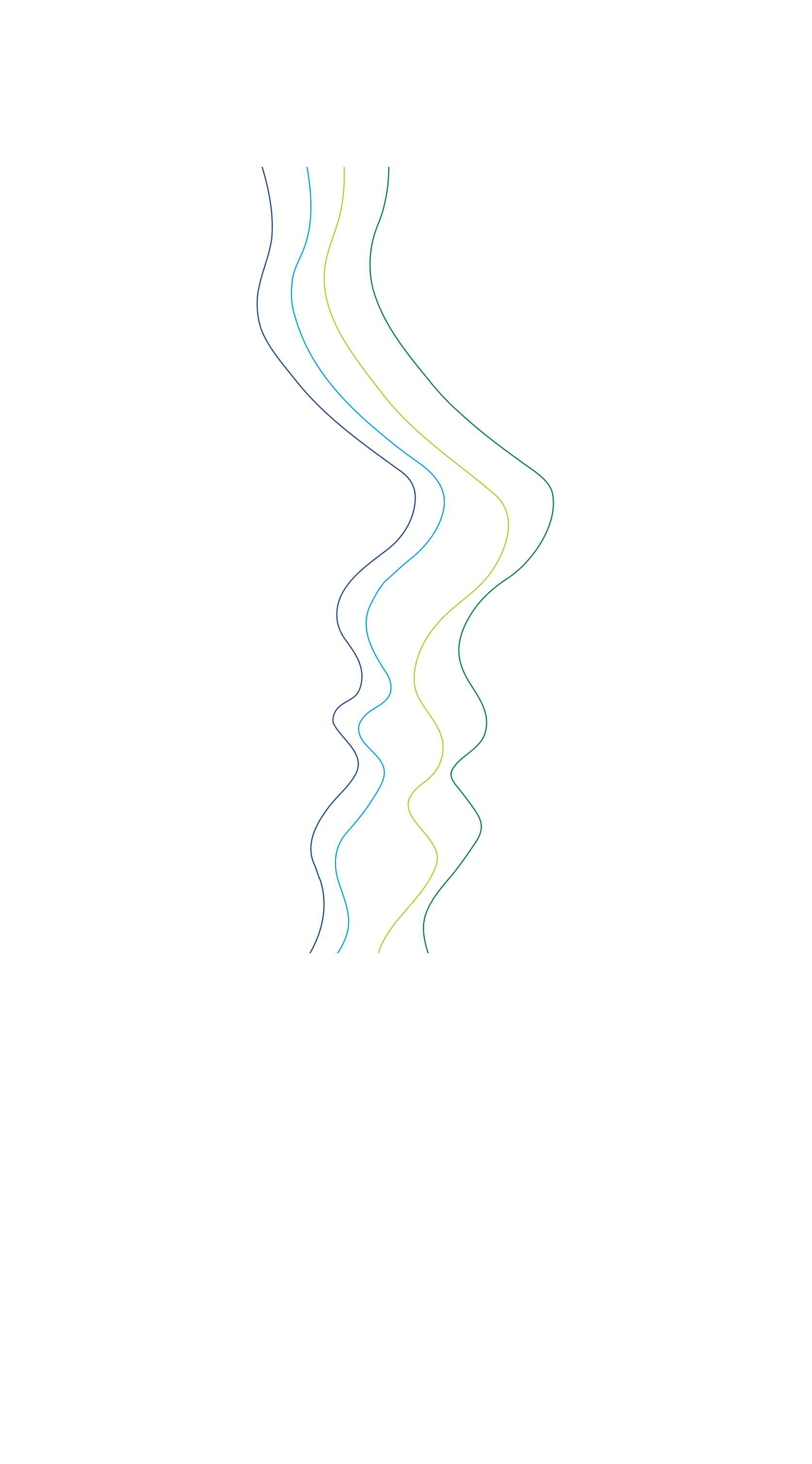 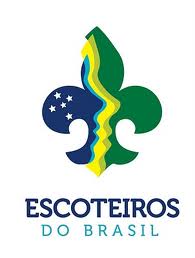 Formação Dirigente Institucional
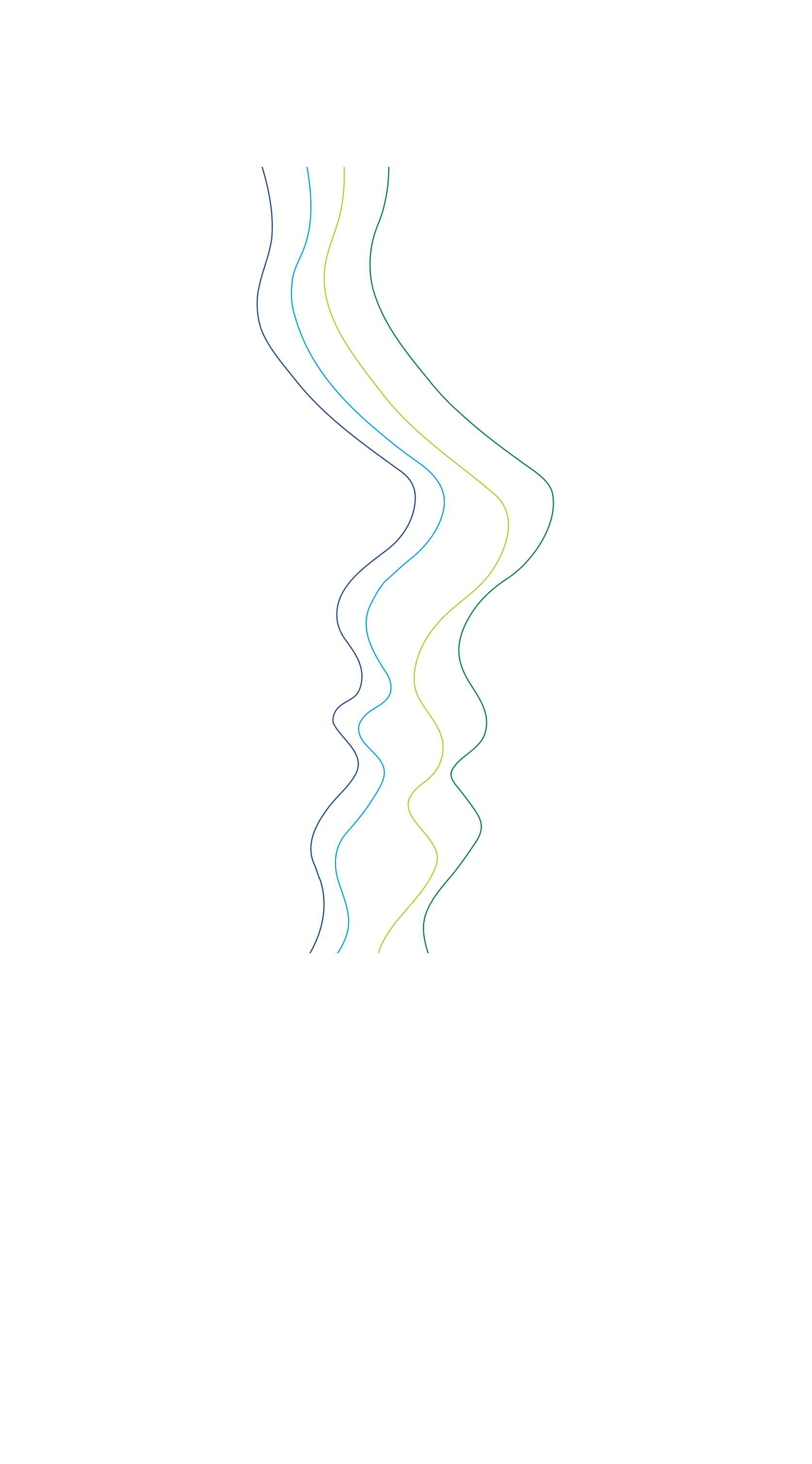 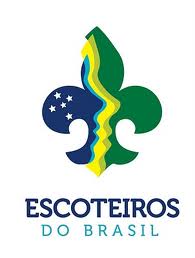 Prazos Máximos
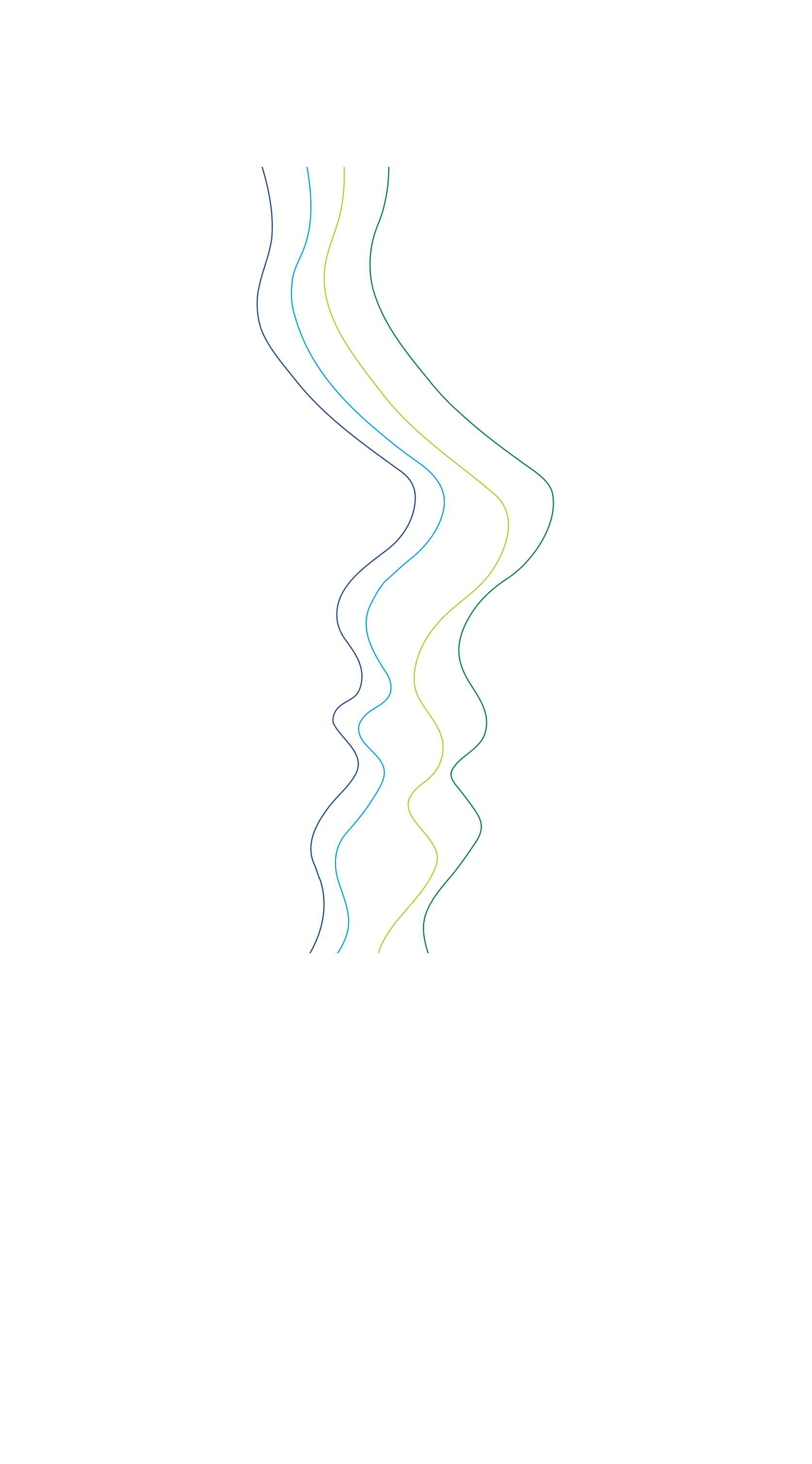 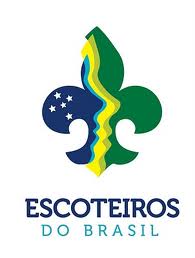 Prazos Mínimos
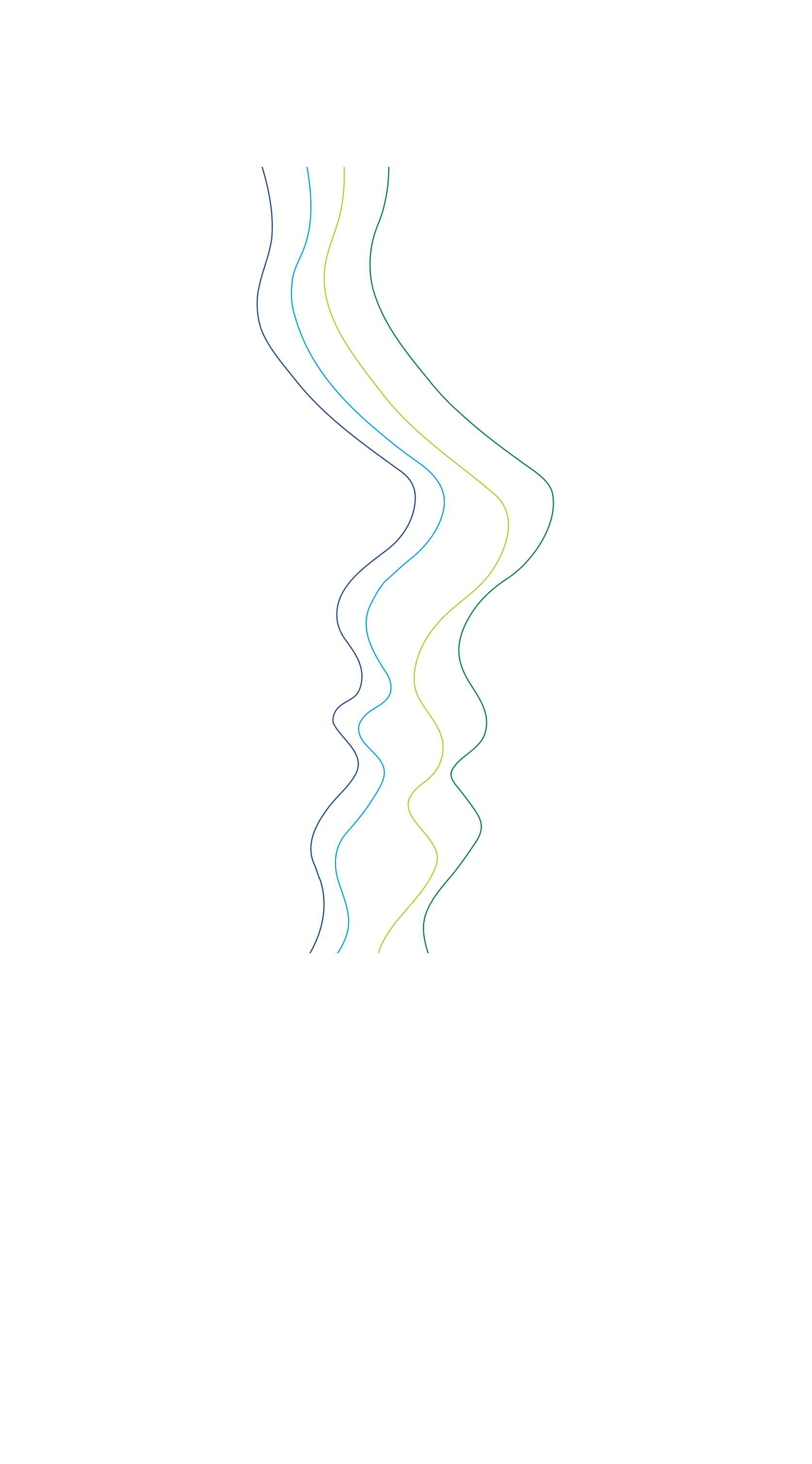 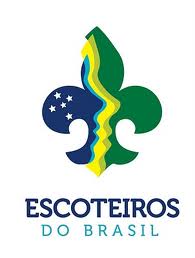 Tarefas Prévias
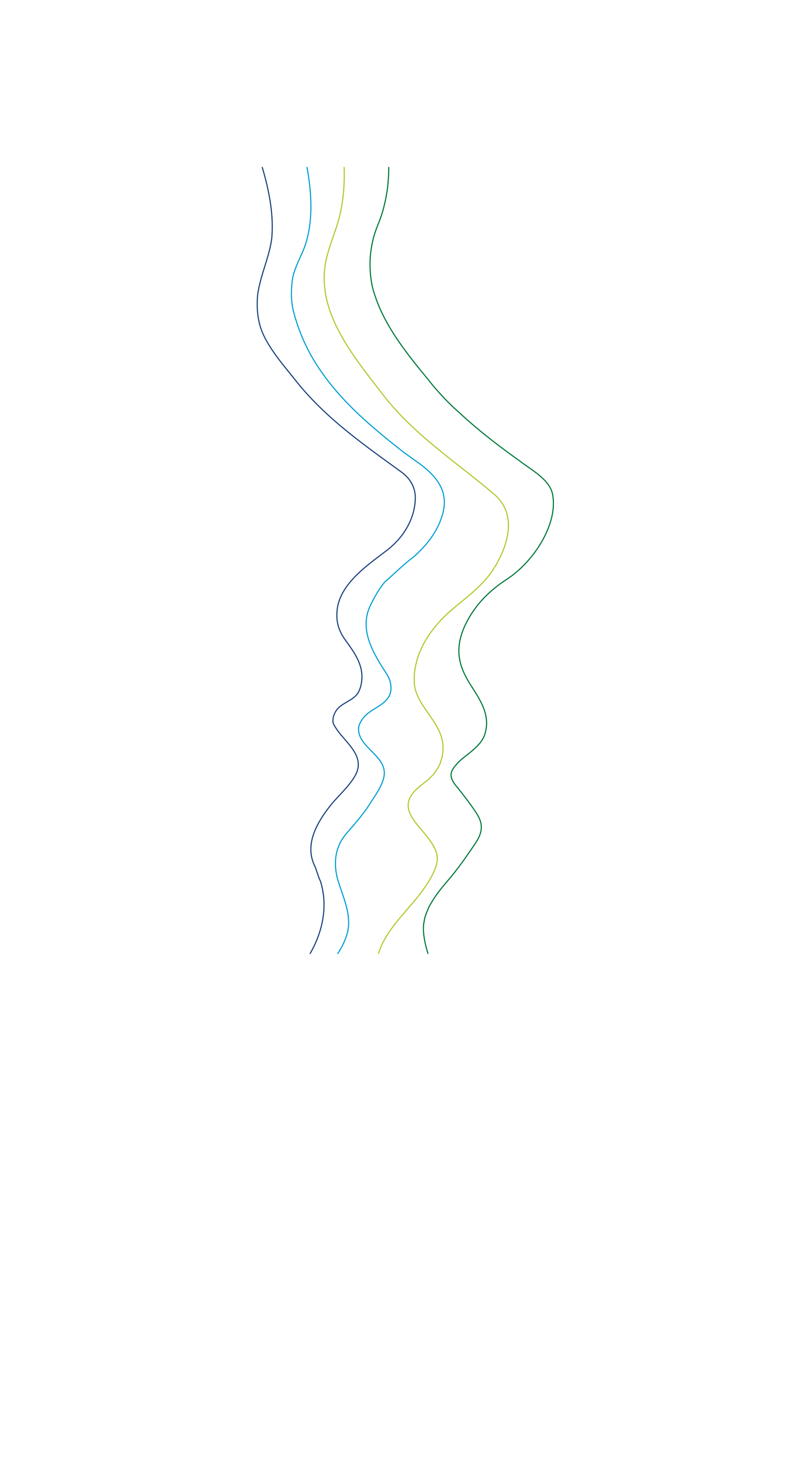 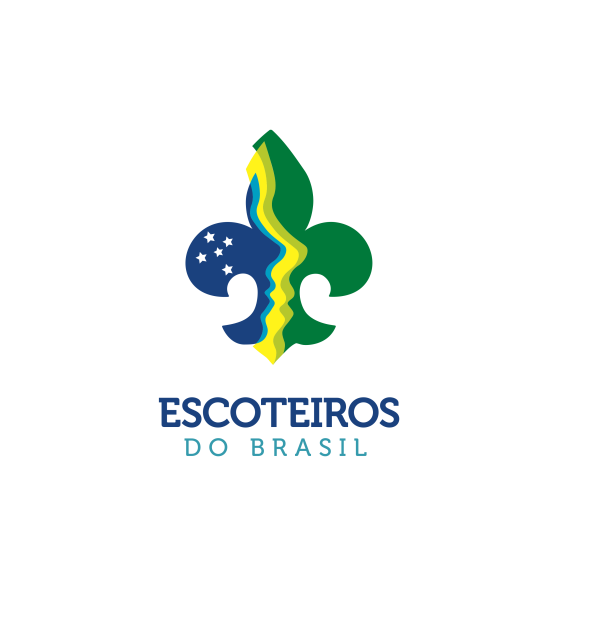 Escoteiros do Brasil
Planejamento de Cursos
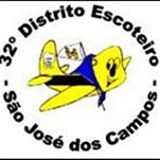 Tarzan – 08/03/2014
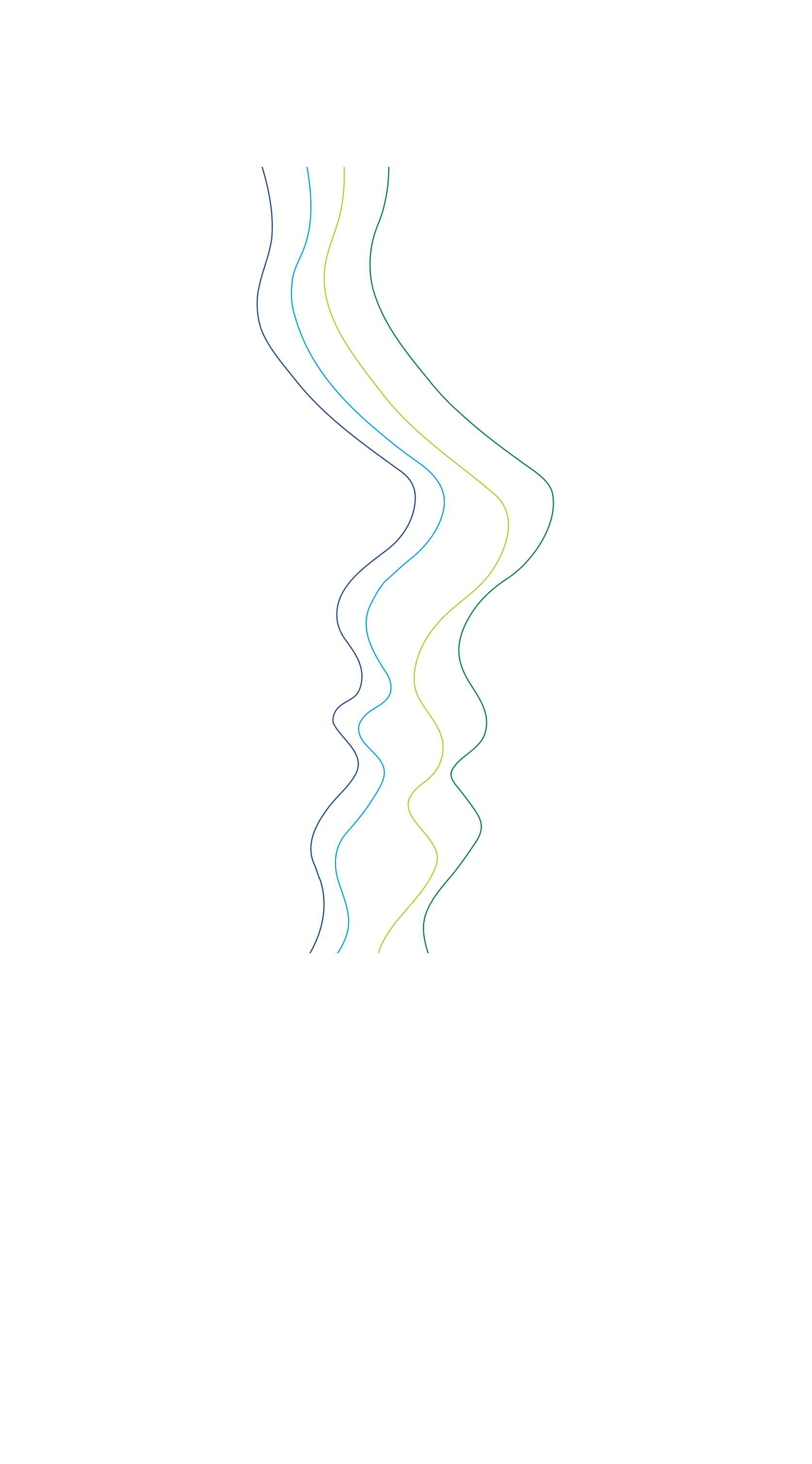 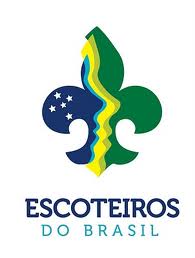 Cursos Básicos
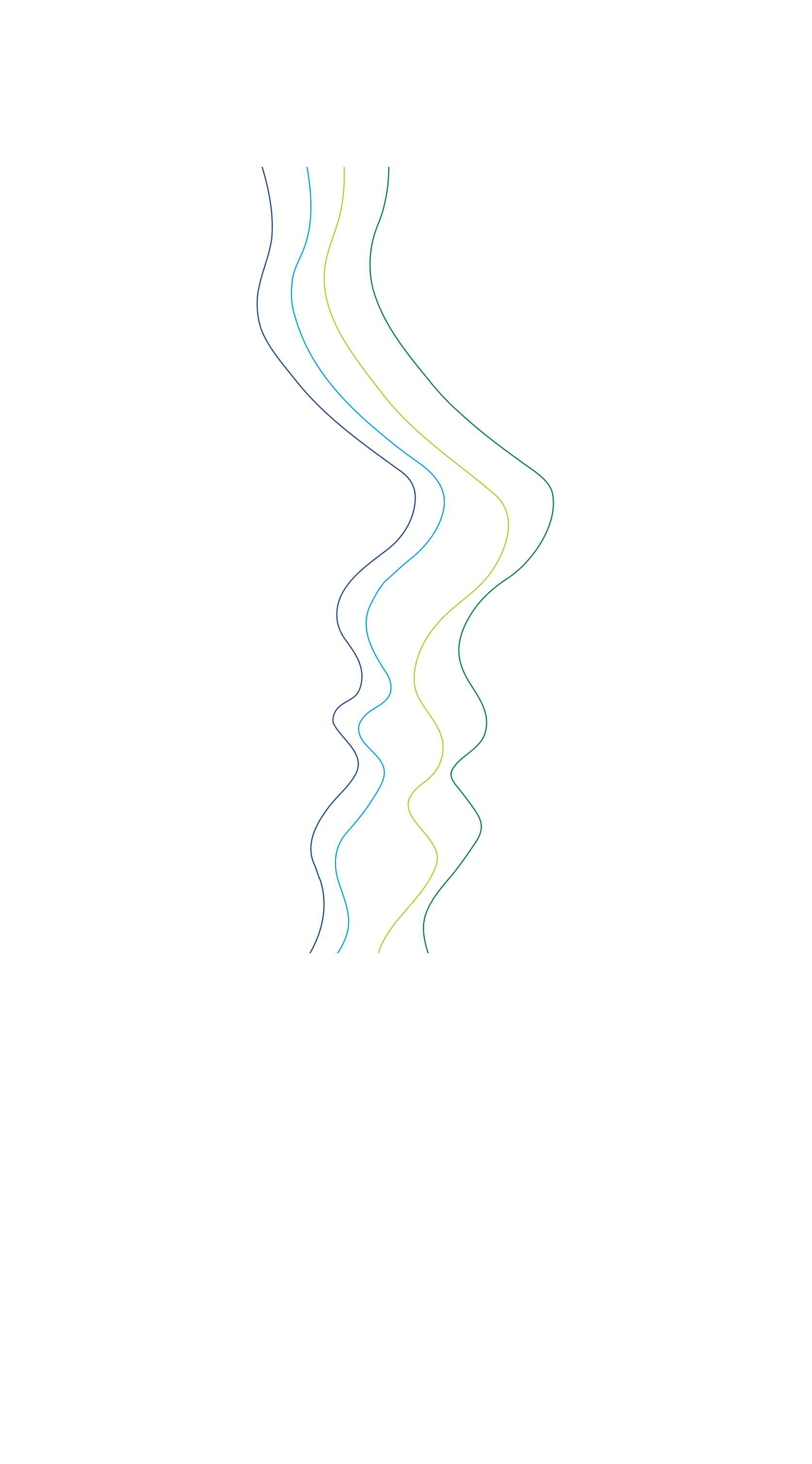 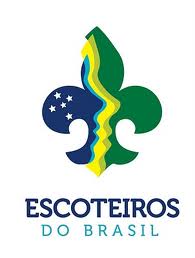 Confirmação dos Cursos
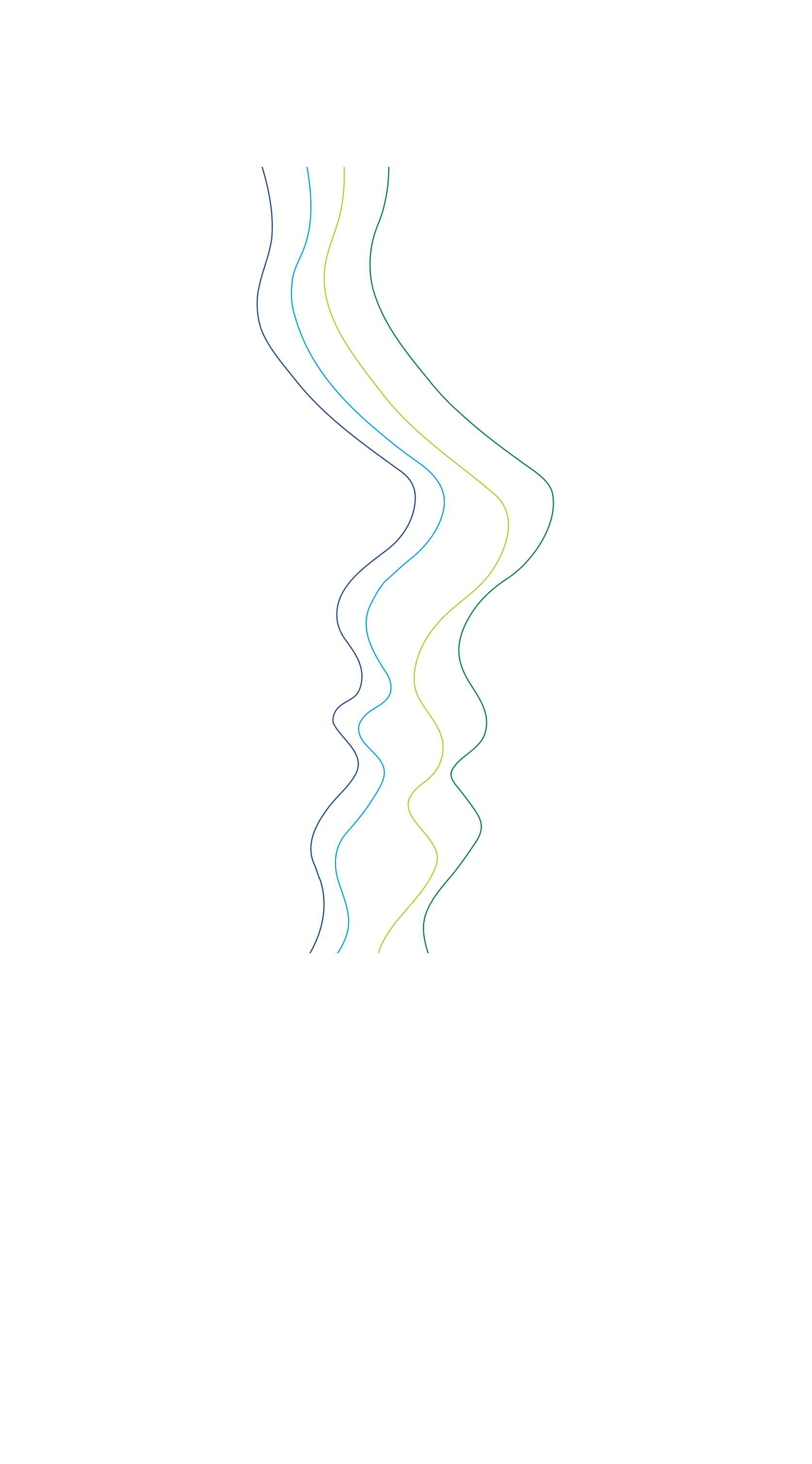 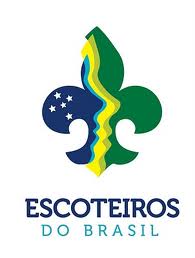 Confirmação dos Cursos
Precisamos que cada um informe
 sua necessidade de cursos
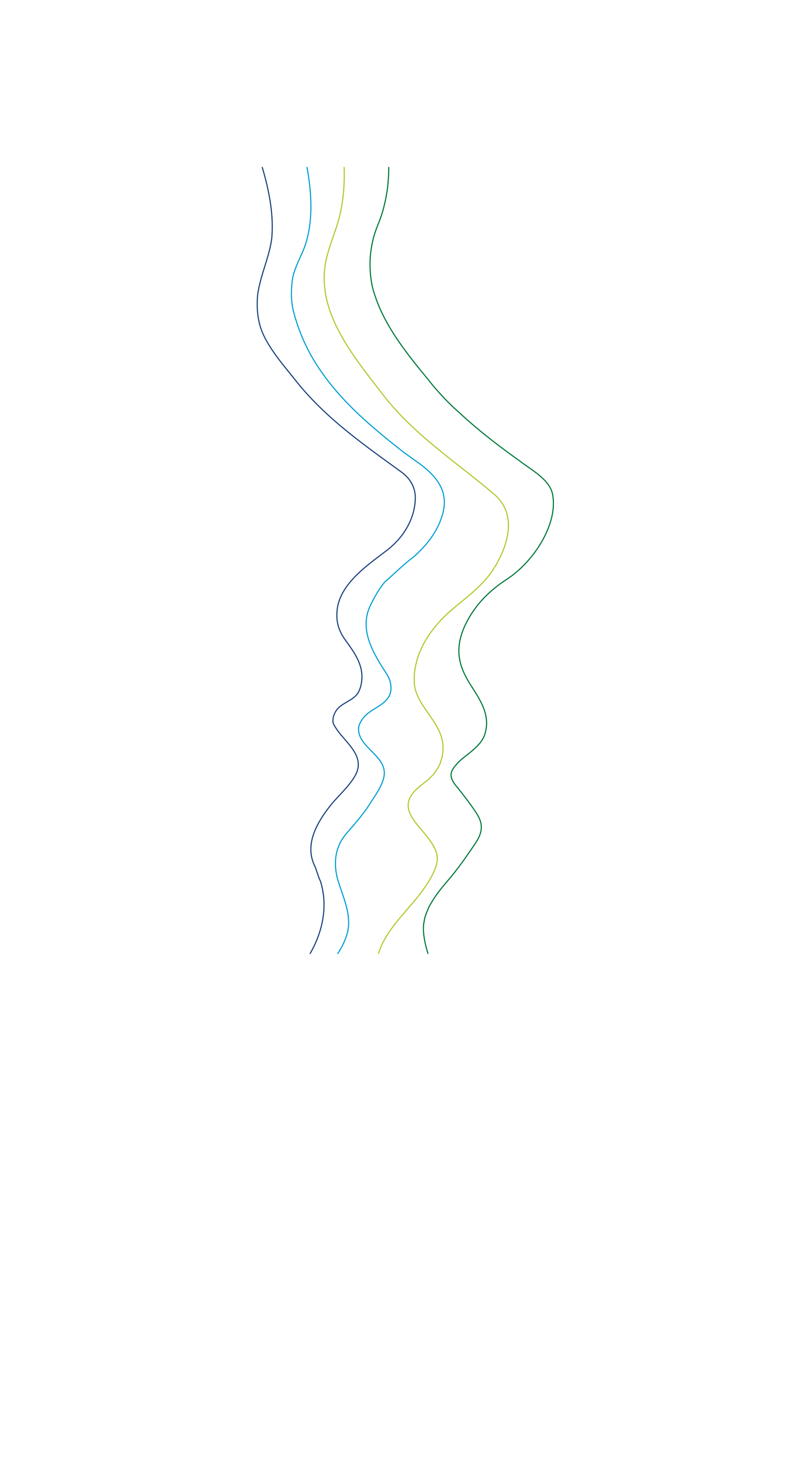 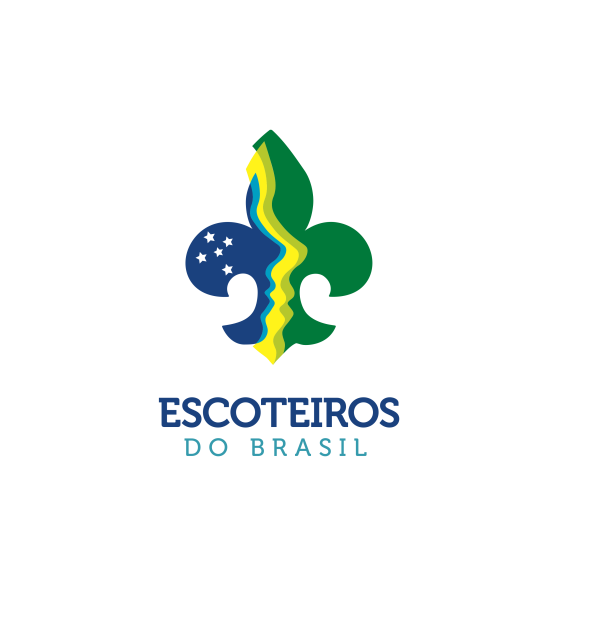 Escoteiros do Brasil
Alguns tópicos da política de proteção infanto-juvenil
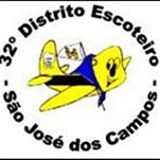 Tarzan – 08/03/2014
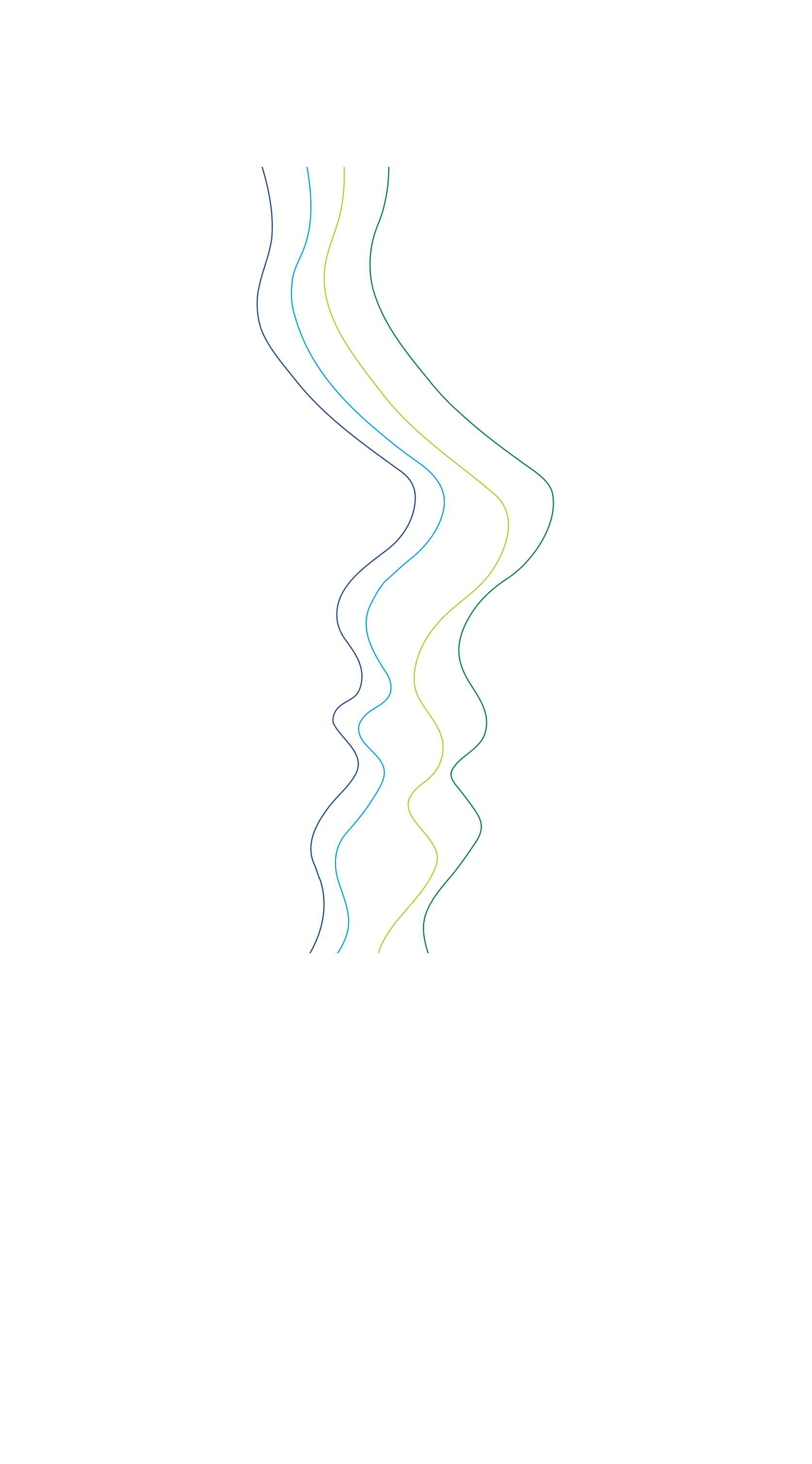 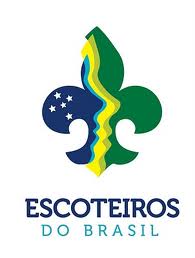 Proteção Infanto-Juvenil
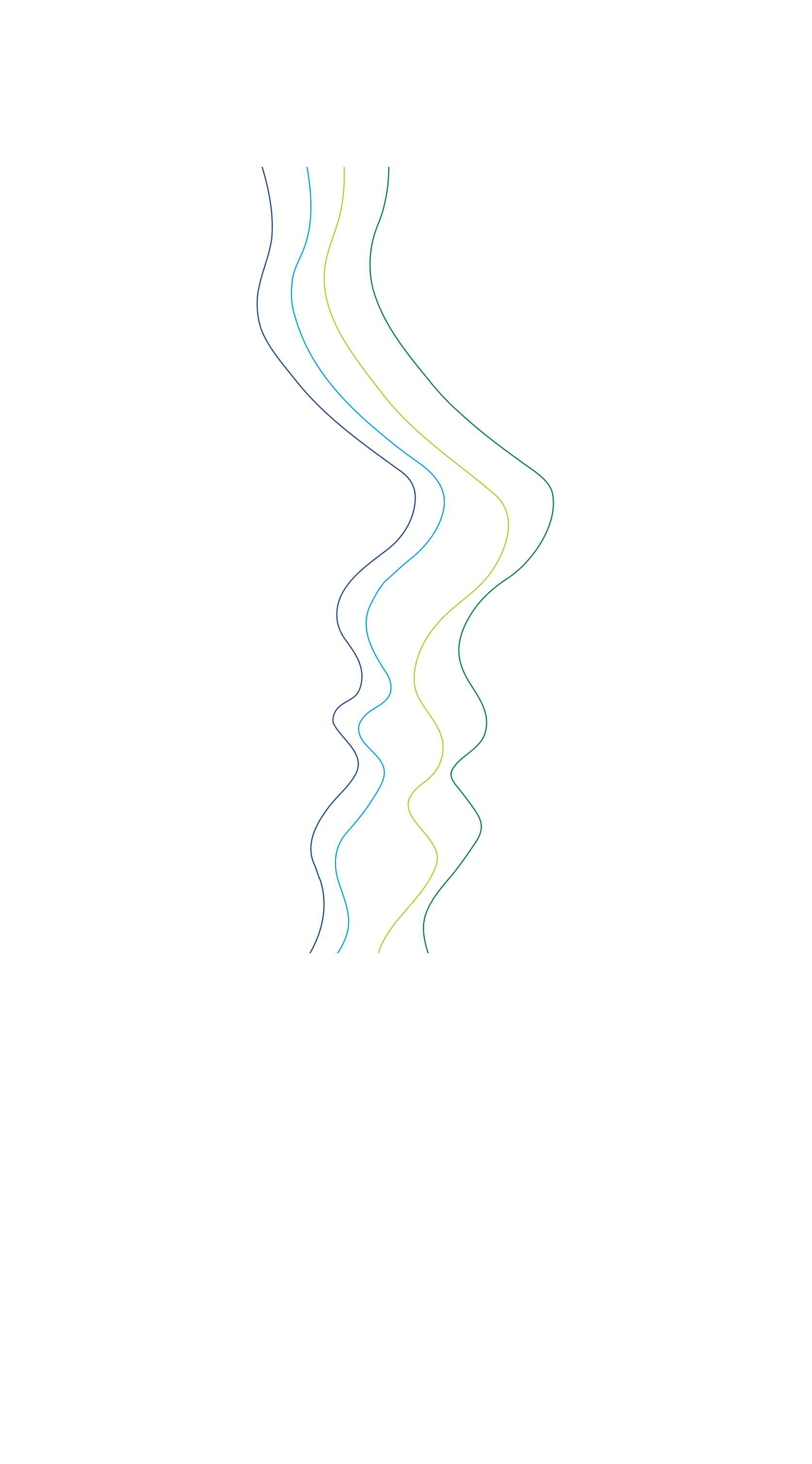 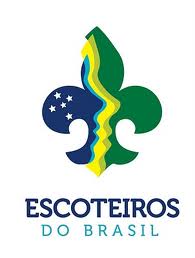 Proteção Infanto-Juvenil
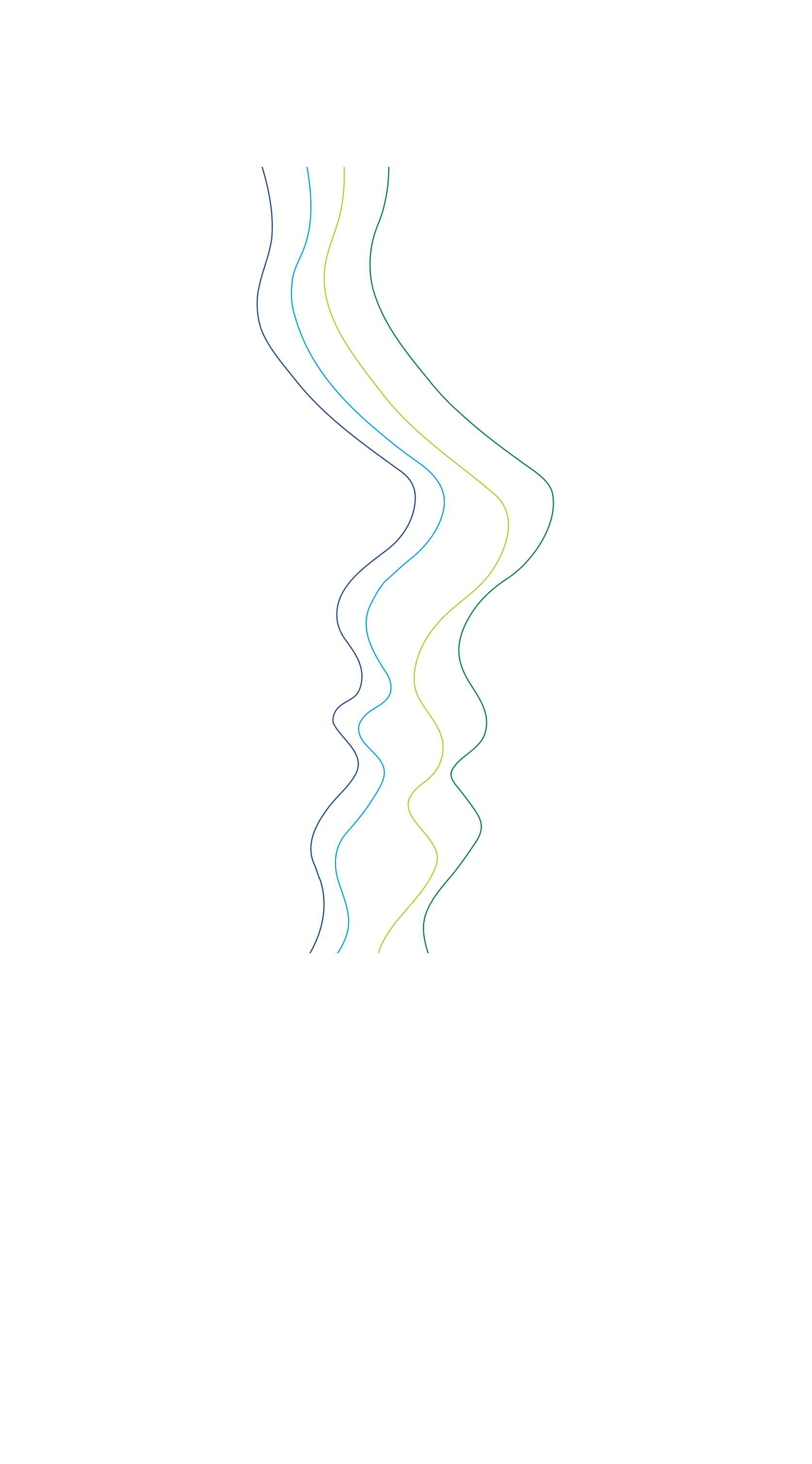 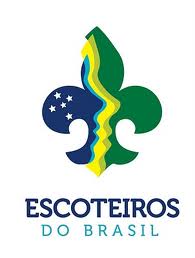 Proteção Infanto-Juvenil